Bildbank: Illustrationer personor
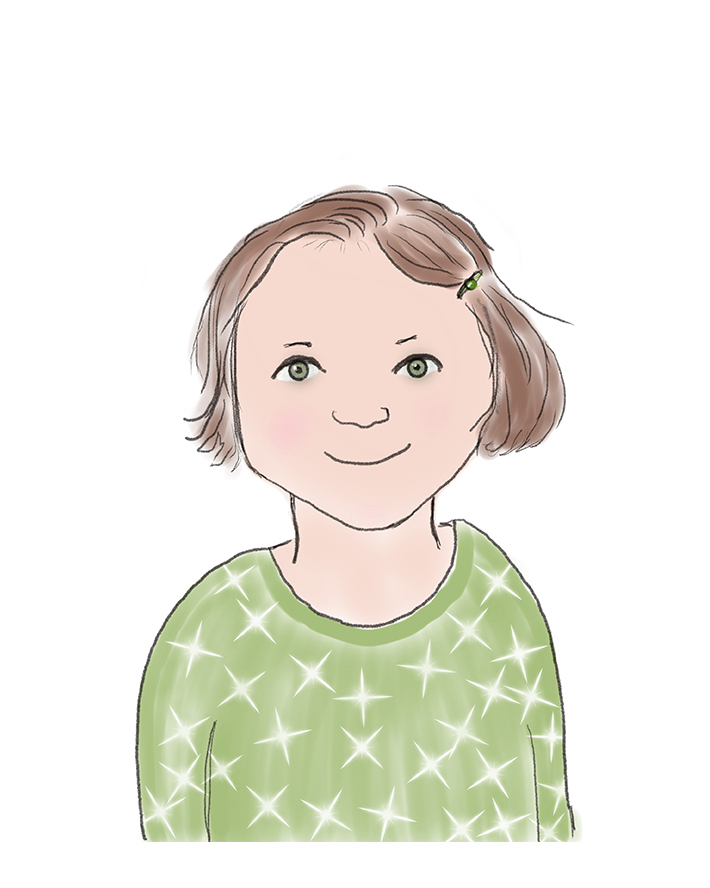 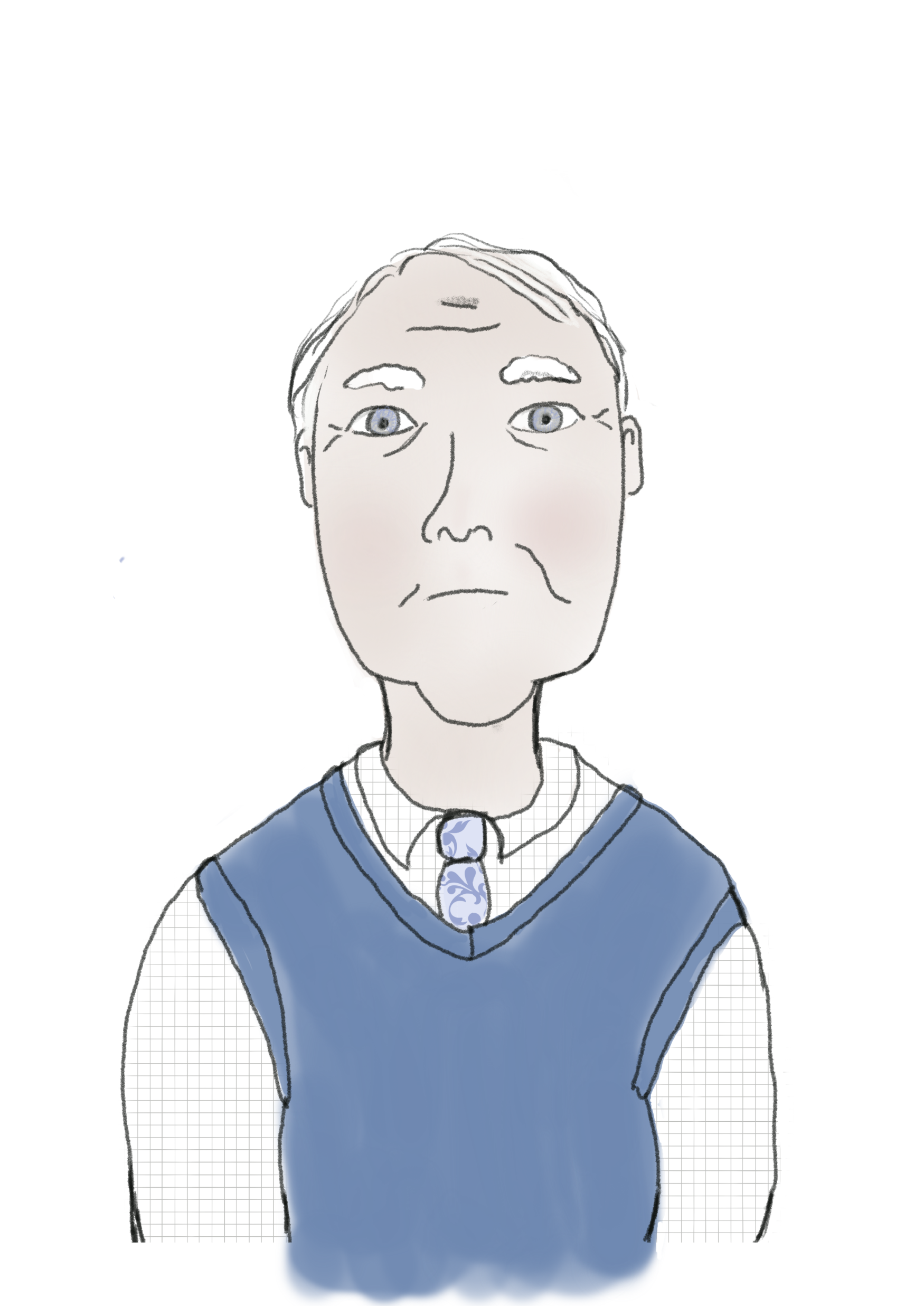 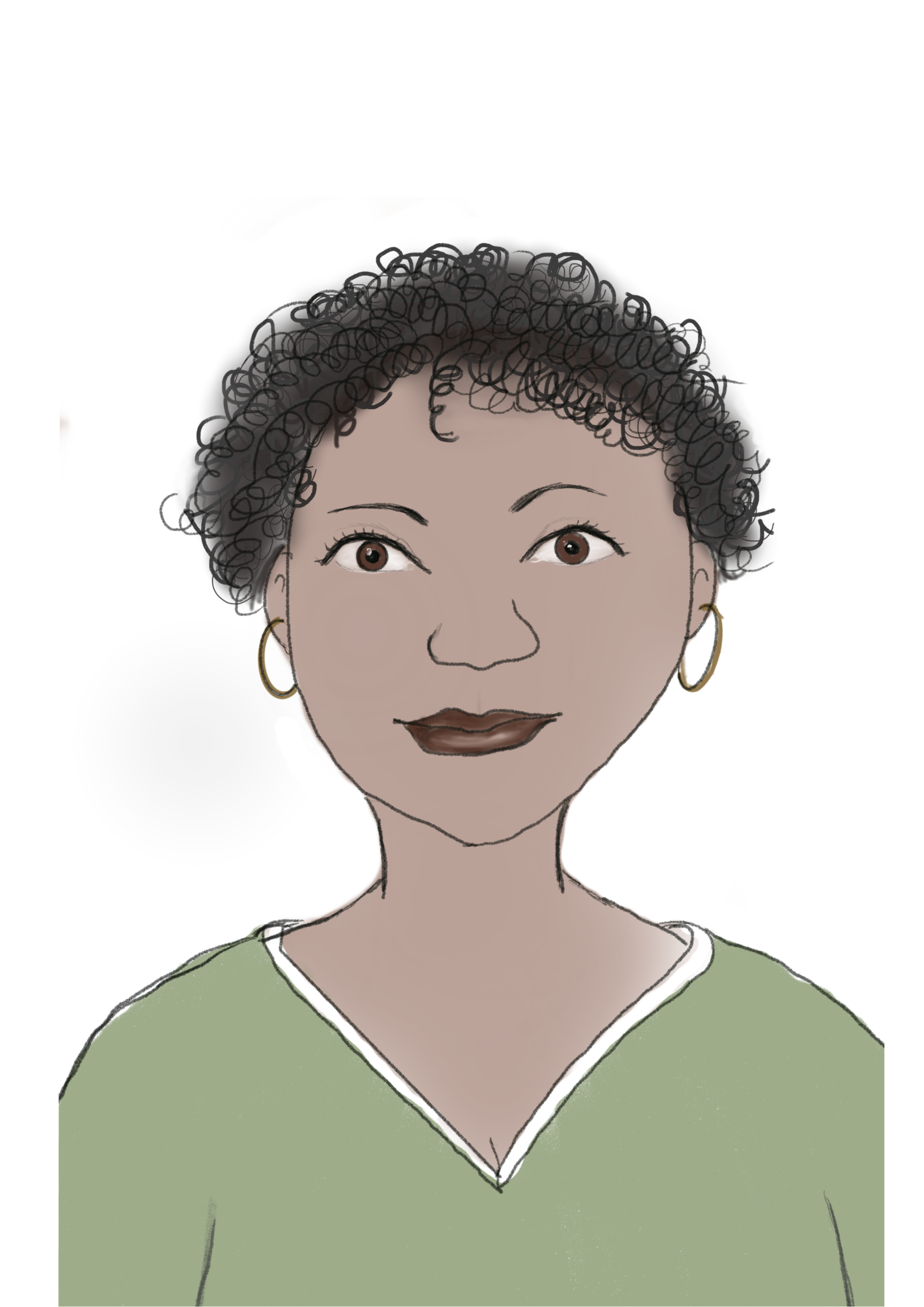 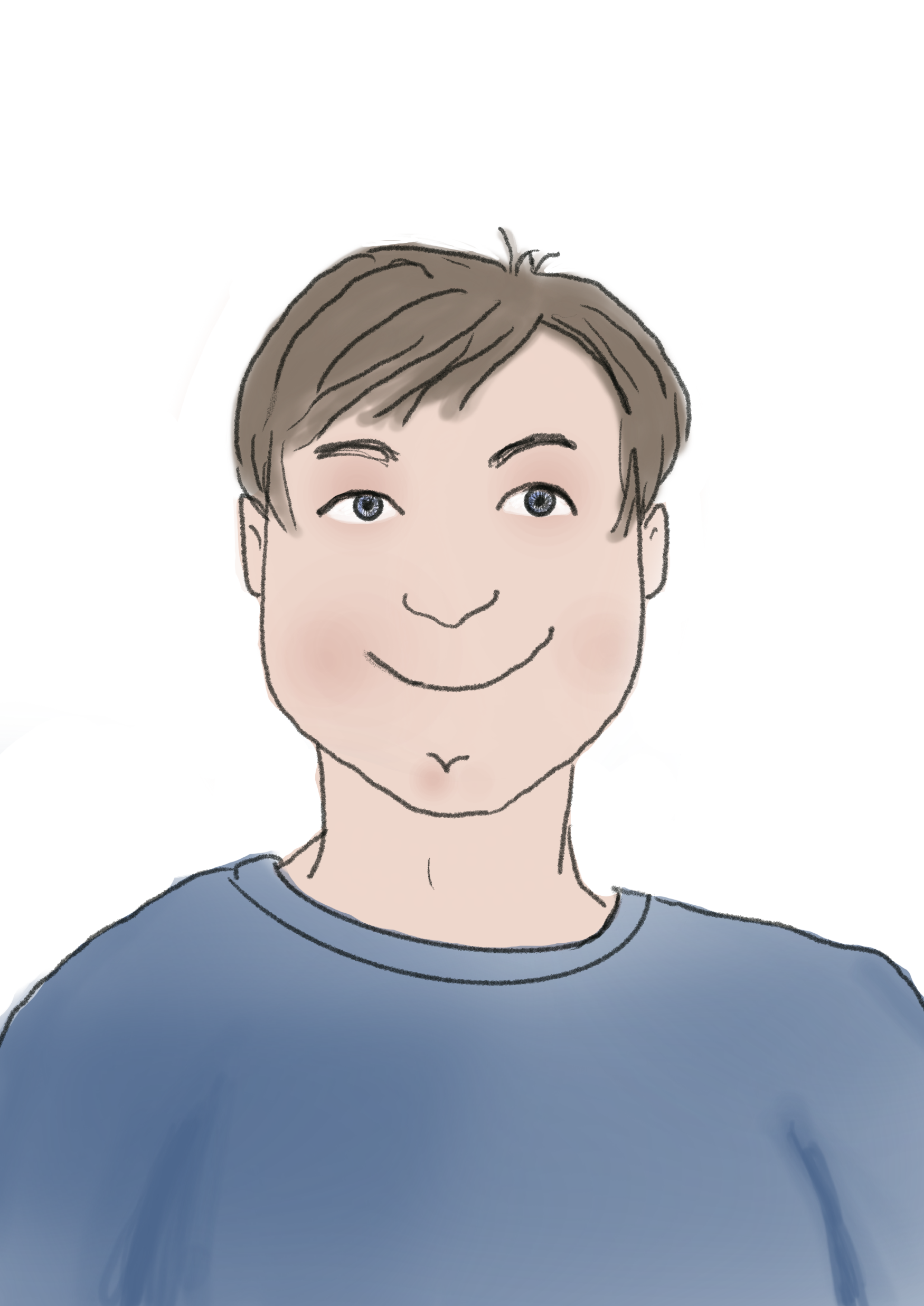 Bilderna är fria att använda i ert presentationsmaterial kring Nära vård i Sörmland. Illustratör: Lena Stenbrink
Så här gör du:
Välj illustration
Se om du vill ha med tillbehör (glasögon, hår, skägg, mustasch) 
För att använda bilderna, klicka på bilden (om du har tillbehör håll nere shift och klicka på bilden/bilderna och tillbehören du vill ha) och sedan ctrl+C. (Om bilderna är nära varandra kan du markera alla genom att dra runt dem med pekaren och nedtryckt vänsterknapp).
Öppna presentation du vill lägga in bilden i och klicka ctrl+v. Om du tar en färgbild, ändras ramens färg till målformatet (dvs en färg i din egen PowerPoint, om du använder en mall med färgprofil).
Du kan byta ram och färg på ram genom att klicka på din bild och välja figurformat i verktygsfältet. Till höger om de olika ramalternativen kan du även ändra färg på ramen. 
När du är klar med bilden i din presentation kan du markera alla delar igen (om du har flera) och högerklicka och välja gruppera, så följer allt med om du flyttar bilden.
[Speaker Notes: Illustrationer av Lena Stenbrink, FoU i Sörmland, lena.stenbrink@fou.sormland.se]
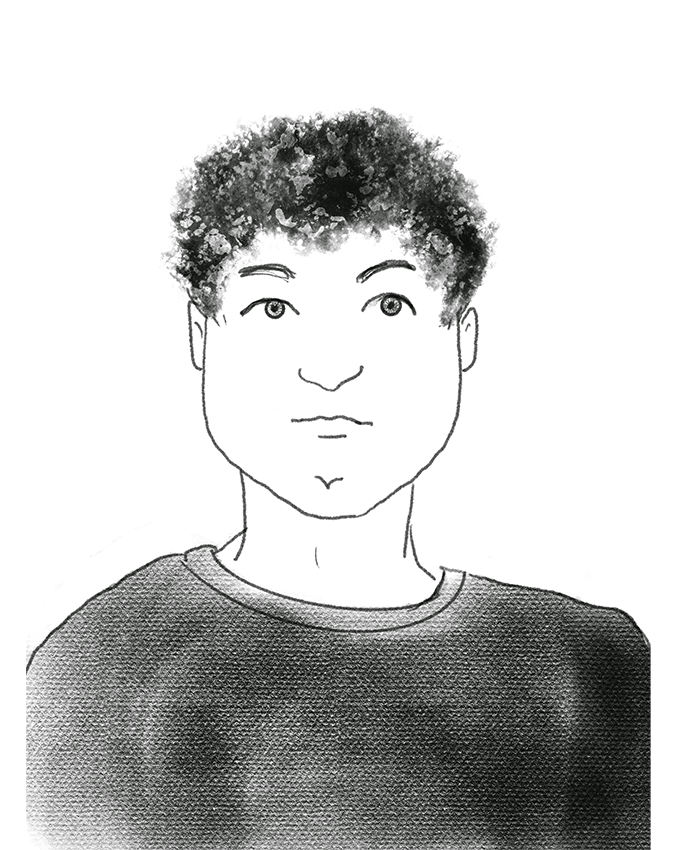 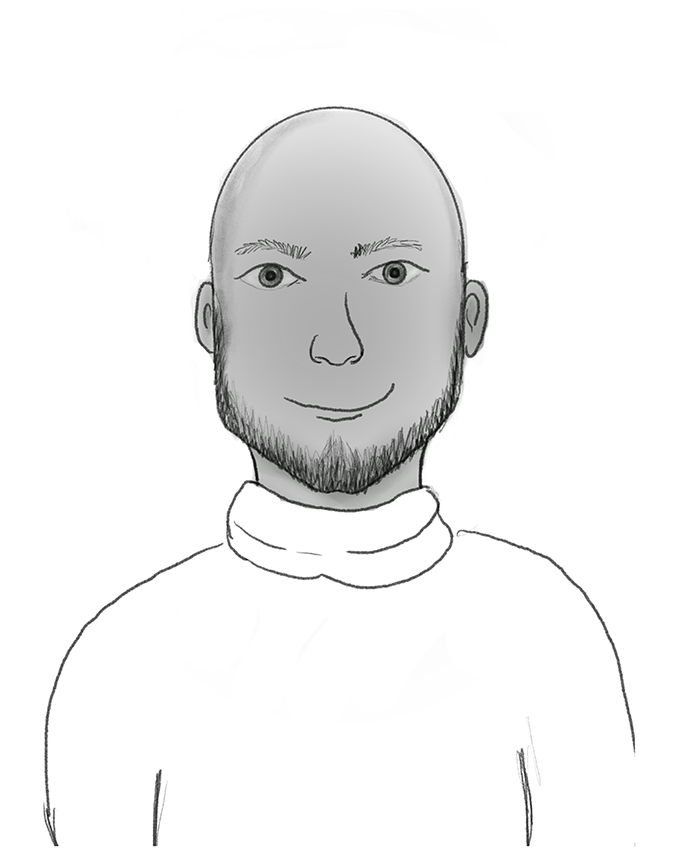 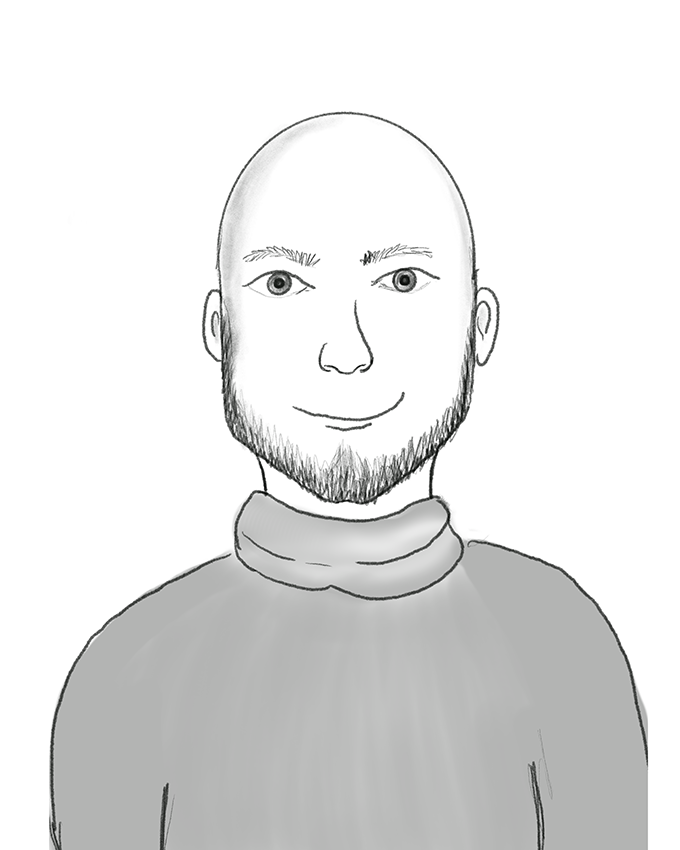 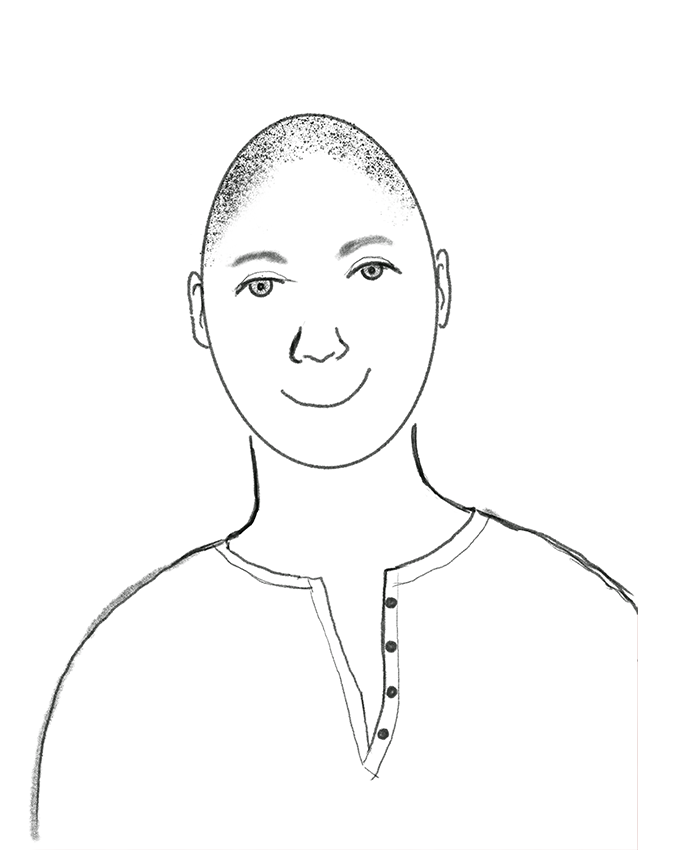 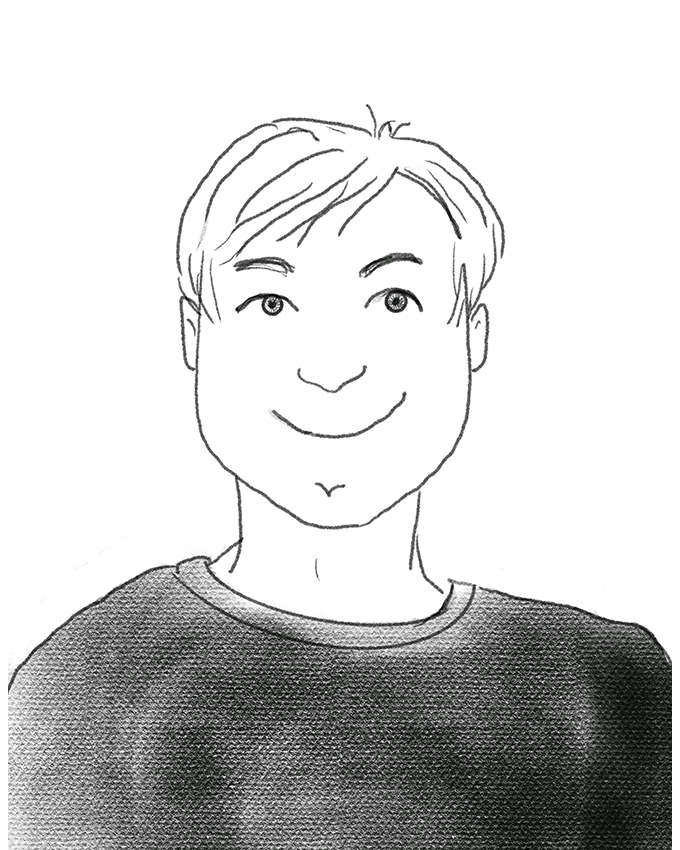 MAN SVARTVIT
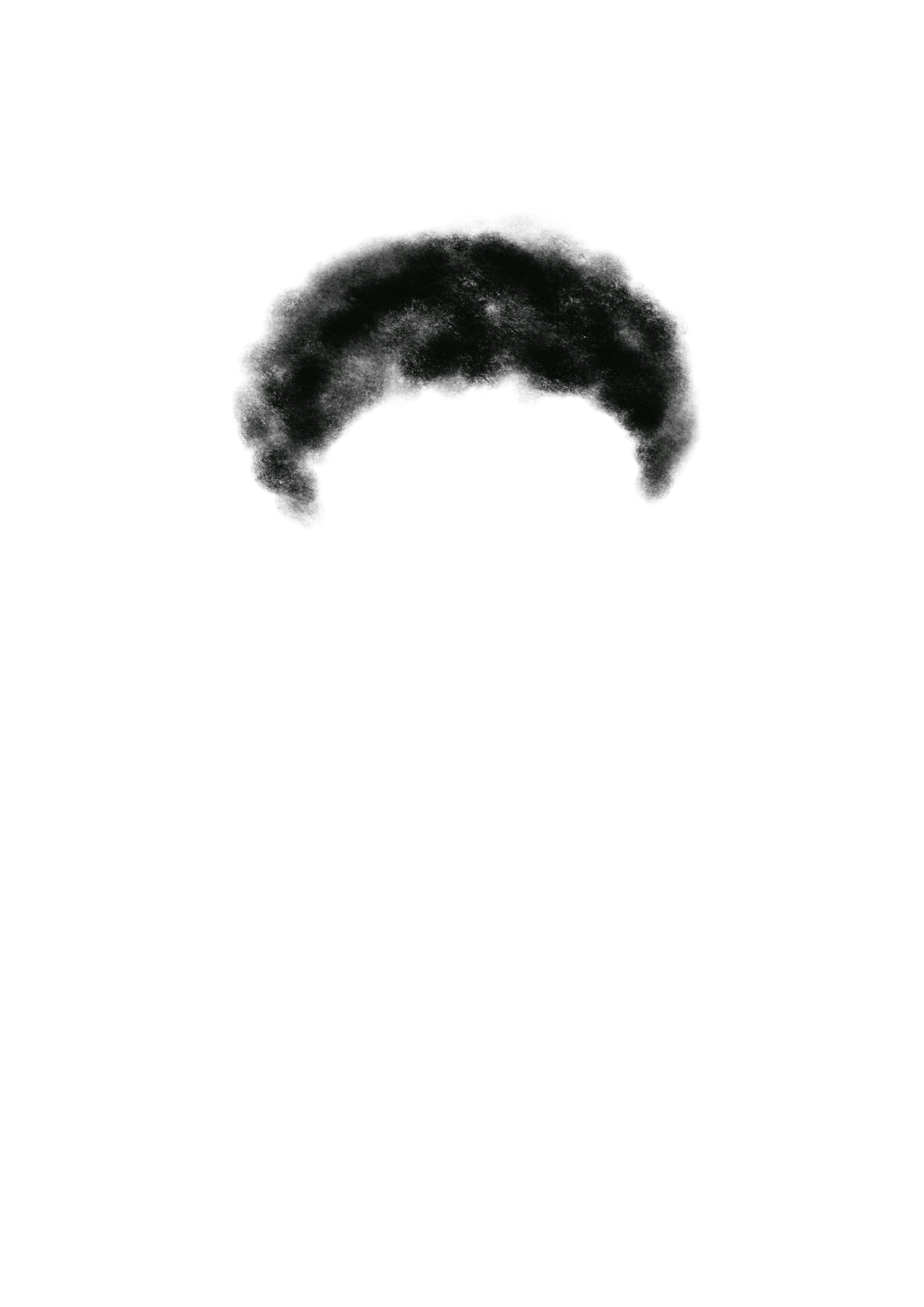 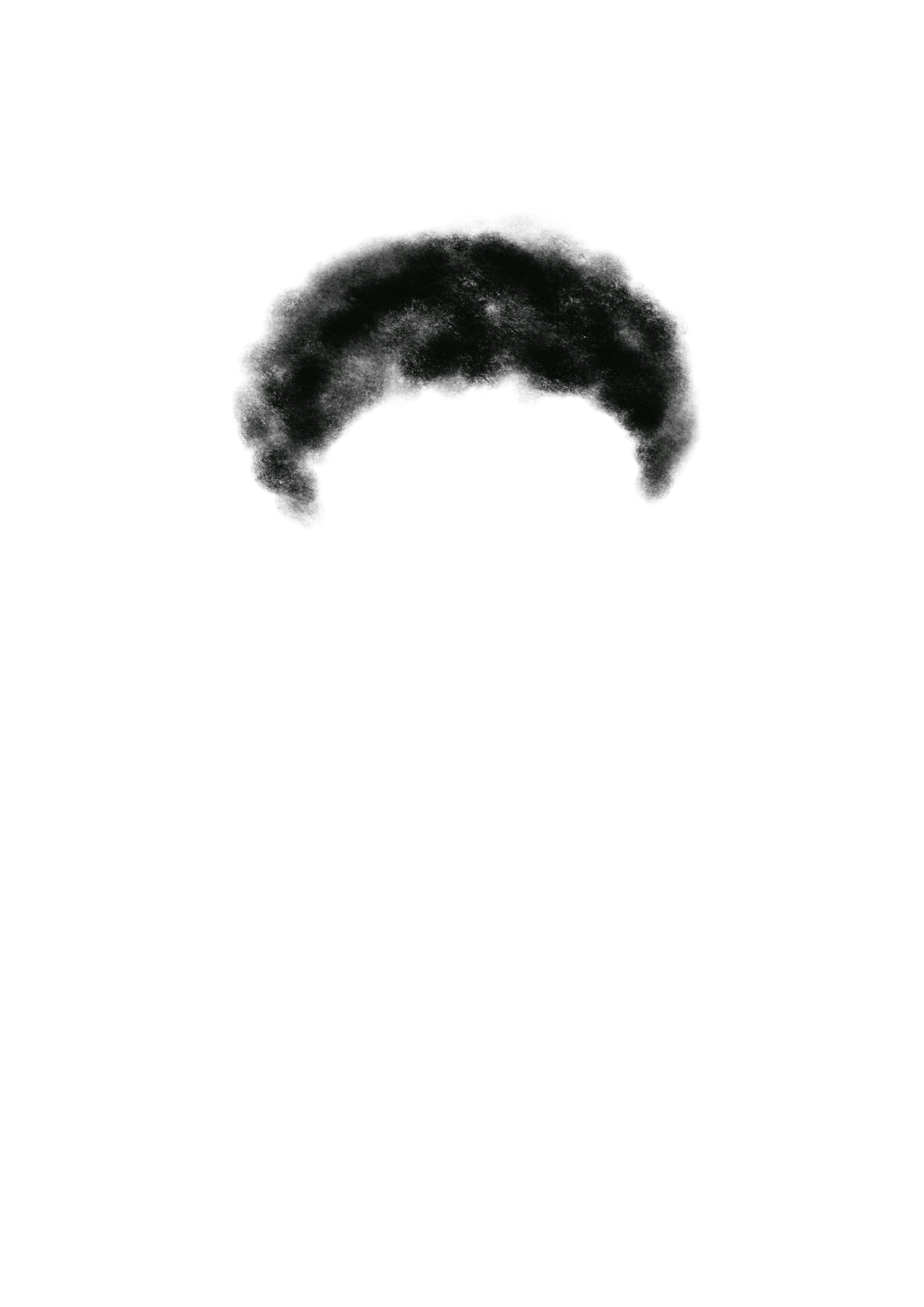 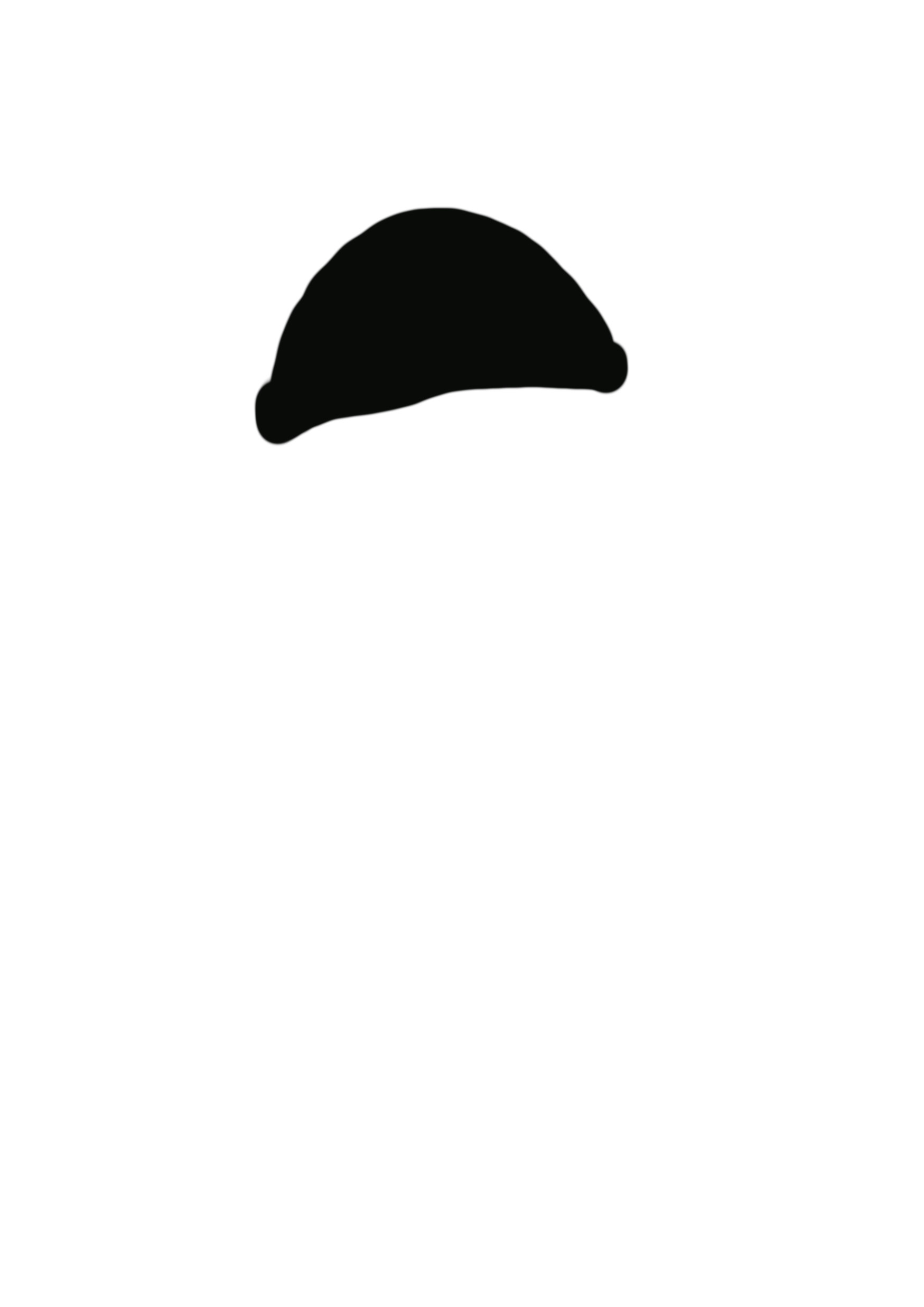 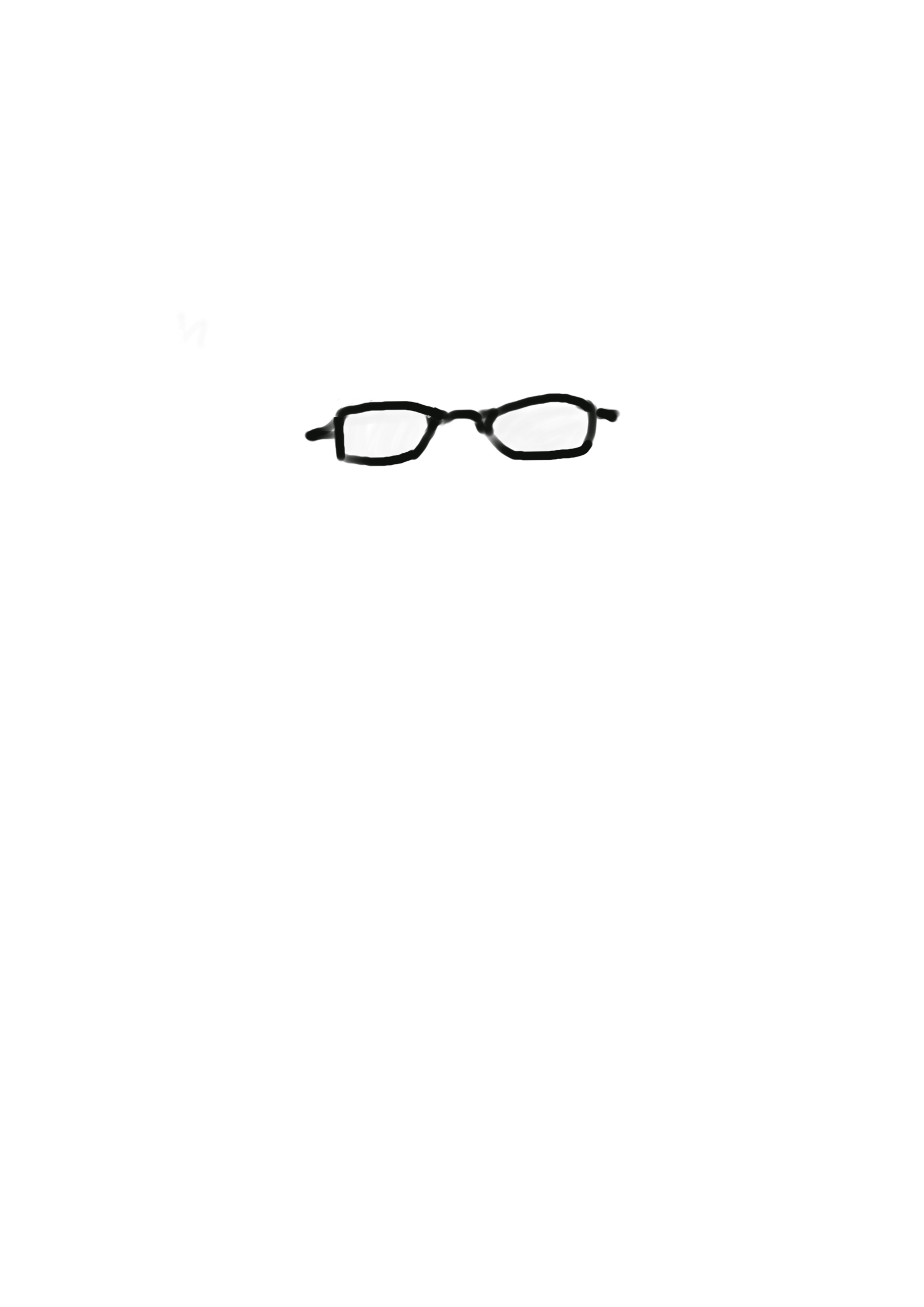 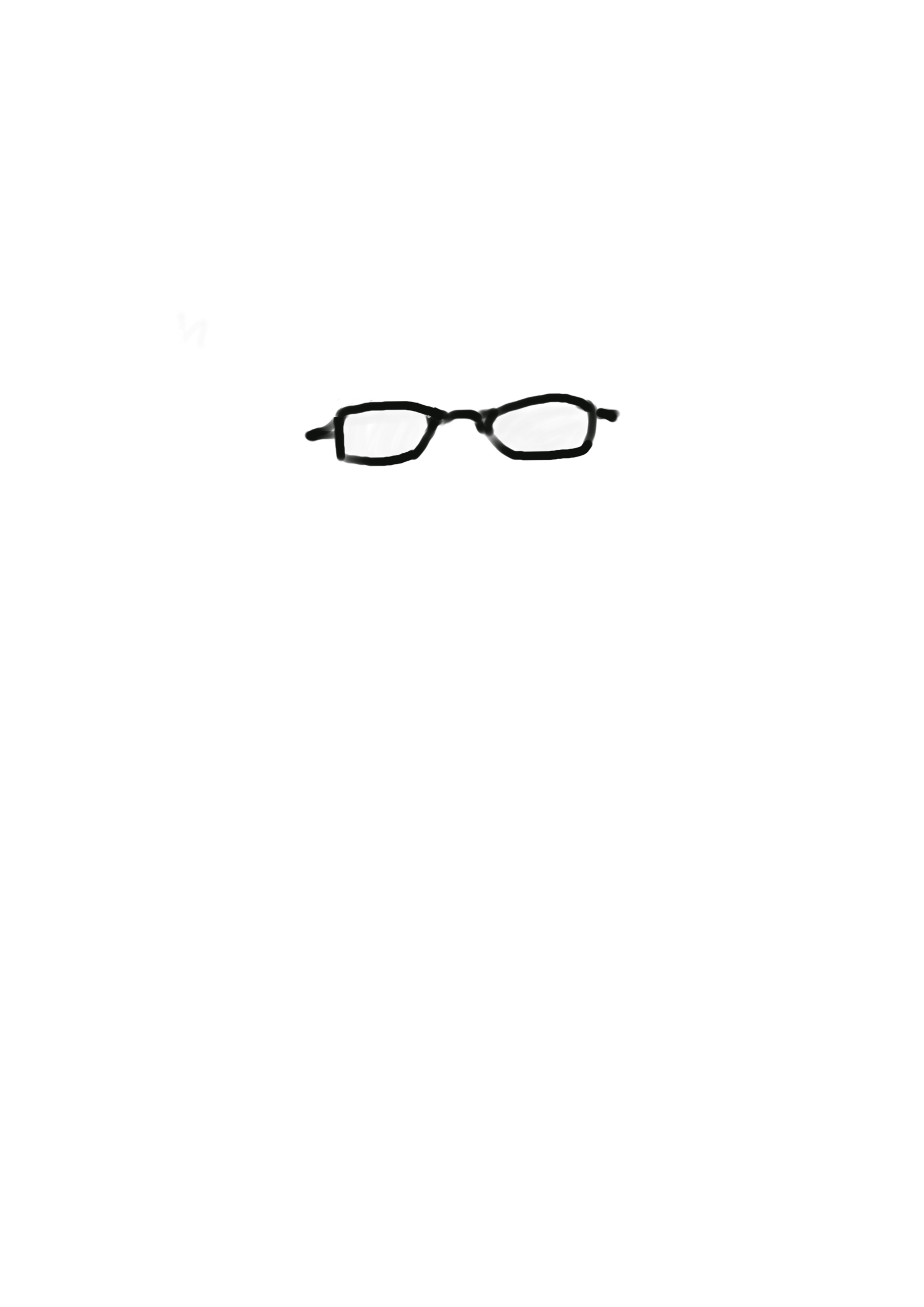 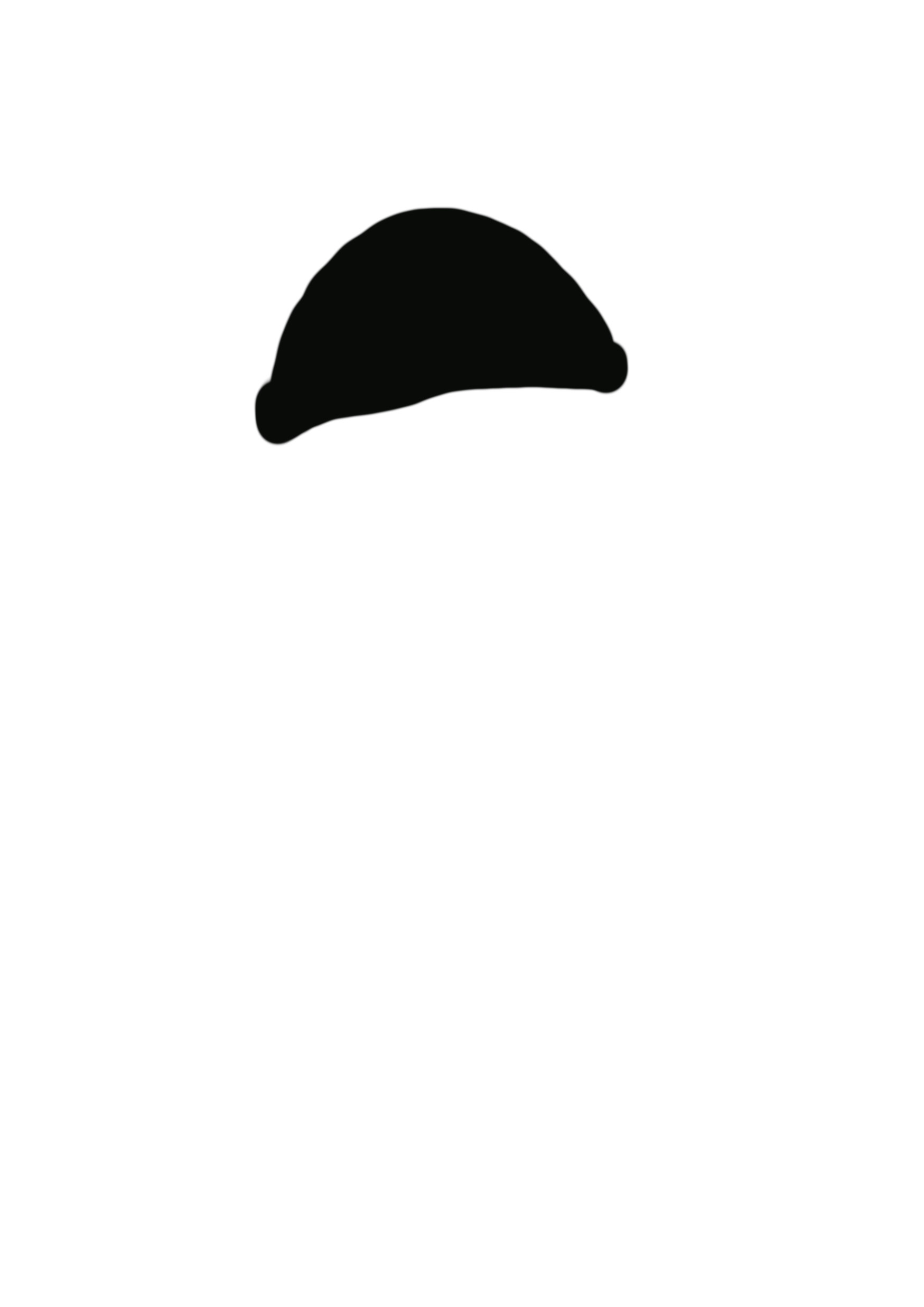 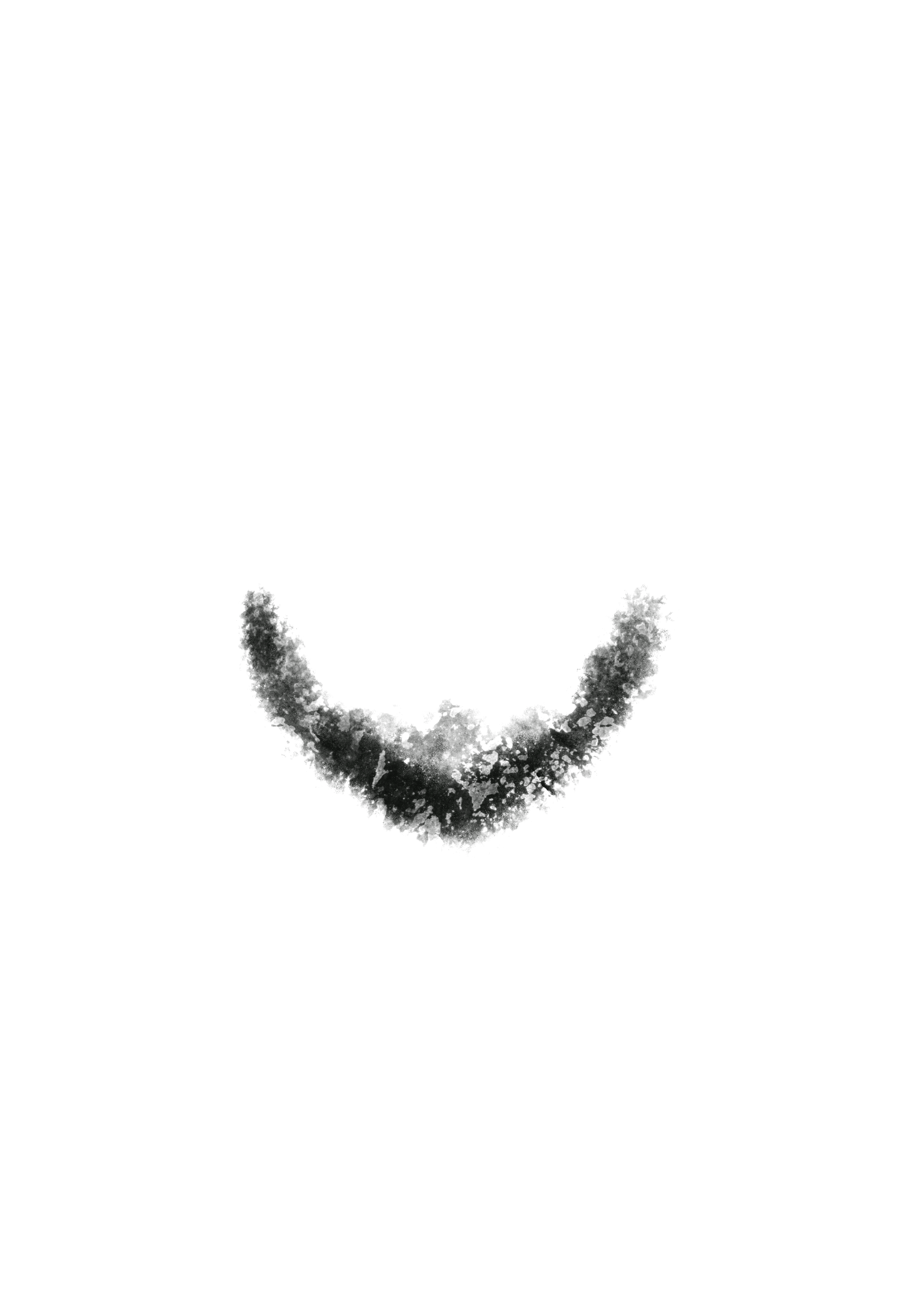 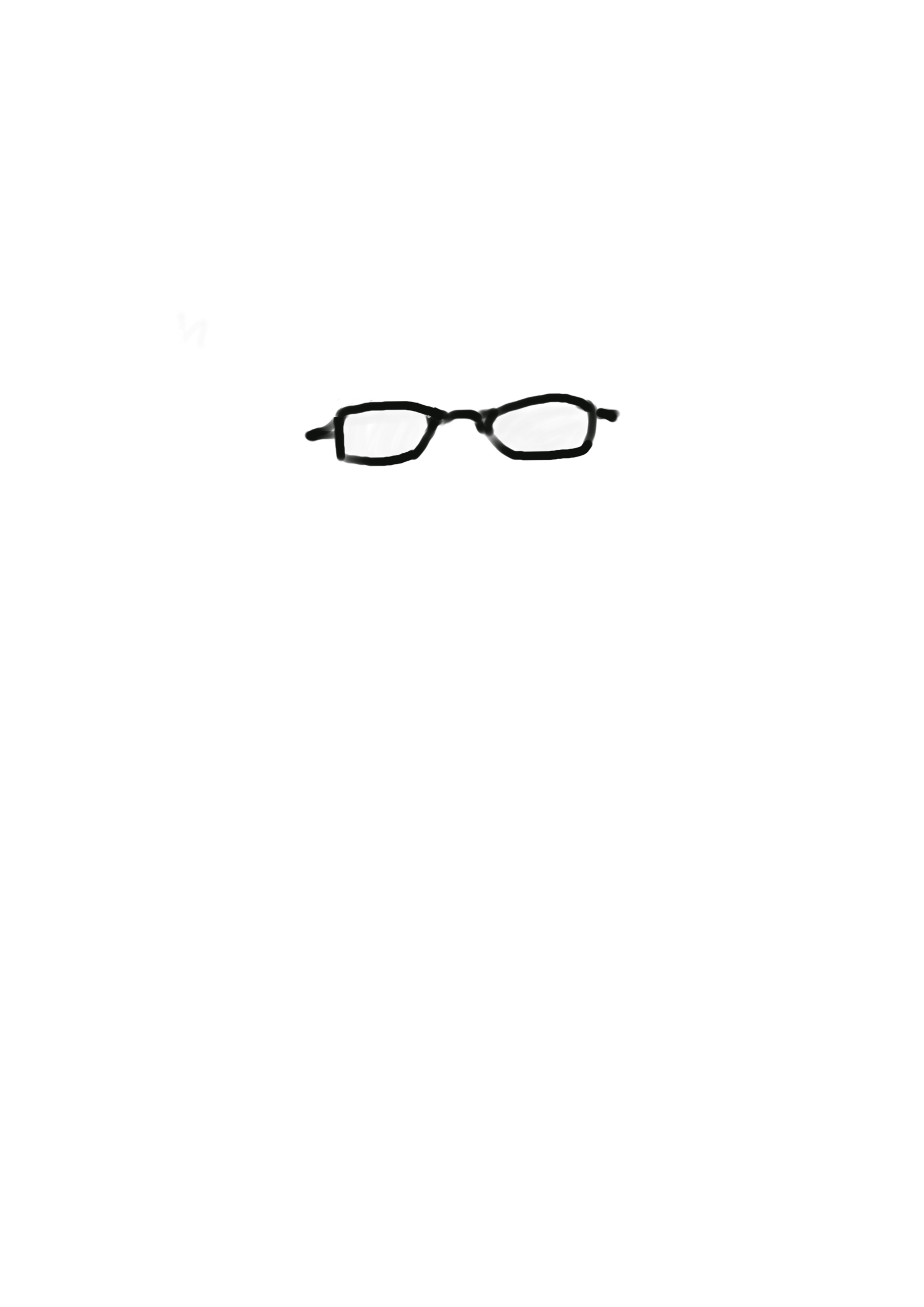 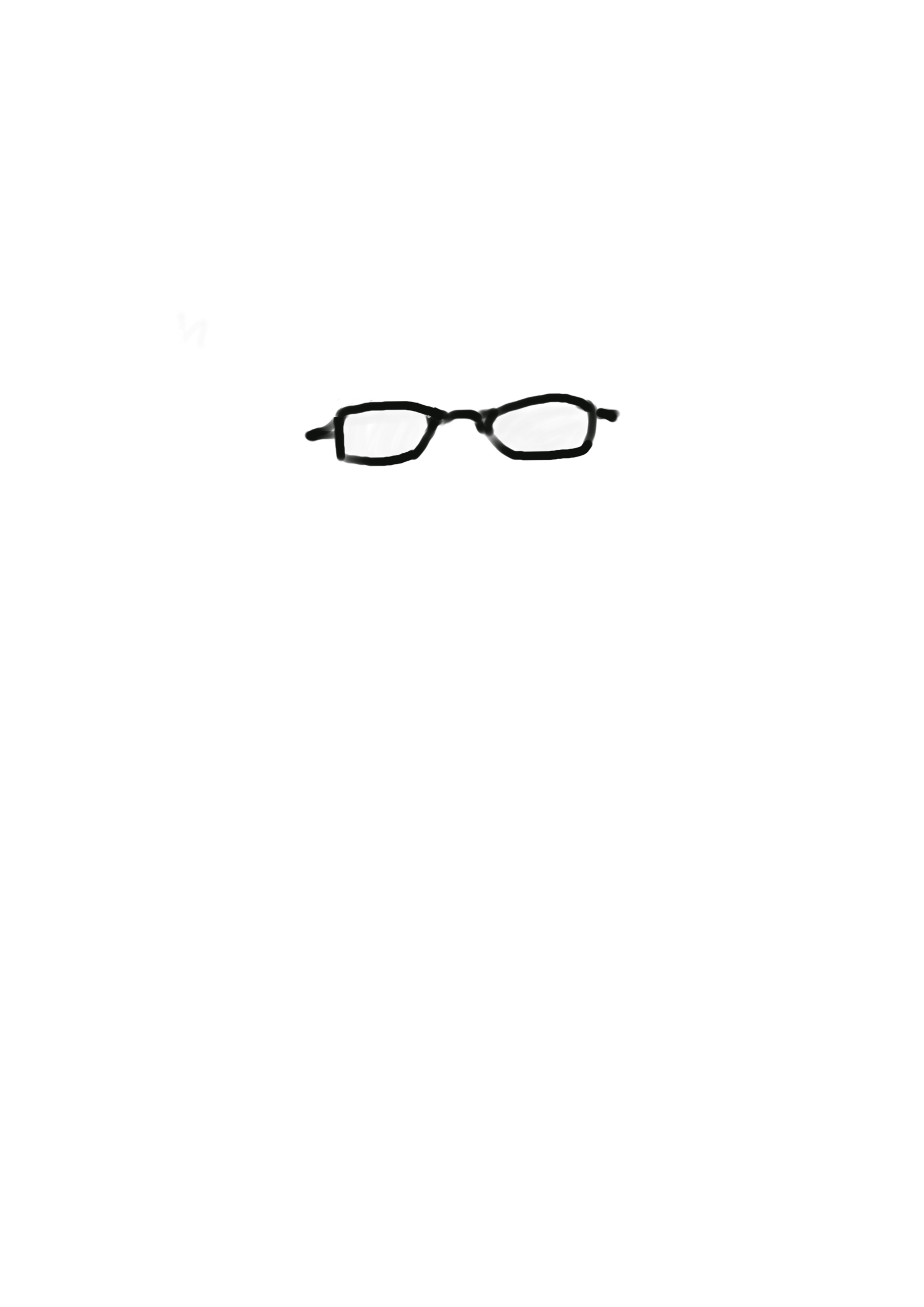 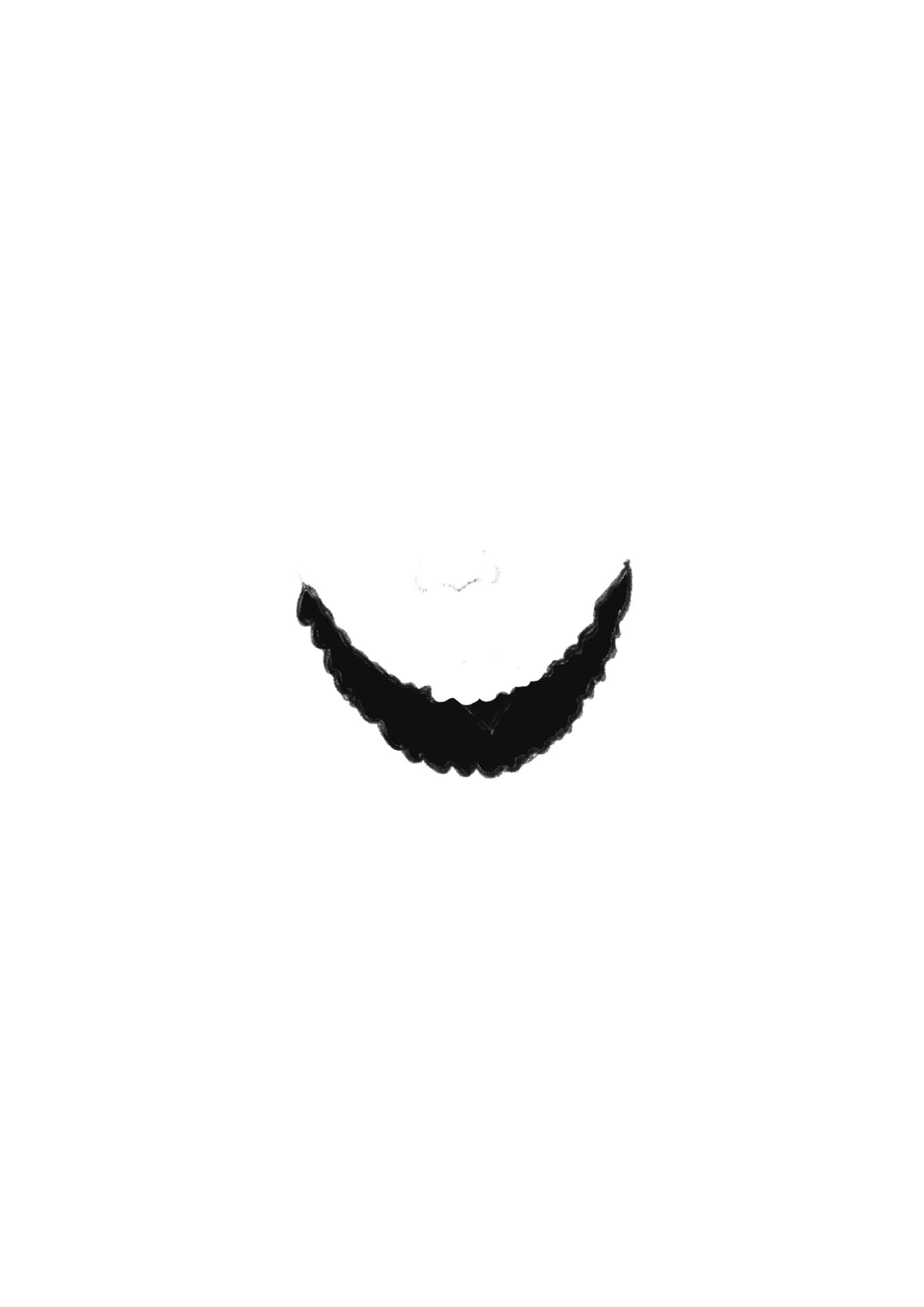 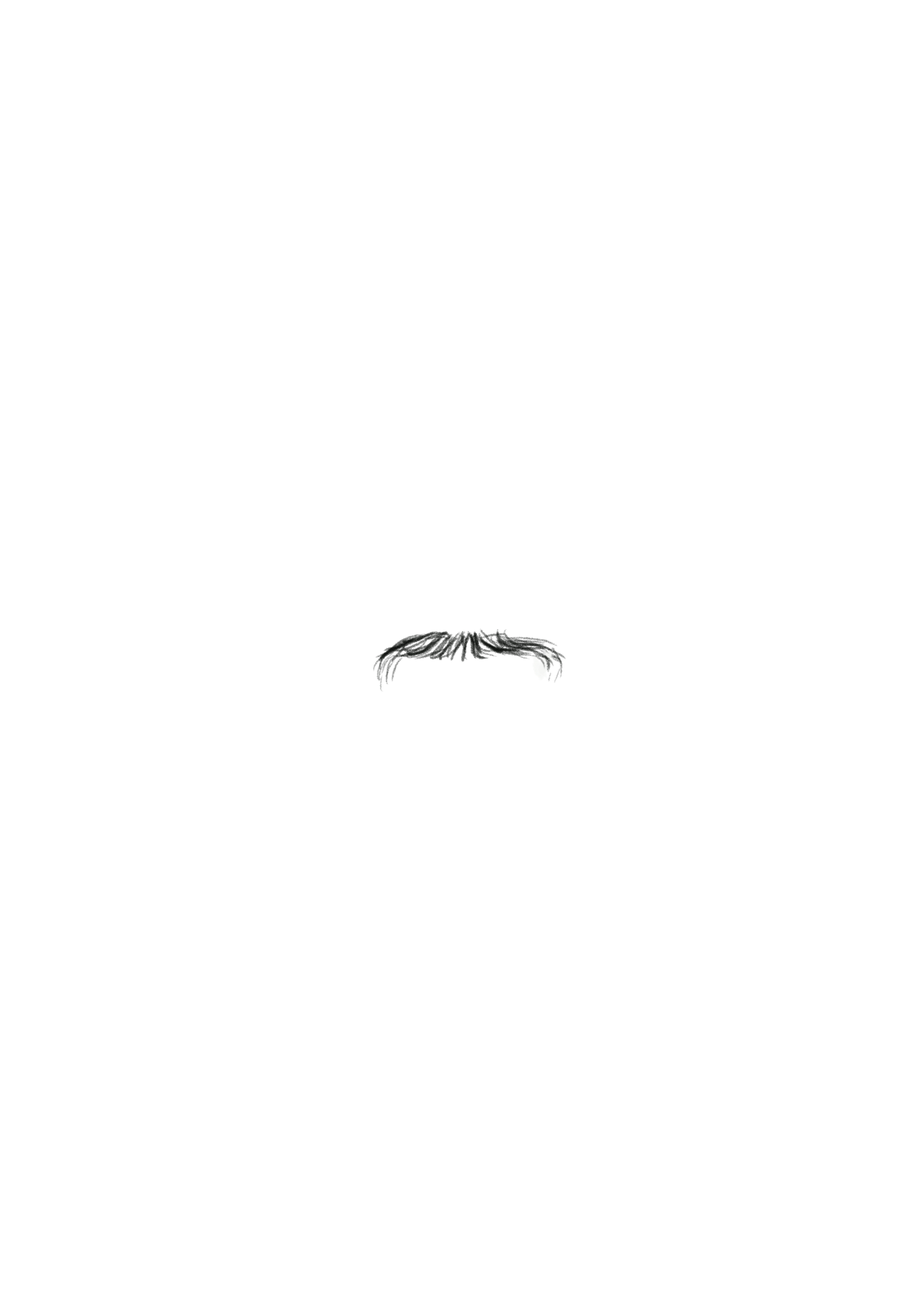 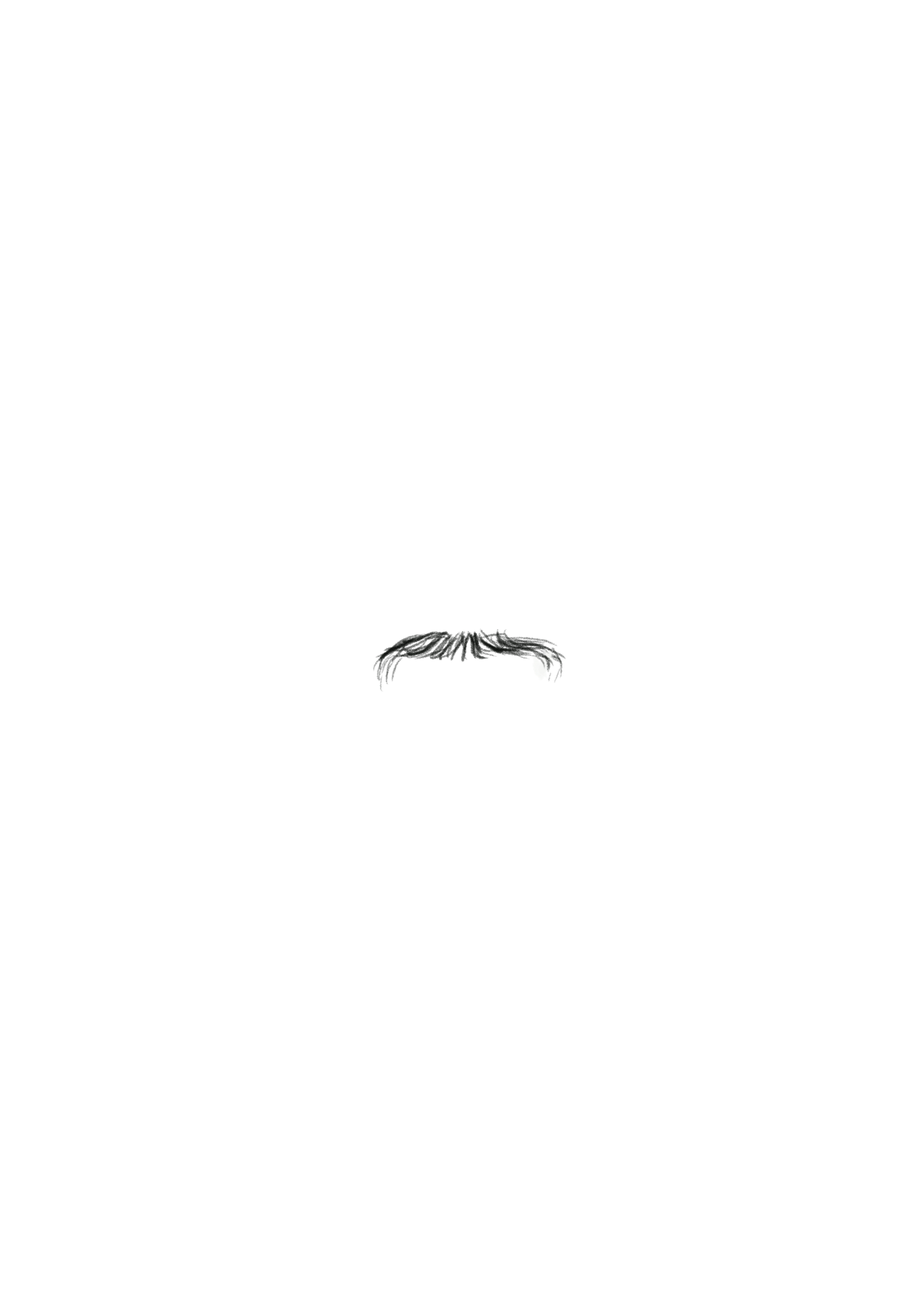 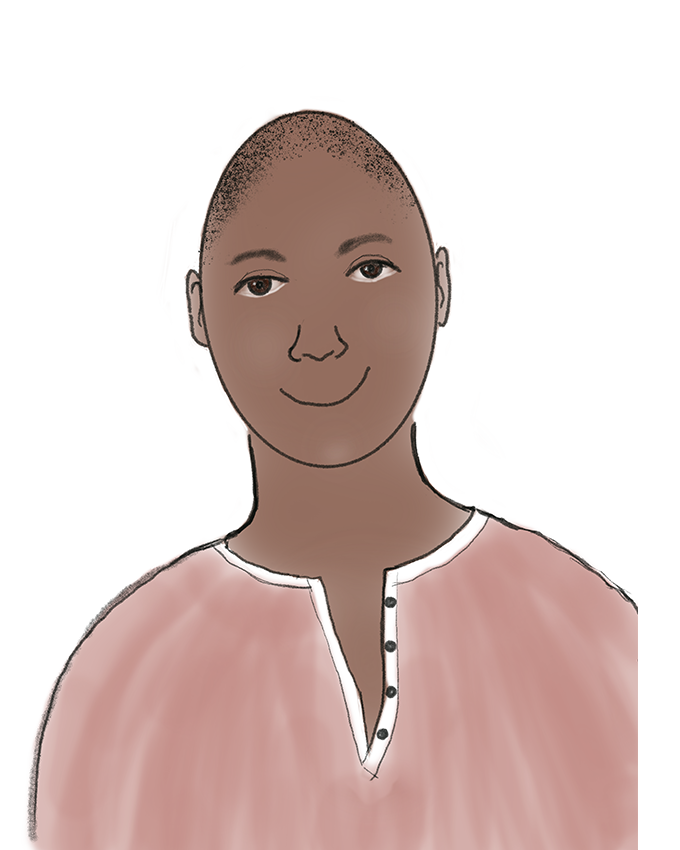 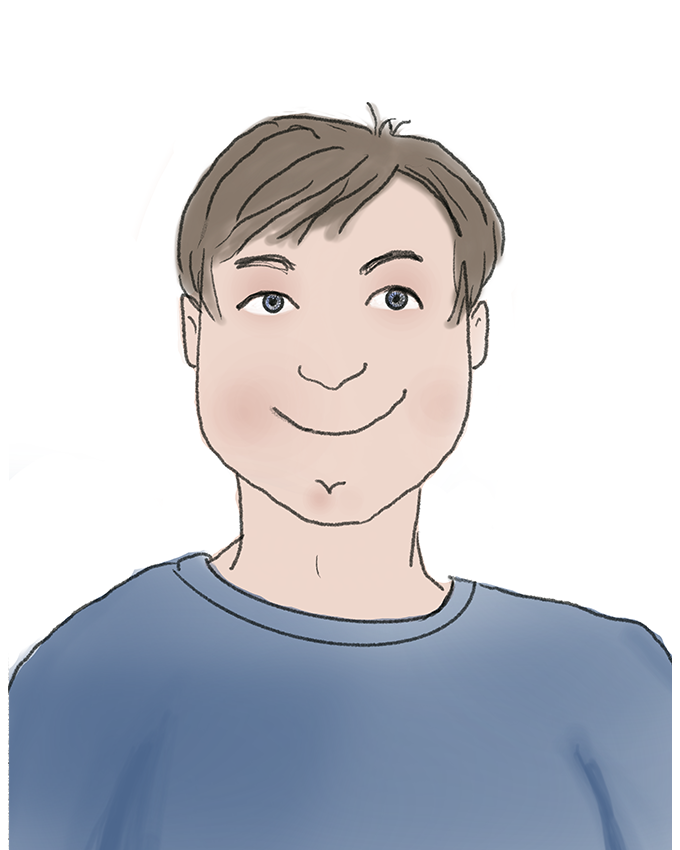 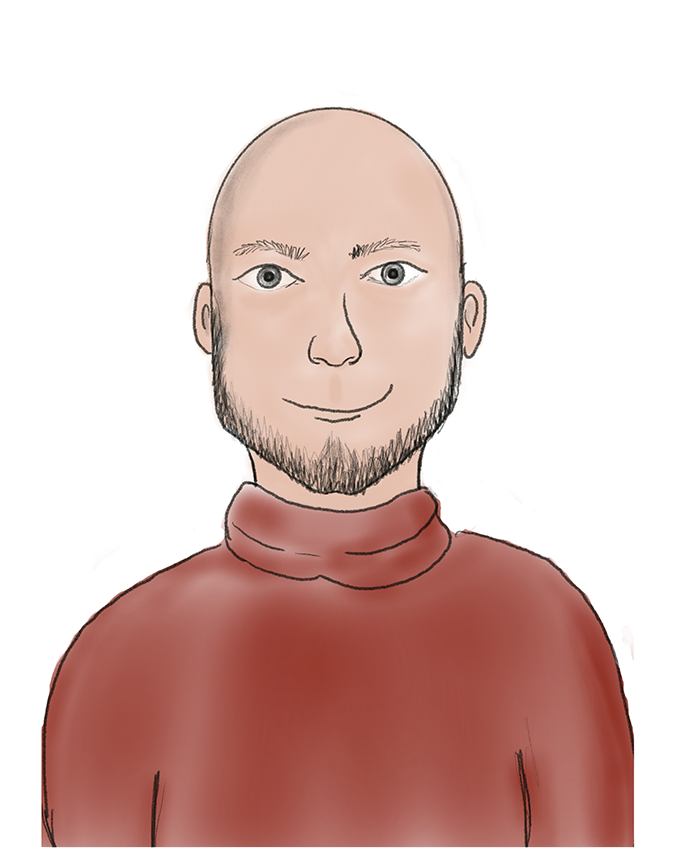 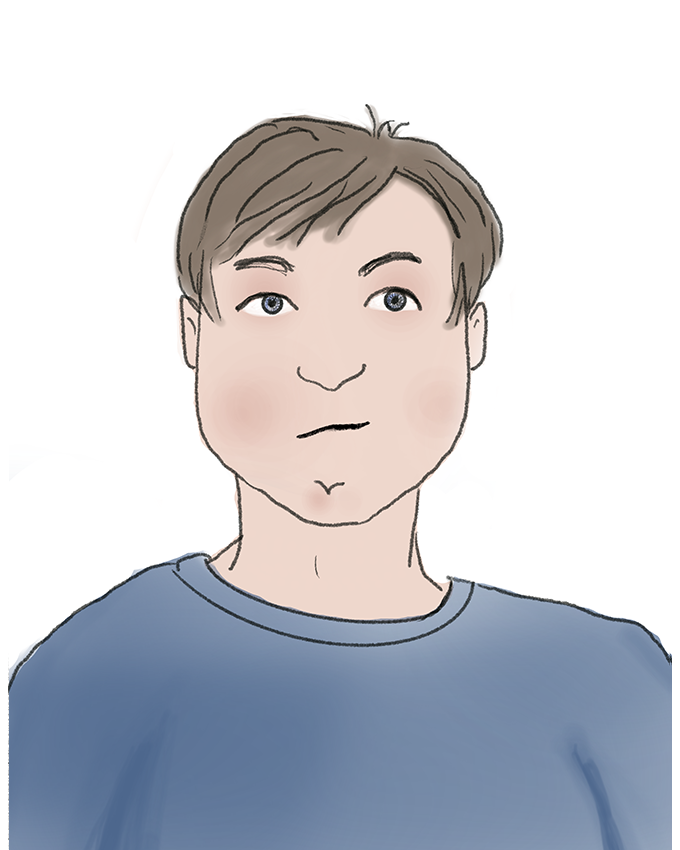 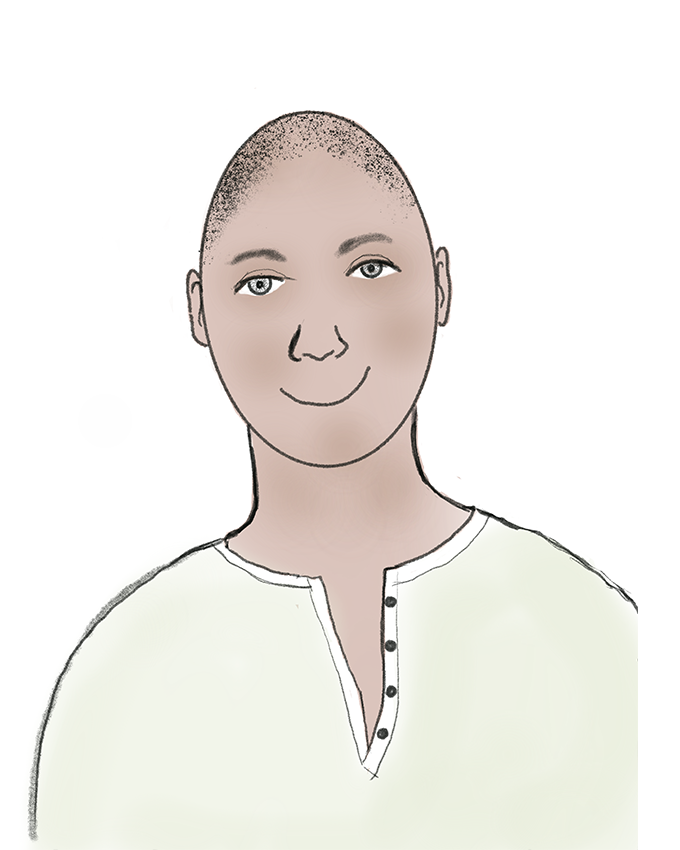 MAN FÄRG
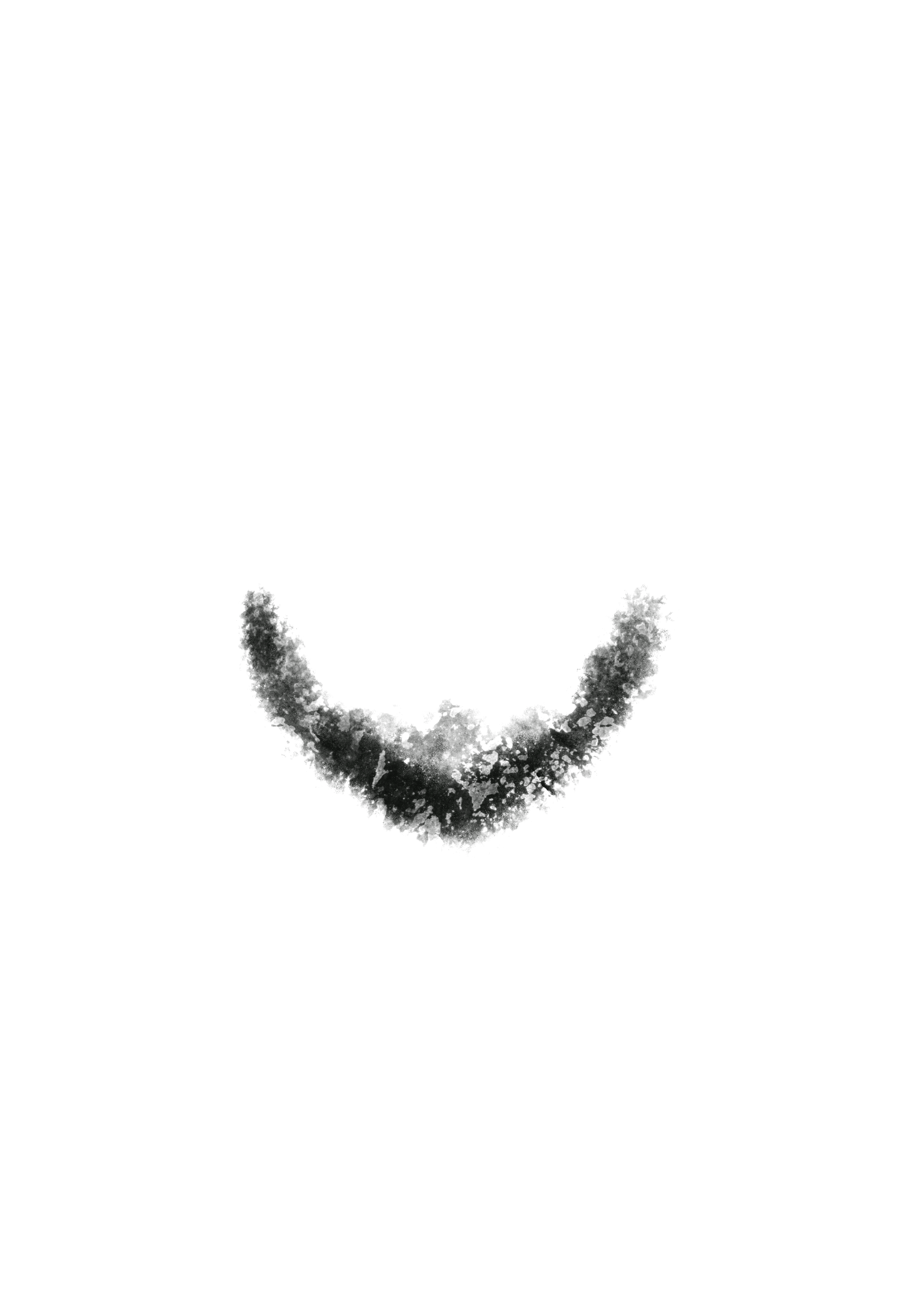 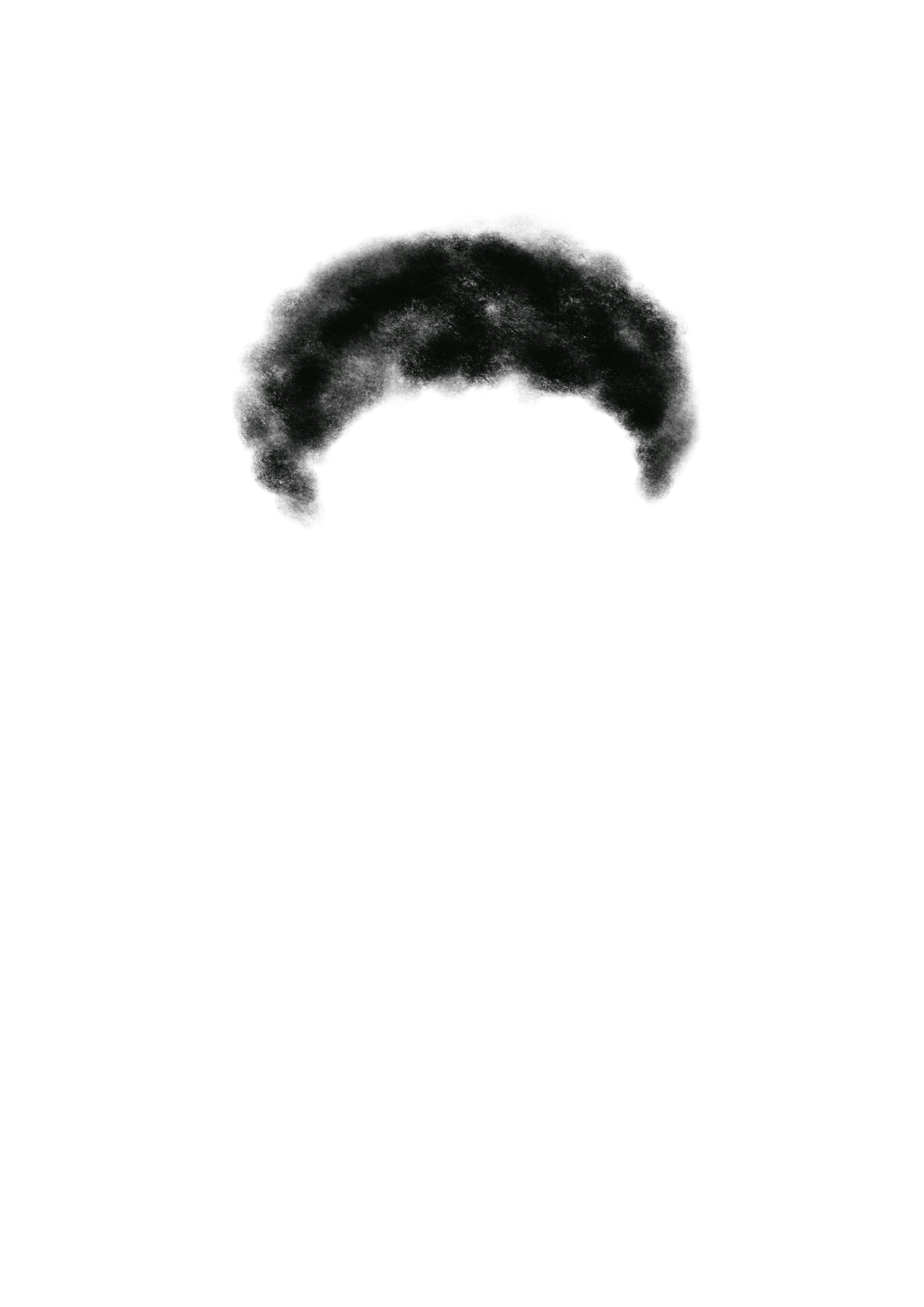 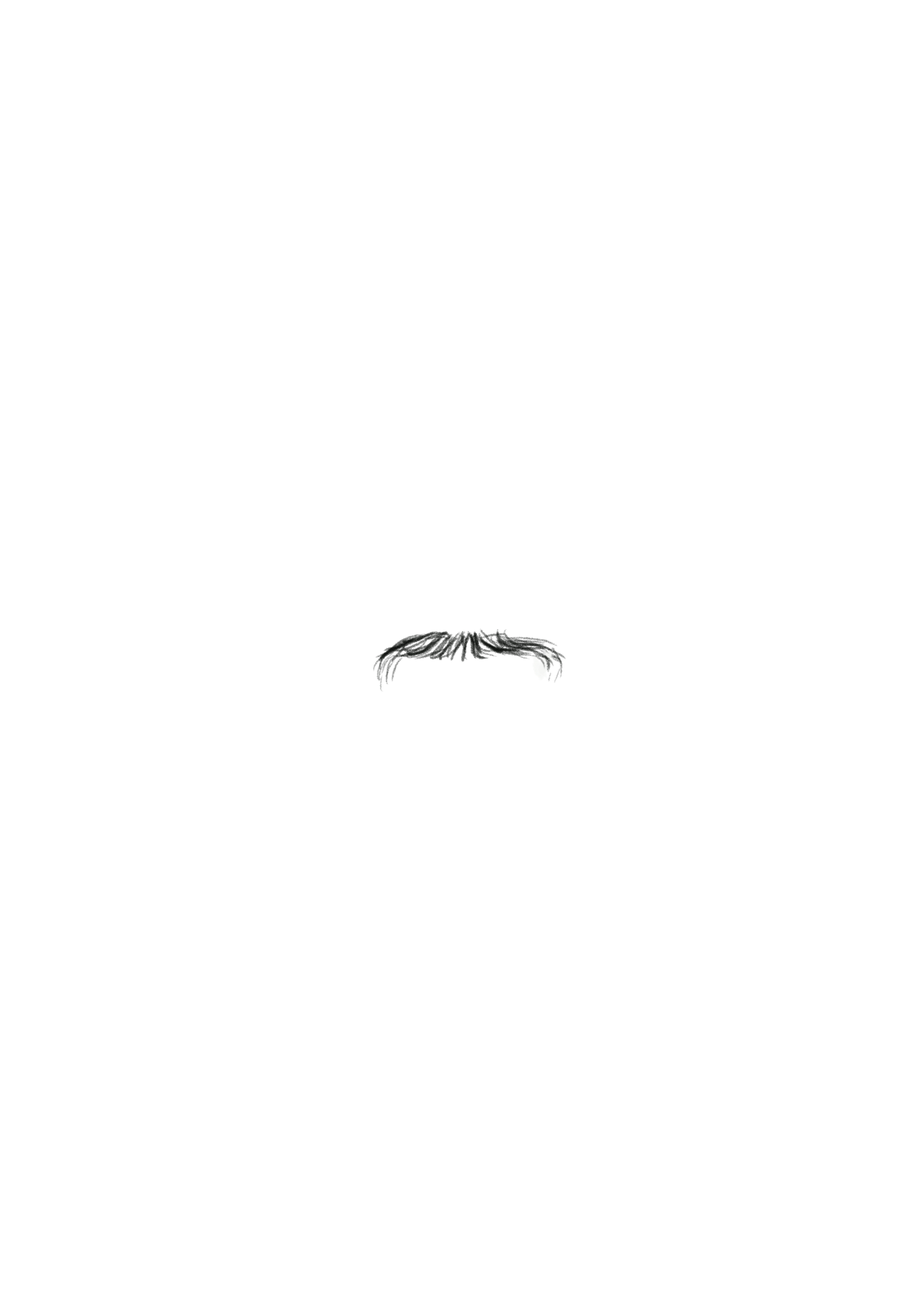 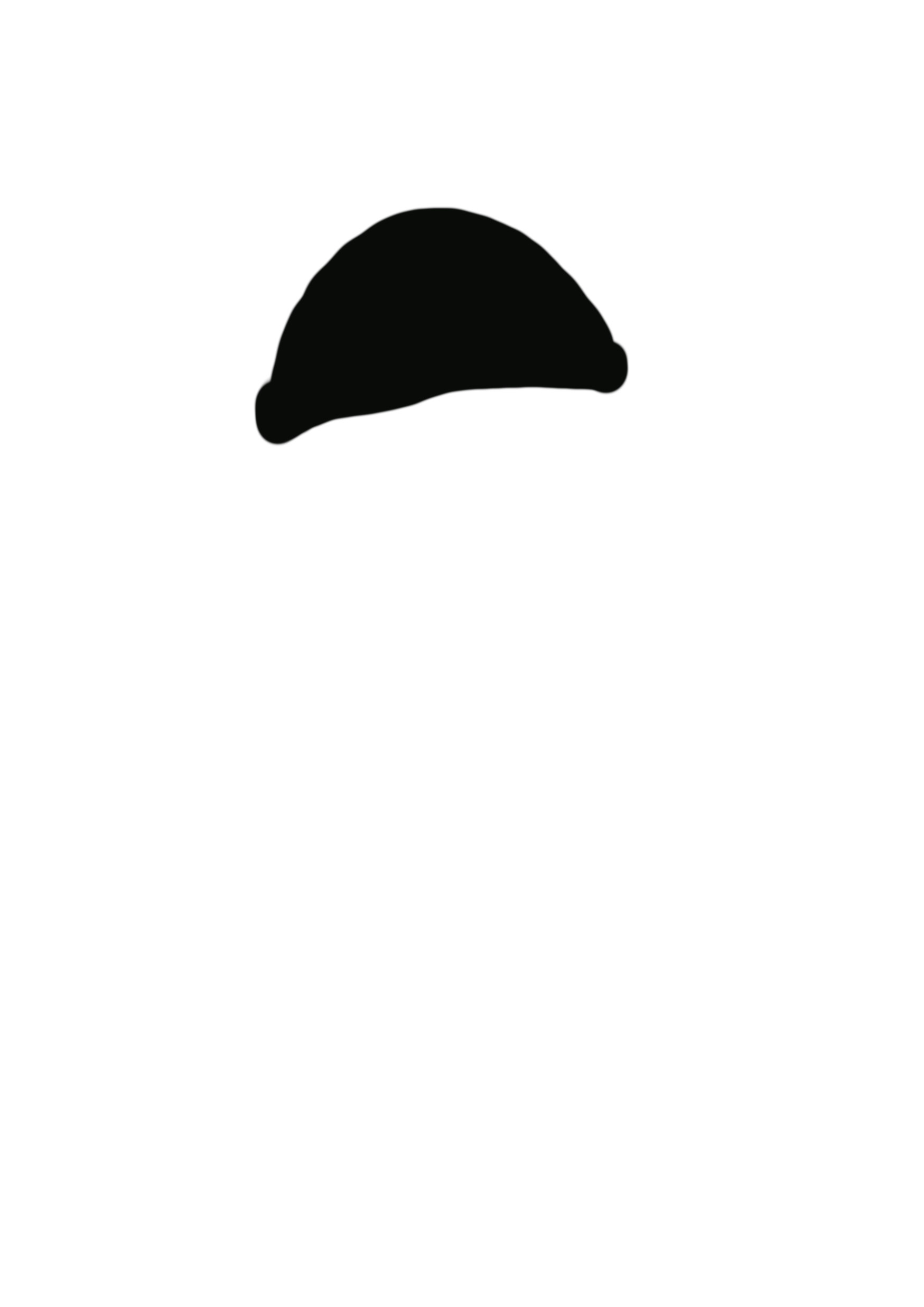 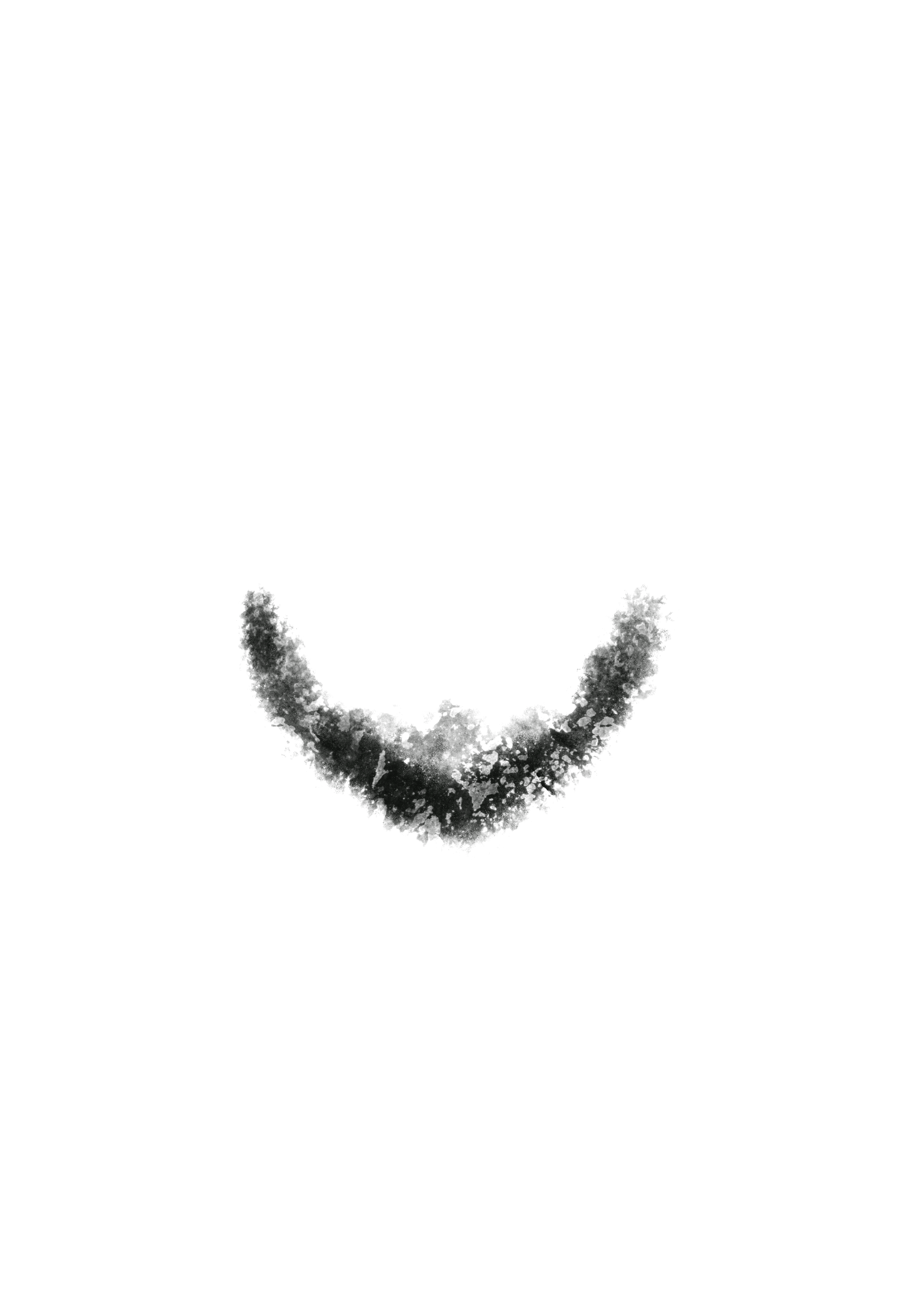 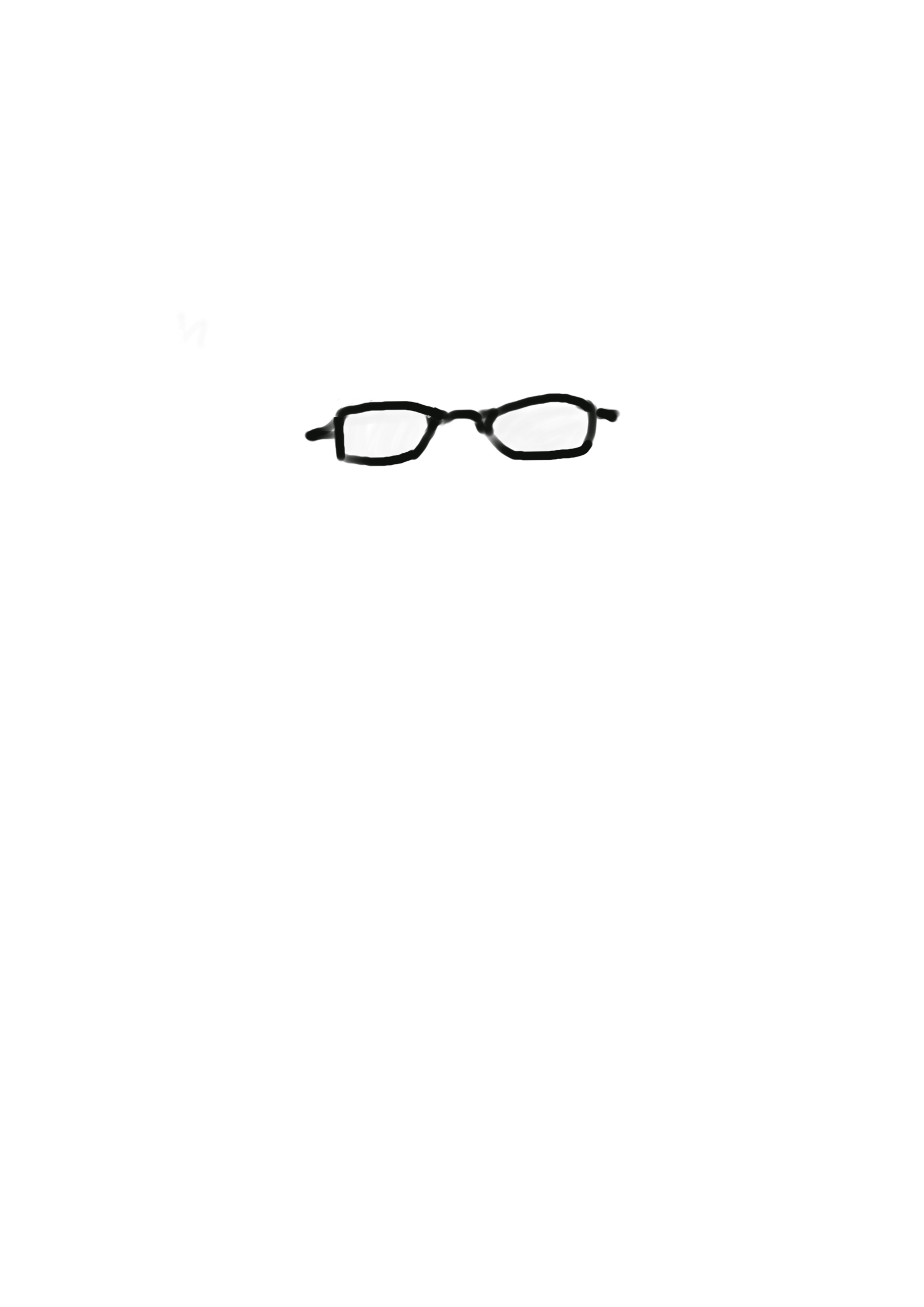 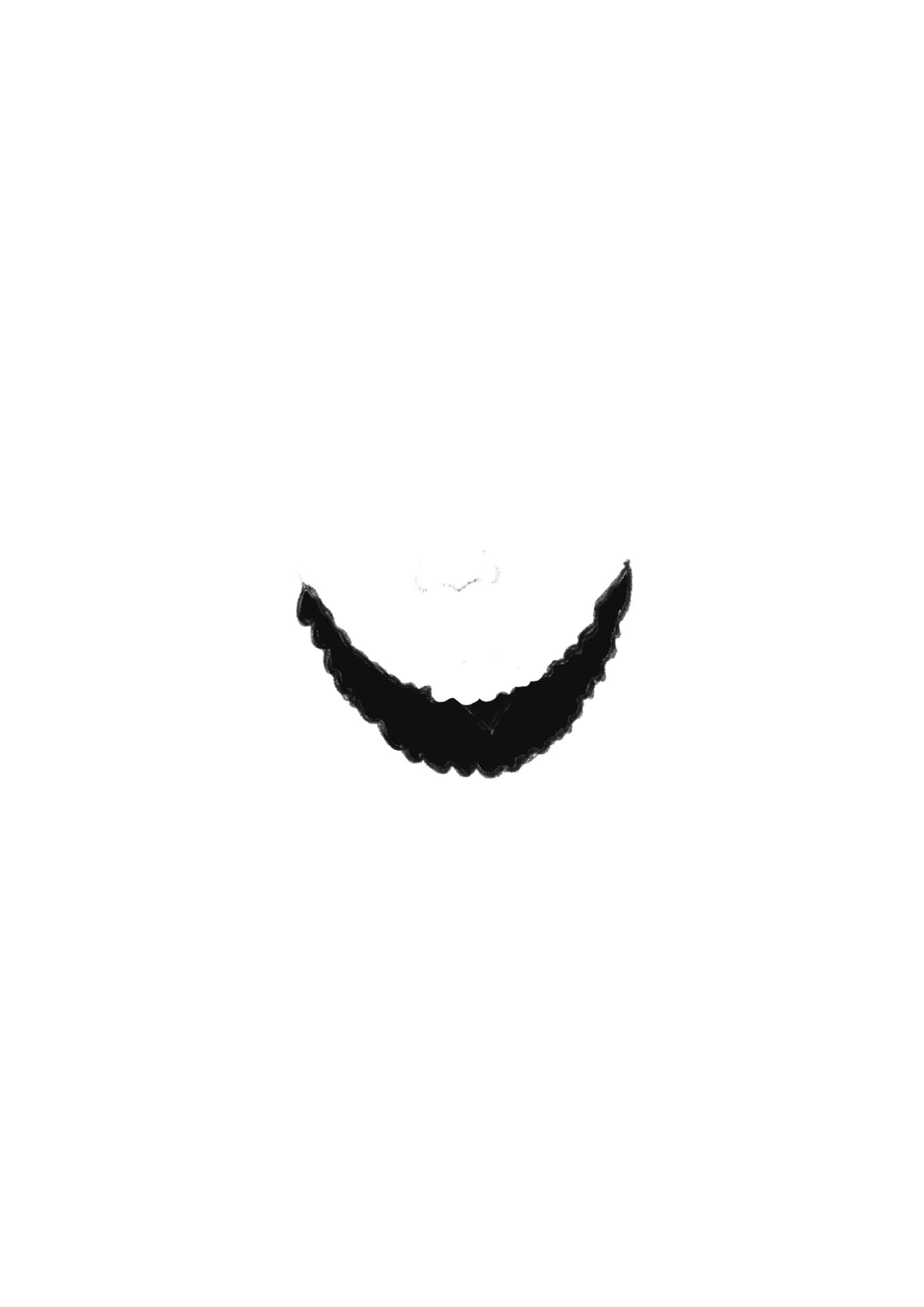 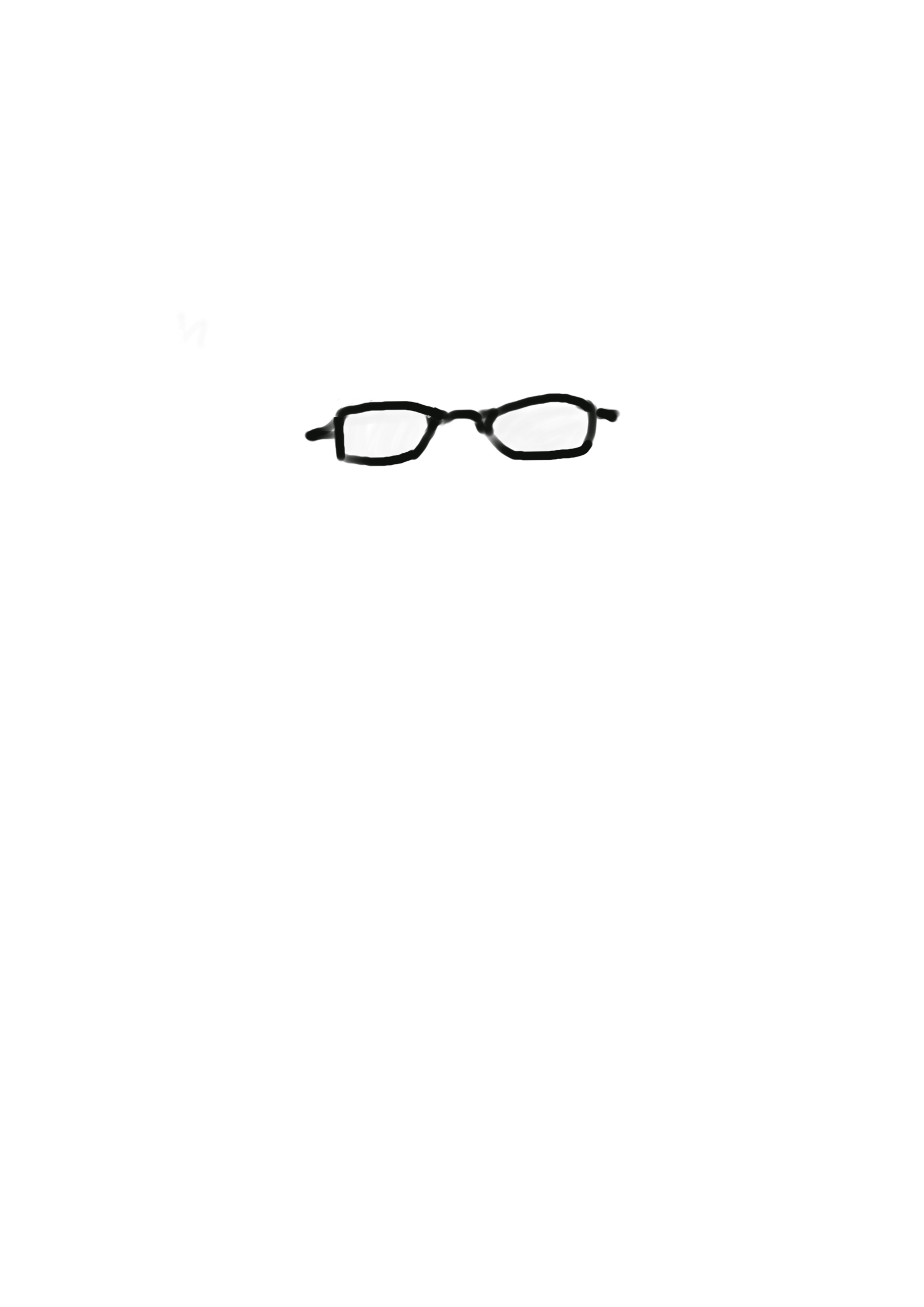 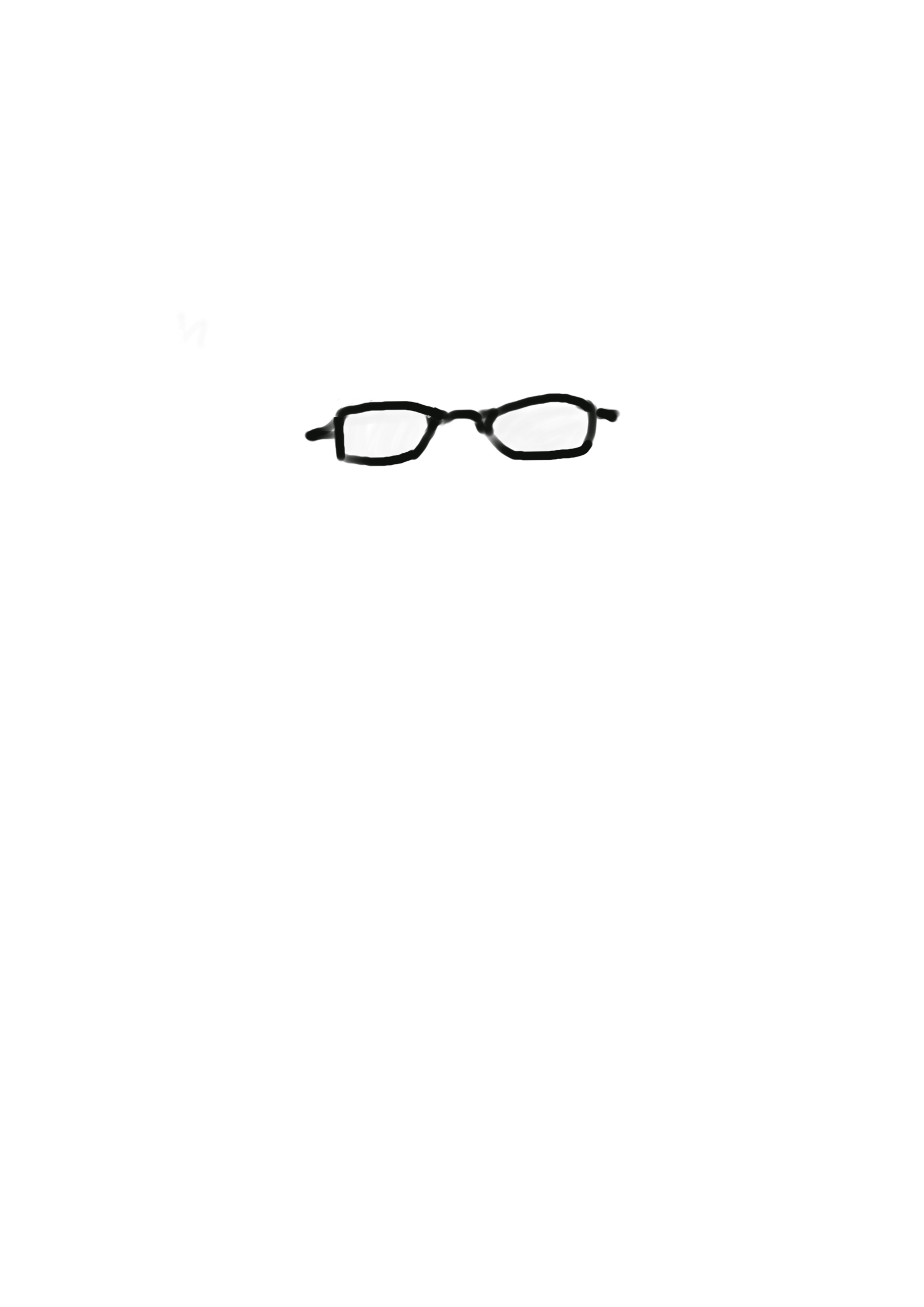 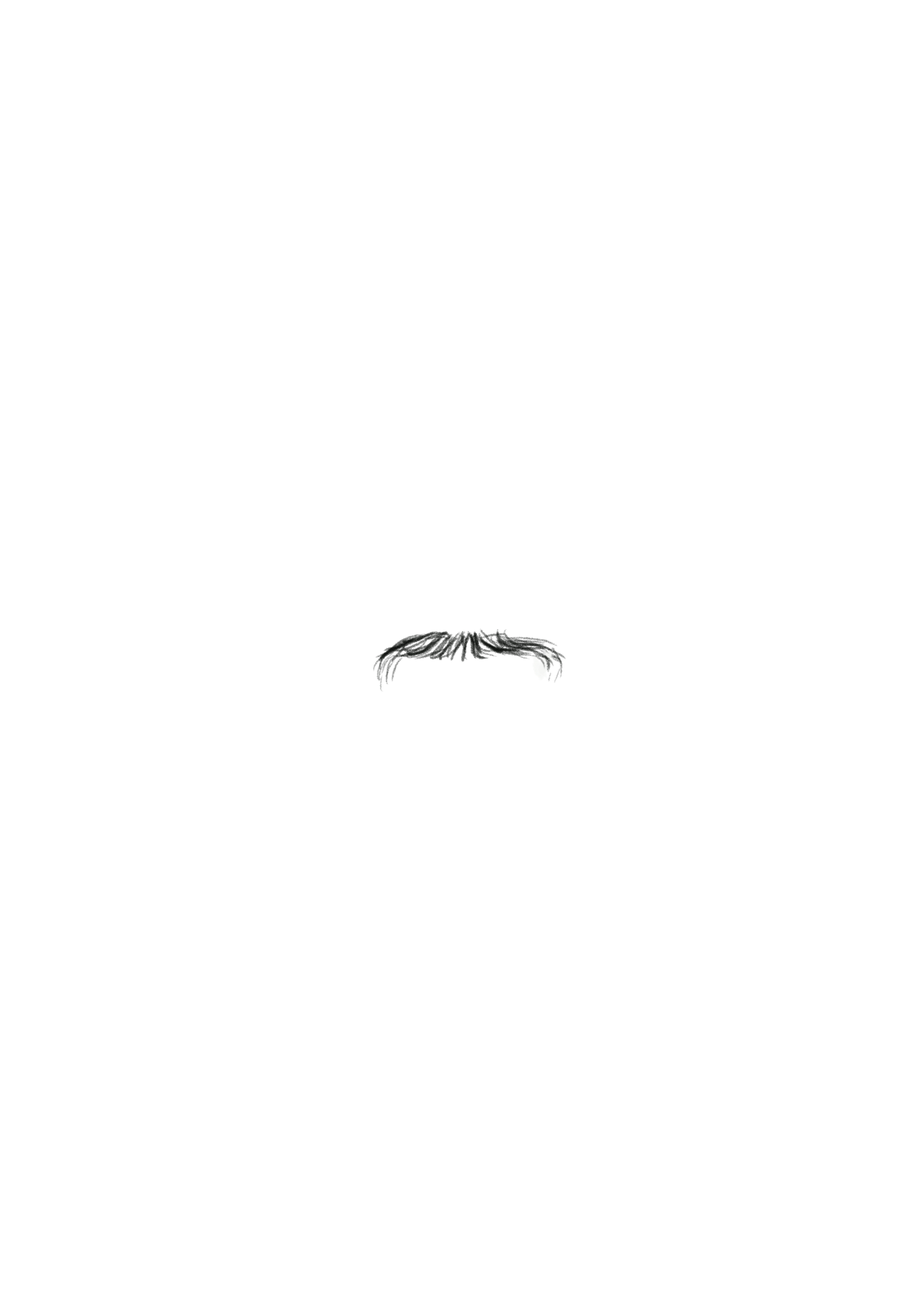 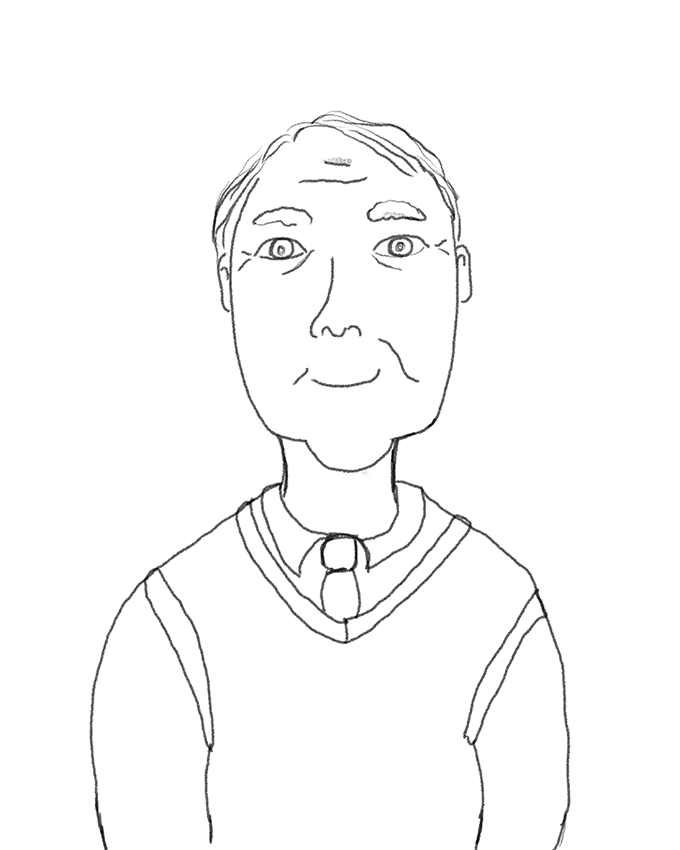 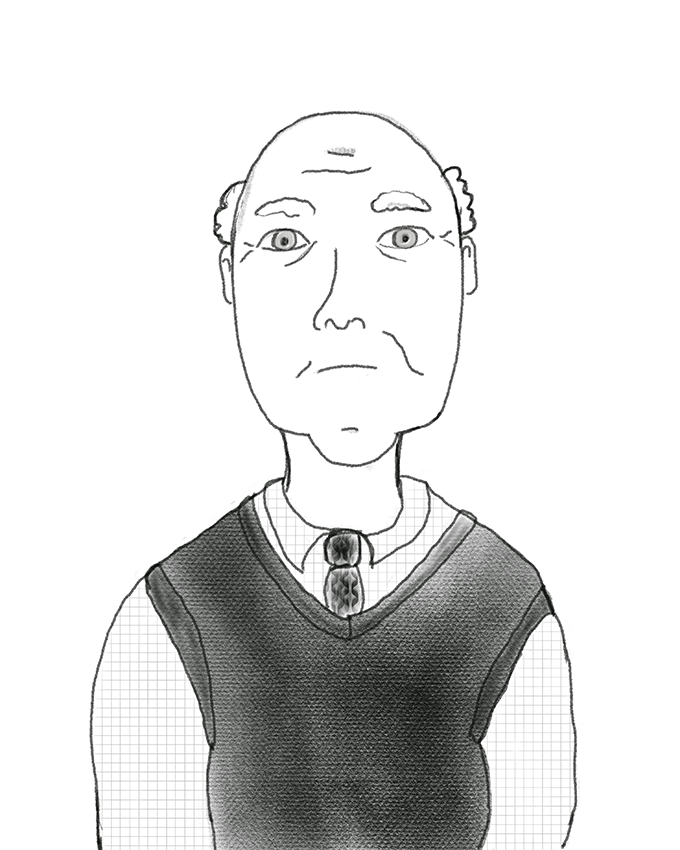 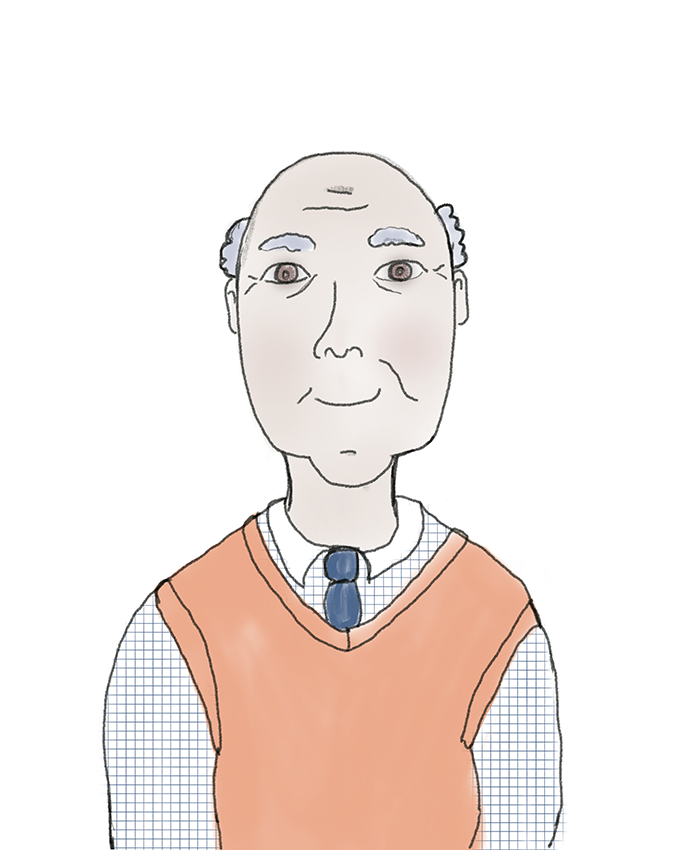 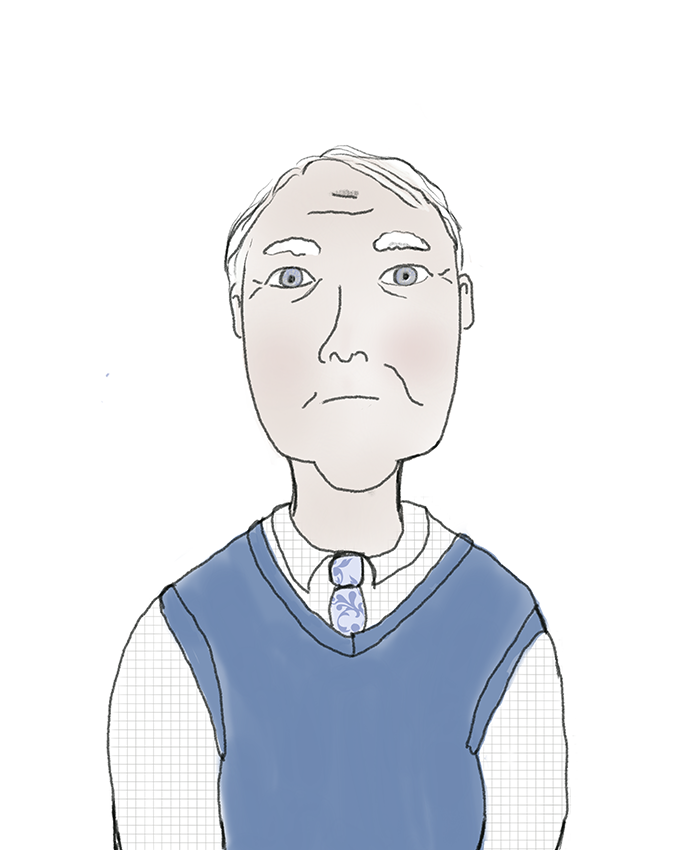 ÄLDRE MAN
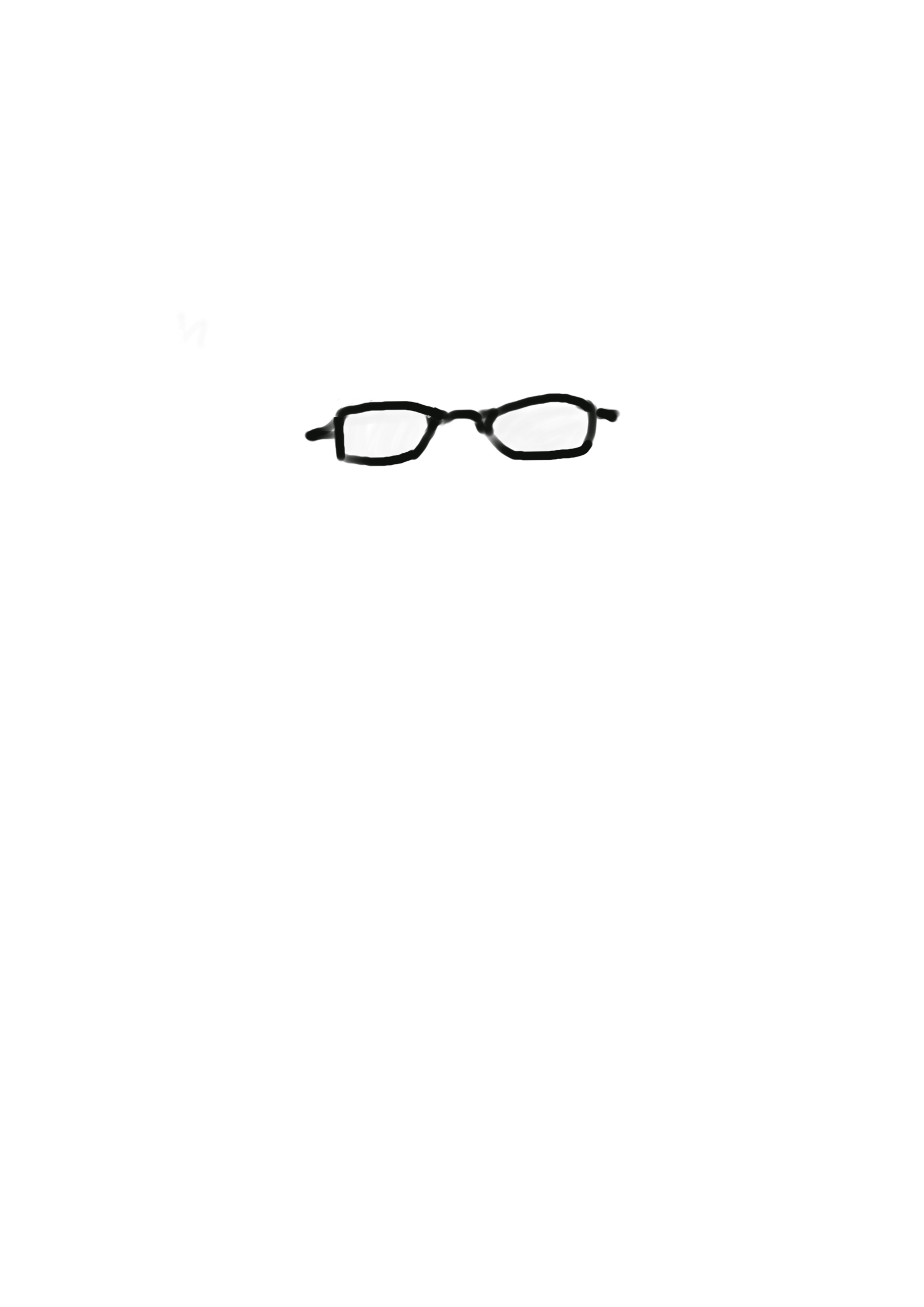 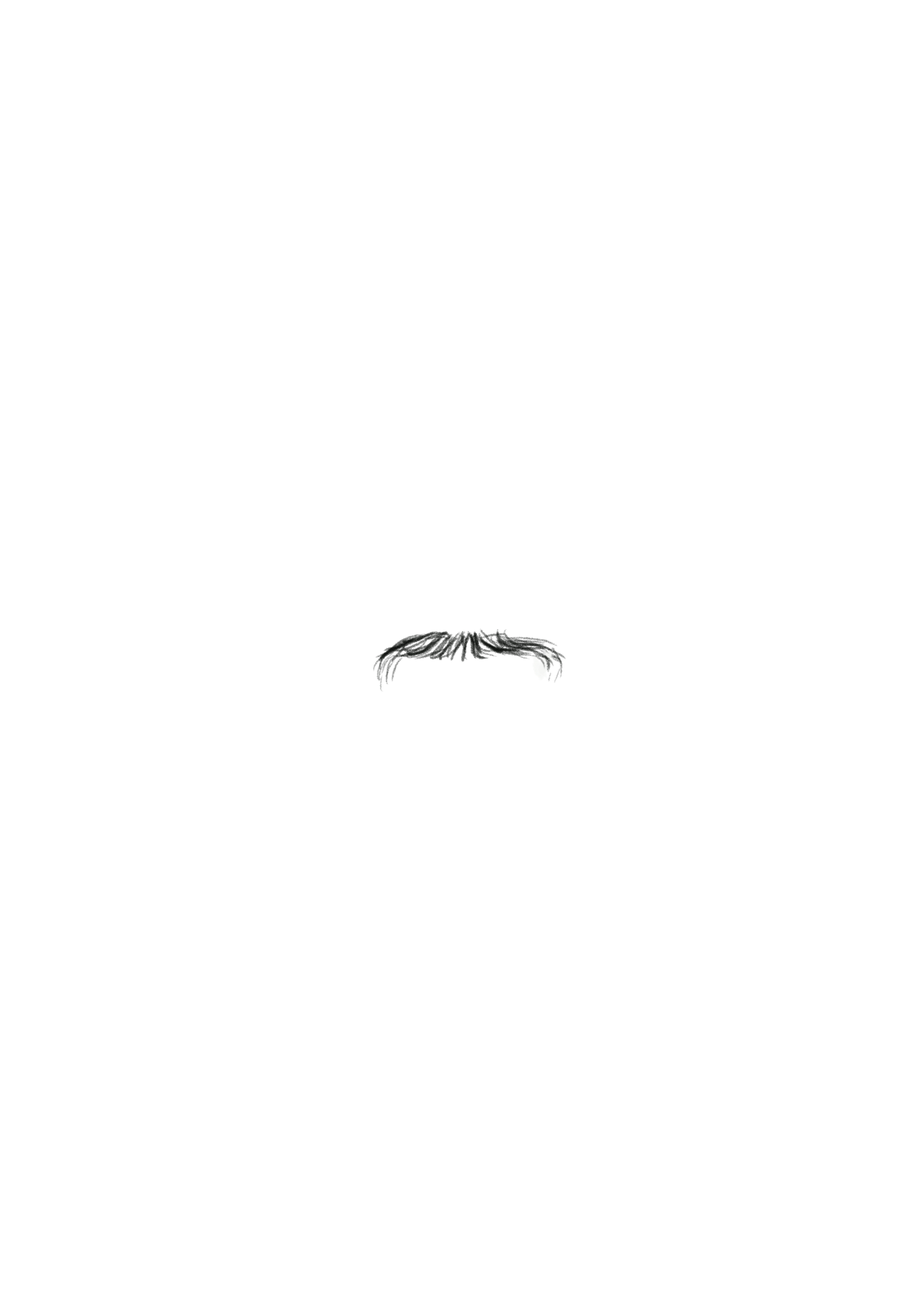 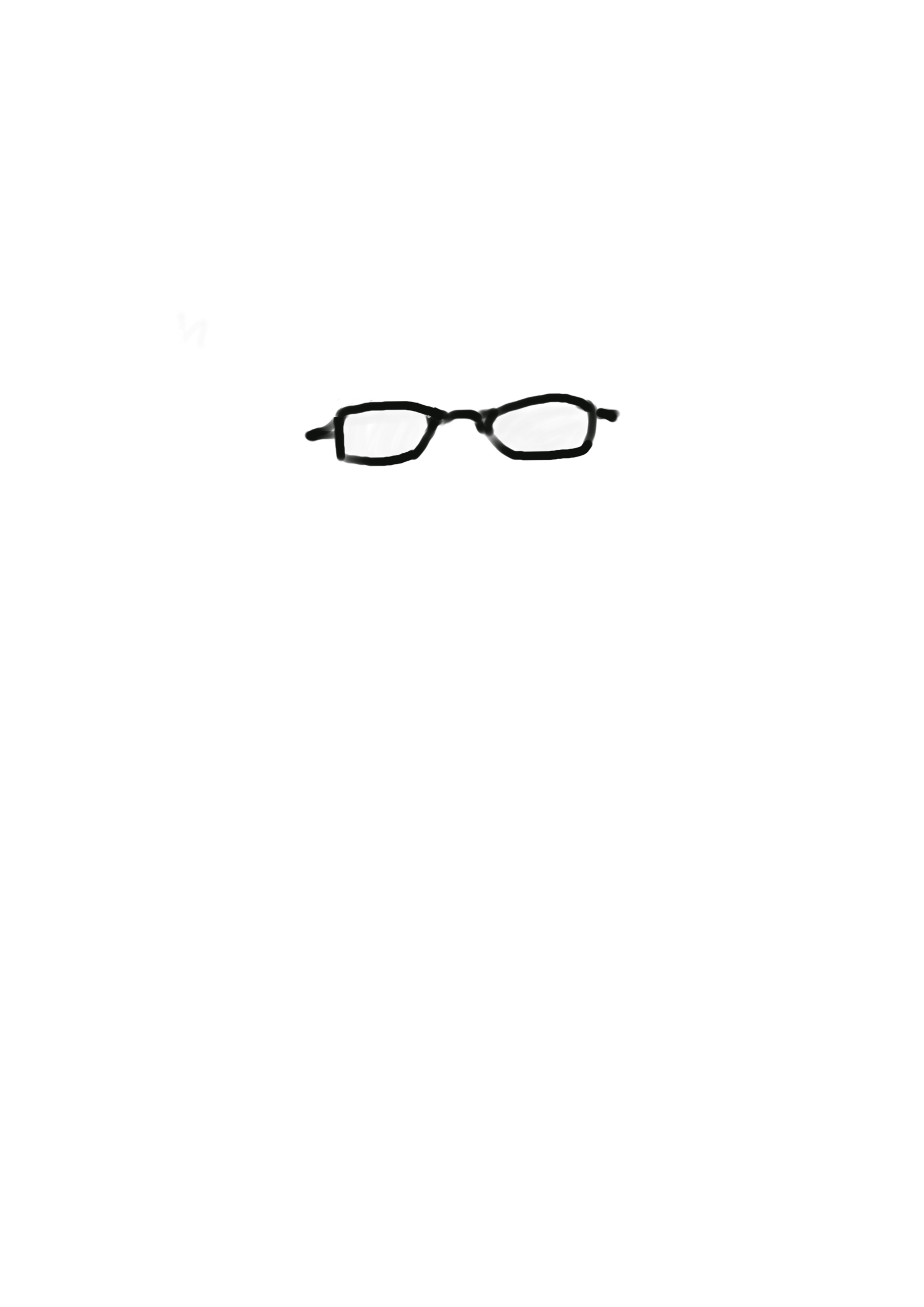 Tillbehör
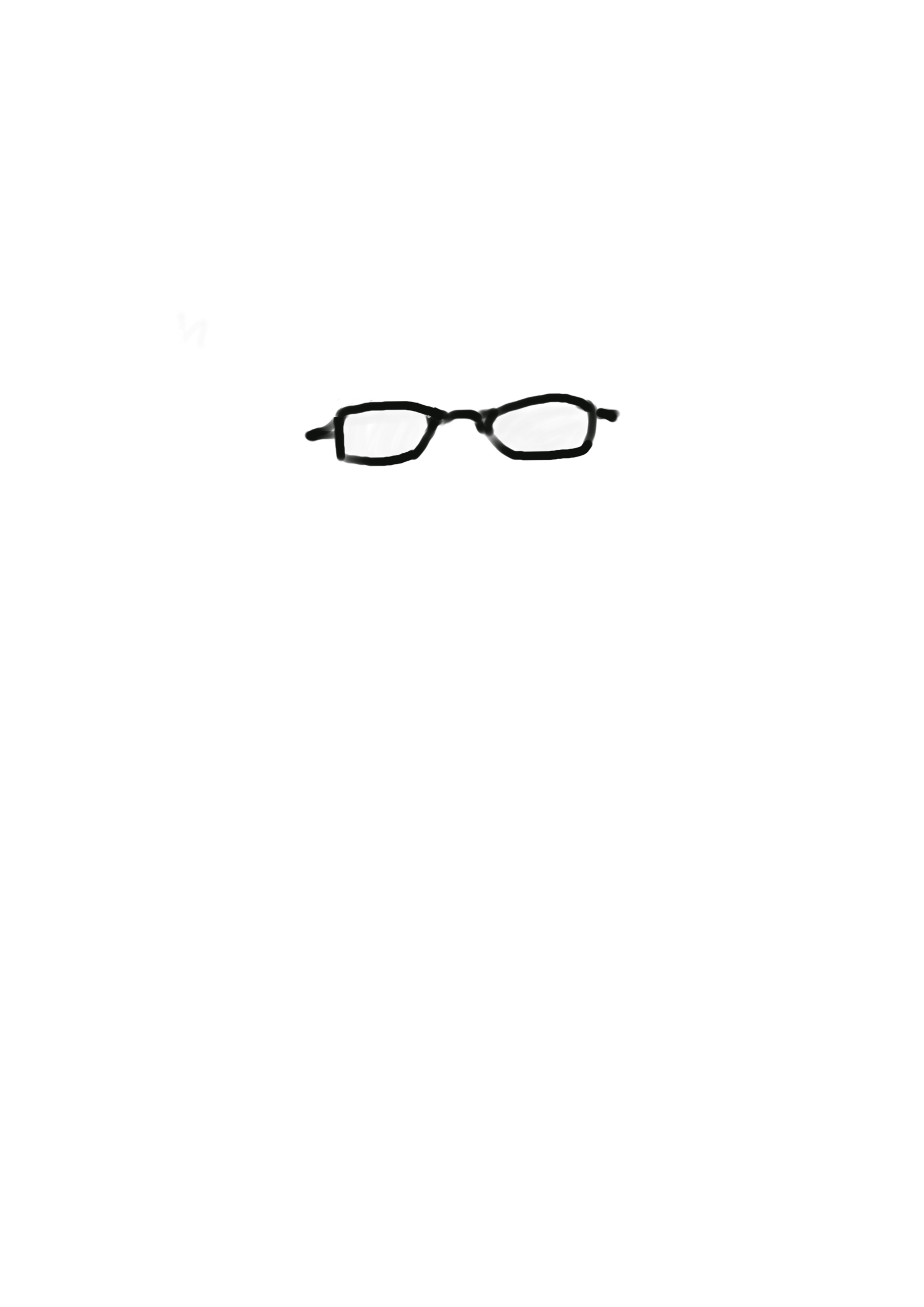 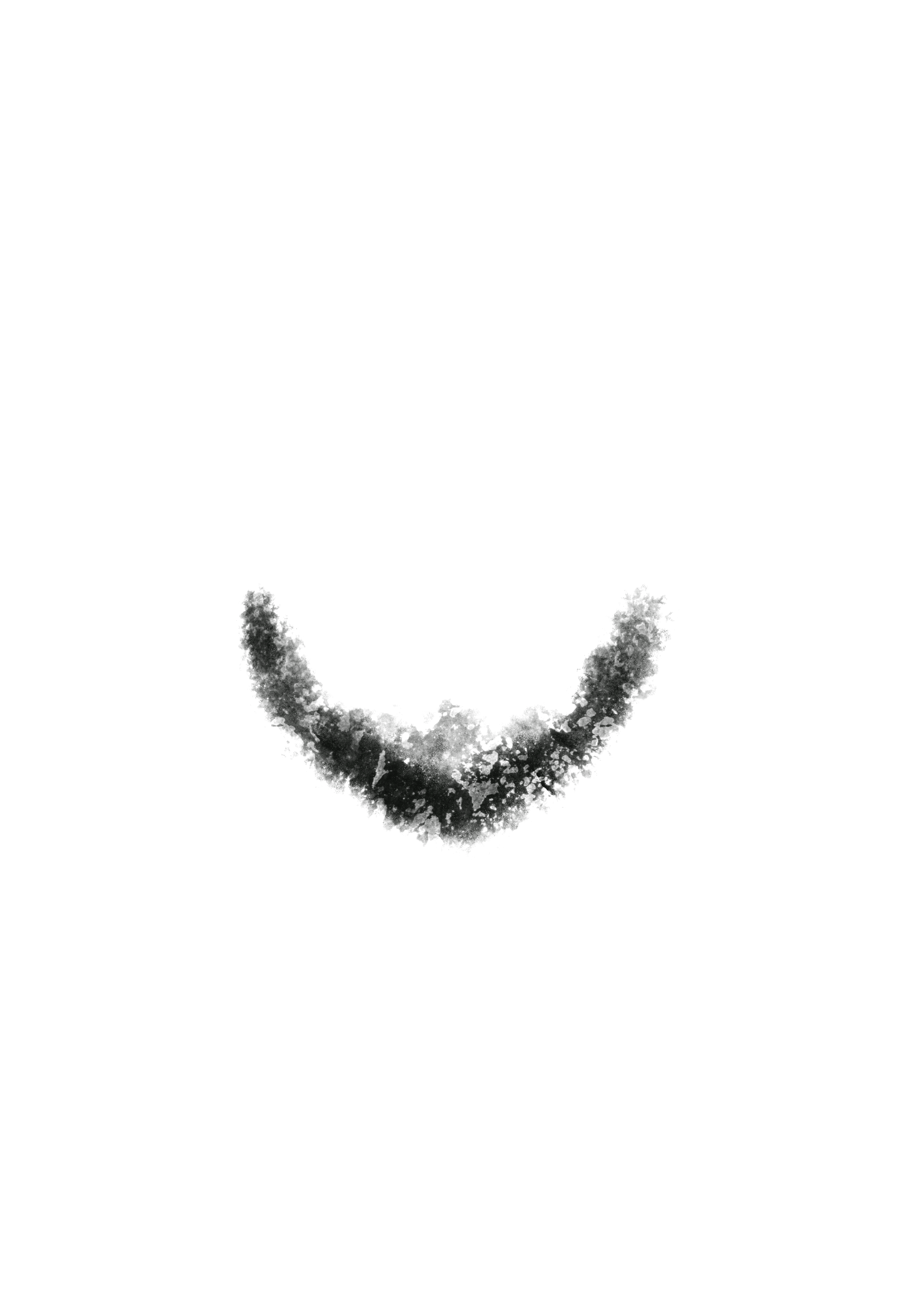 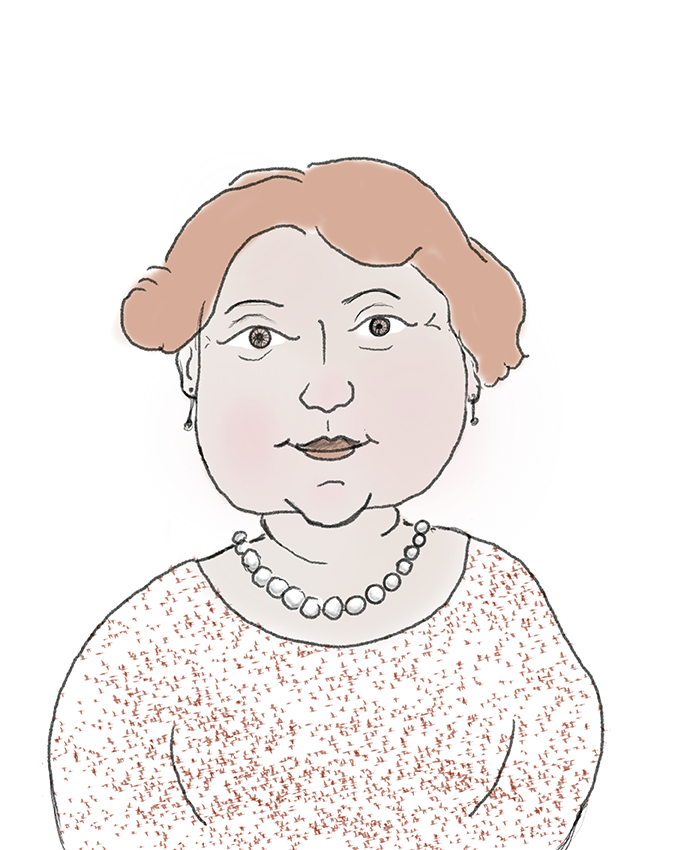 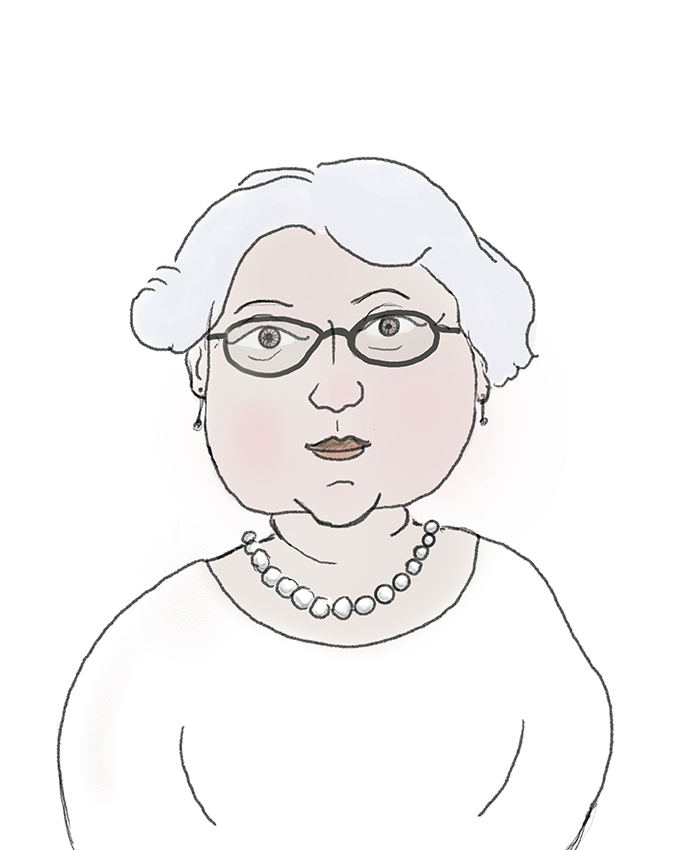 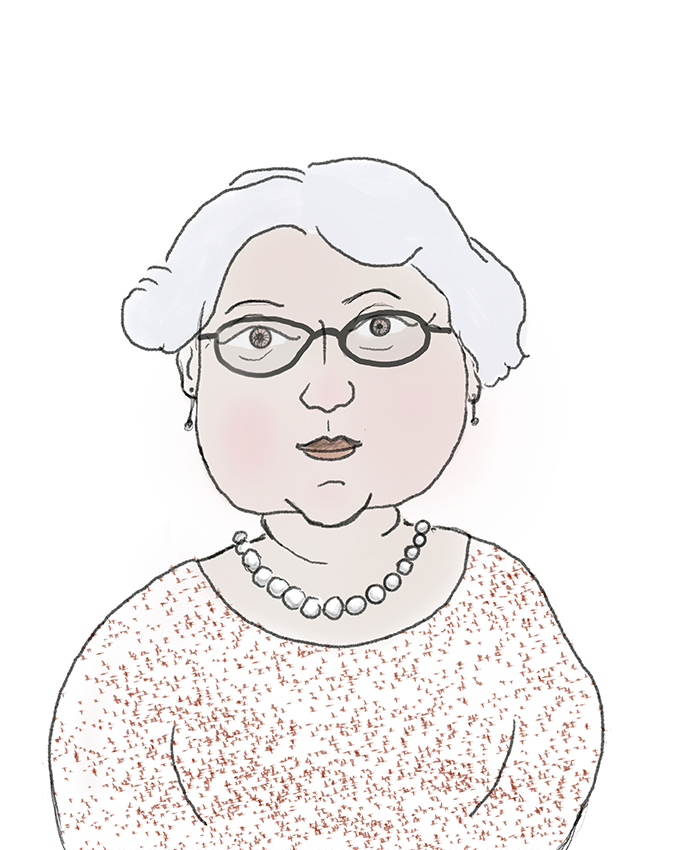 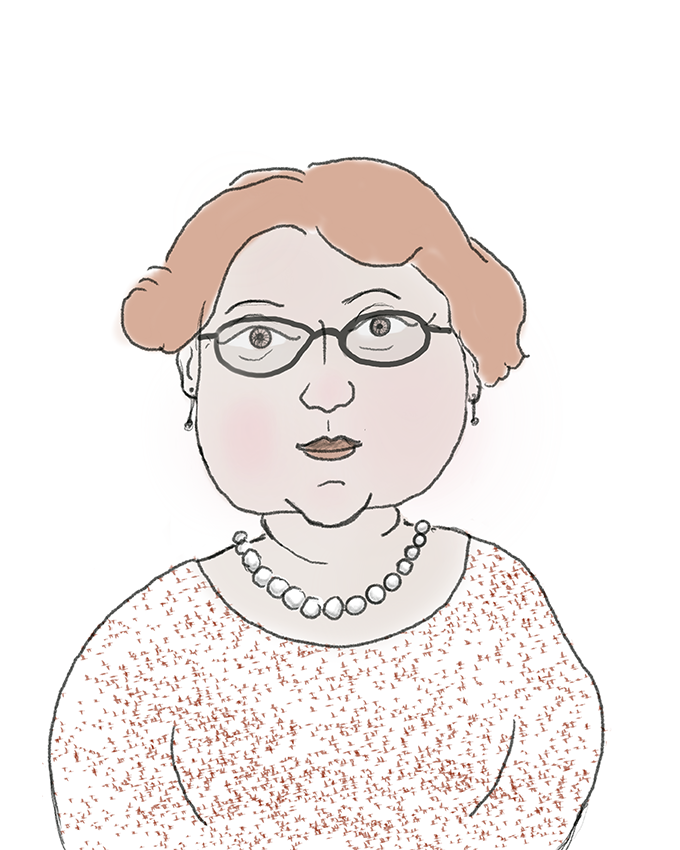 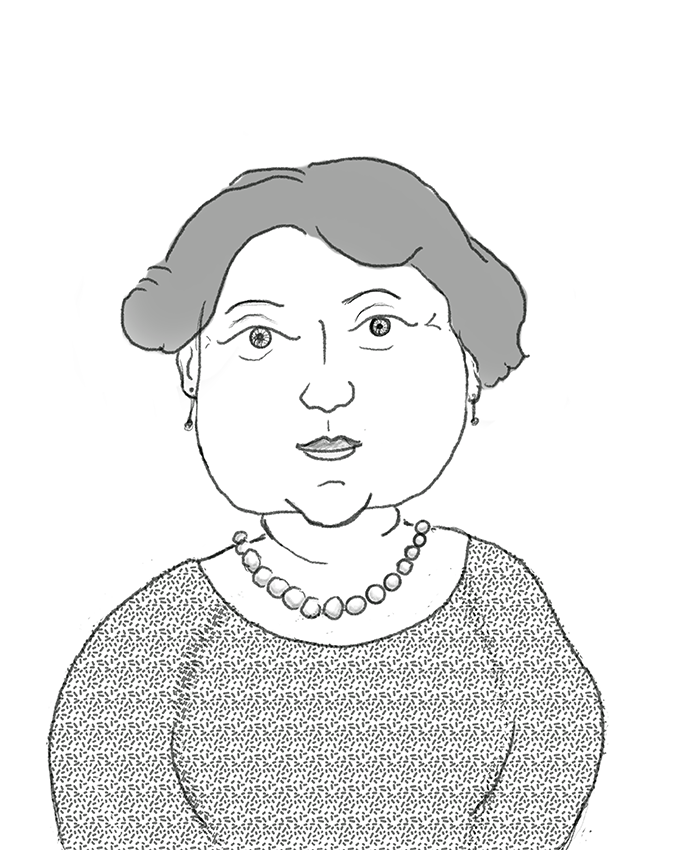 ÄLDRE KVINNA
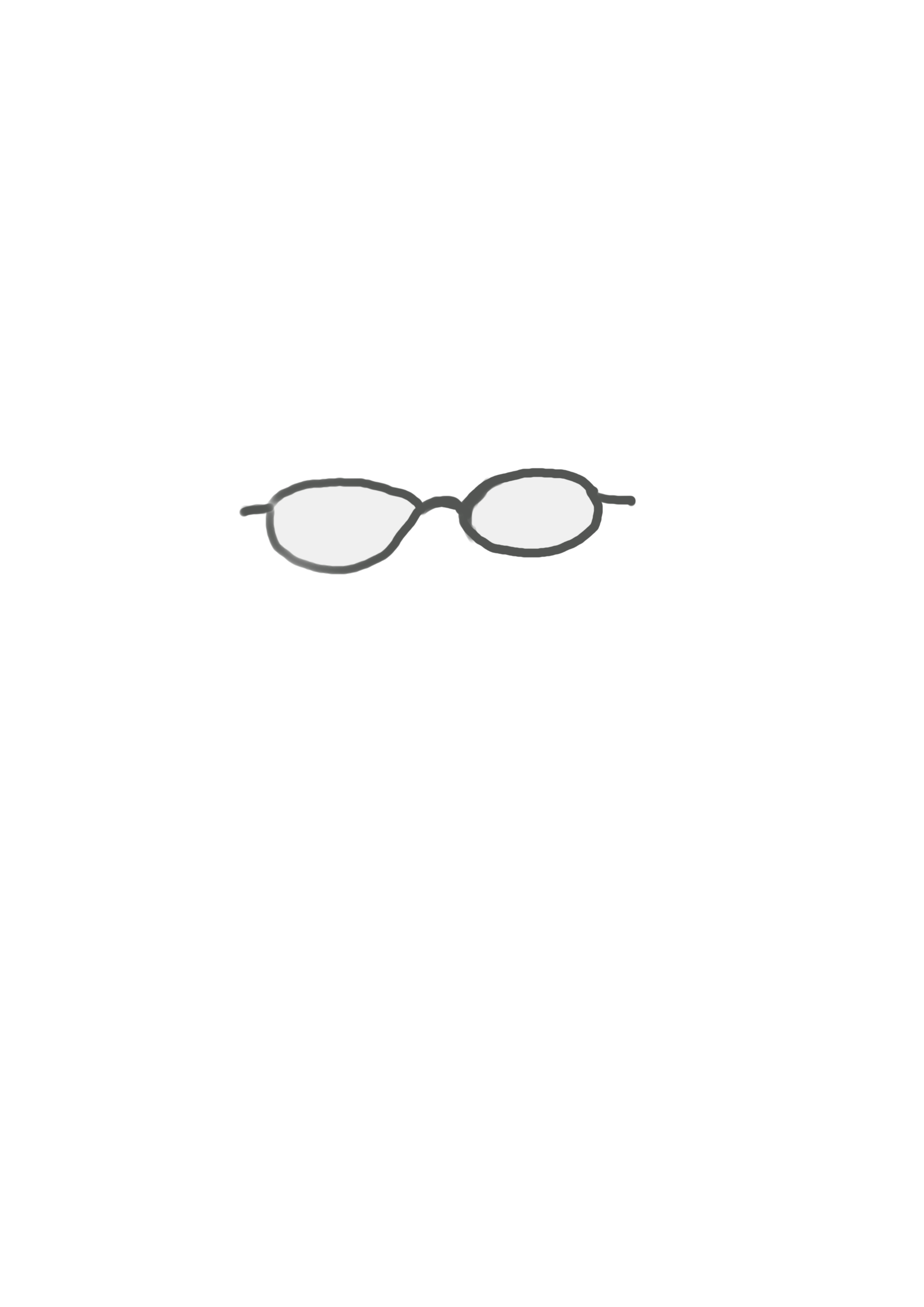 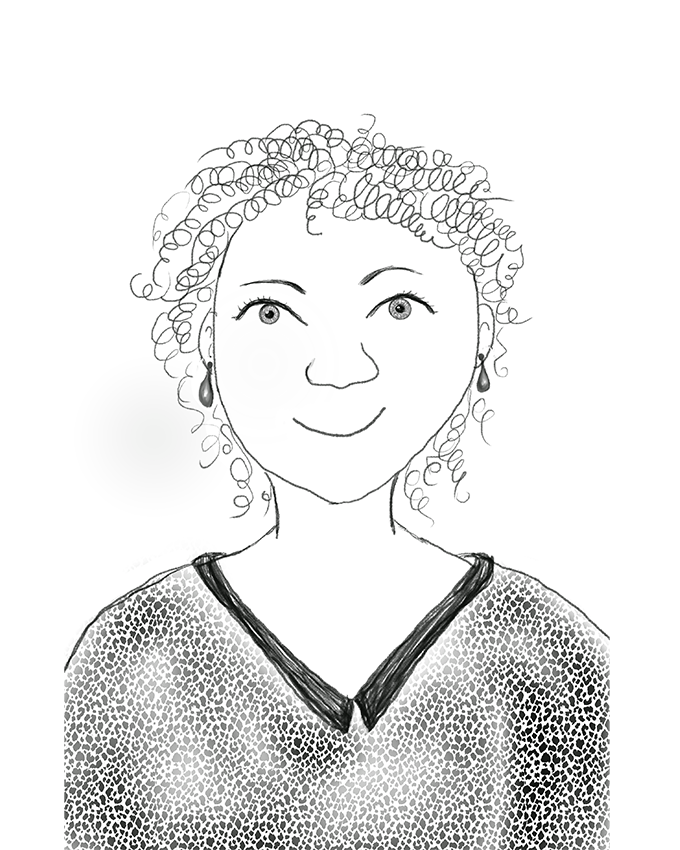 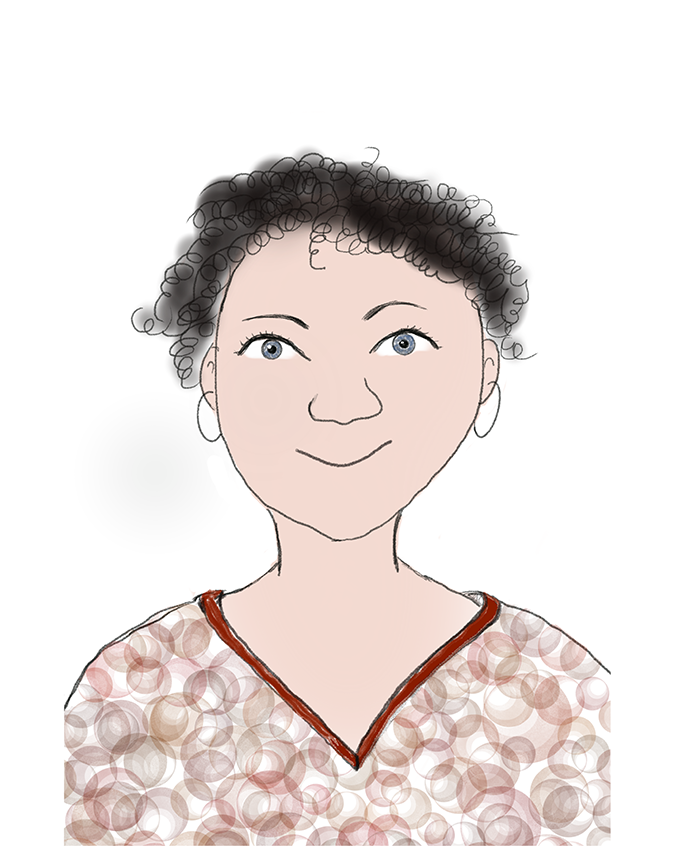 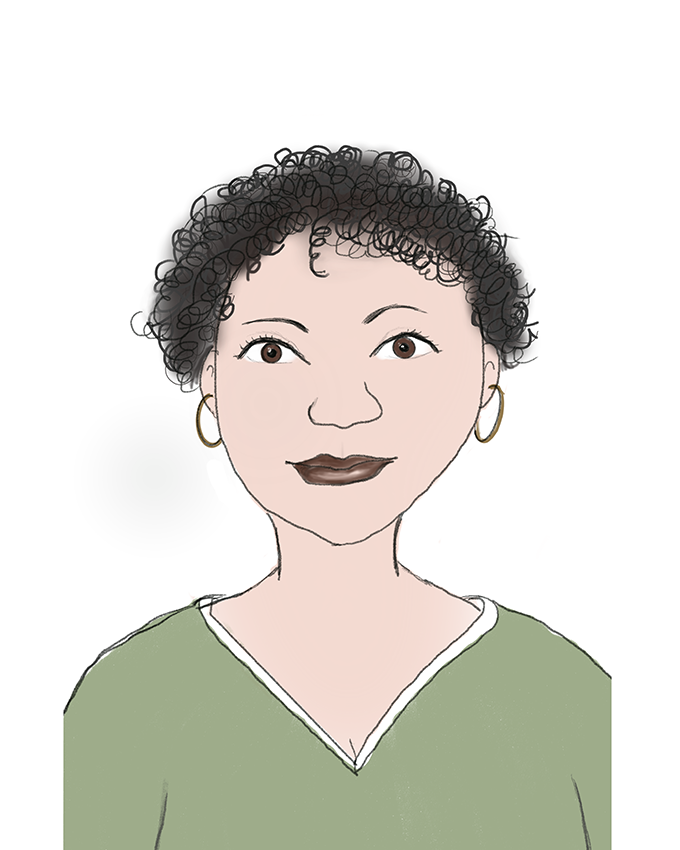 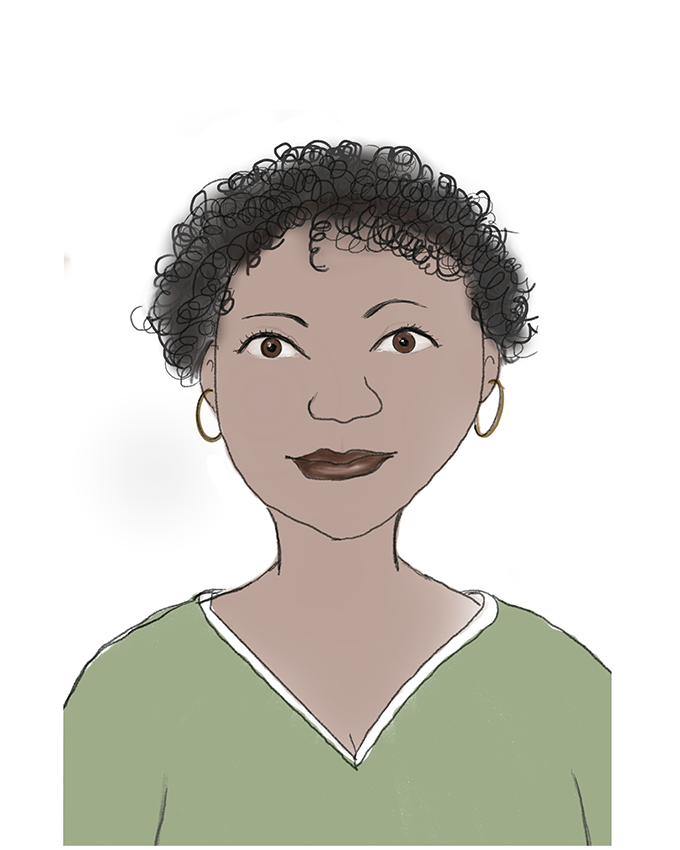 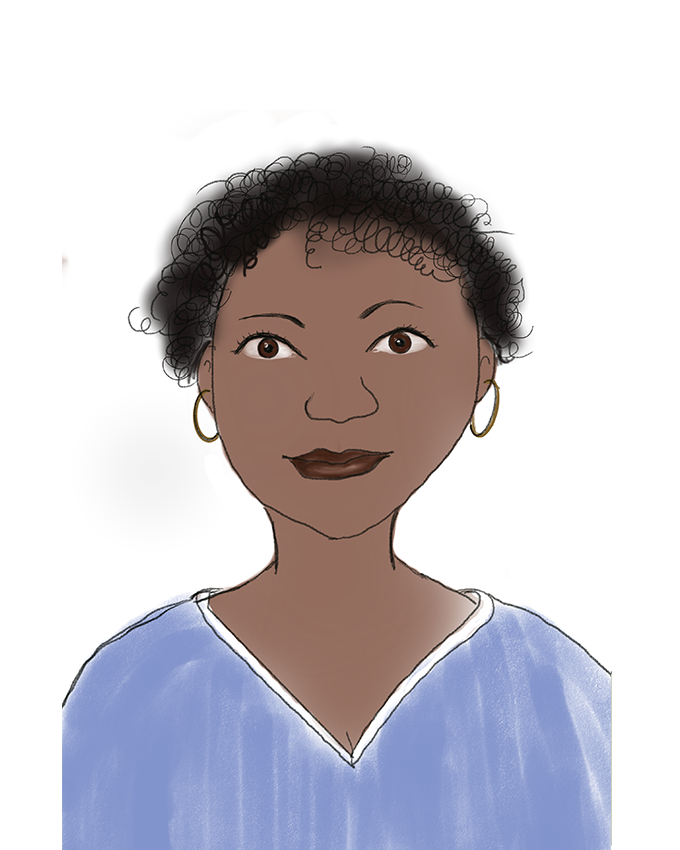 KVINNA
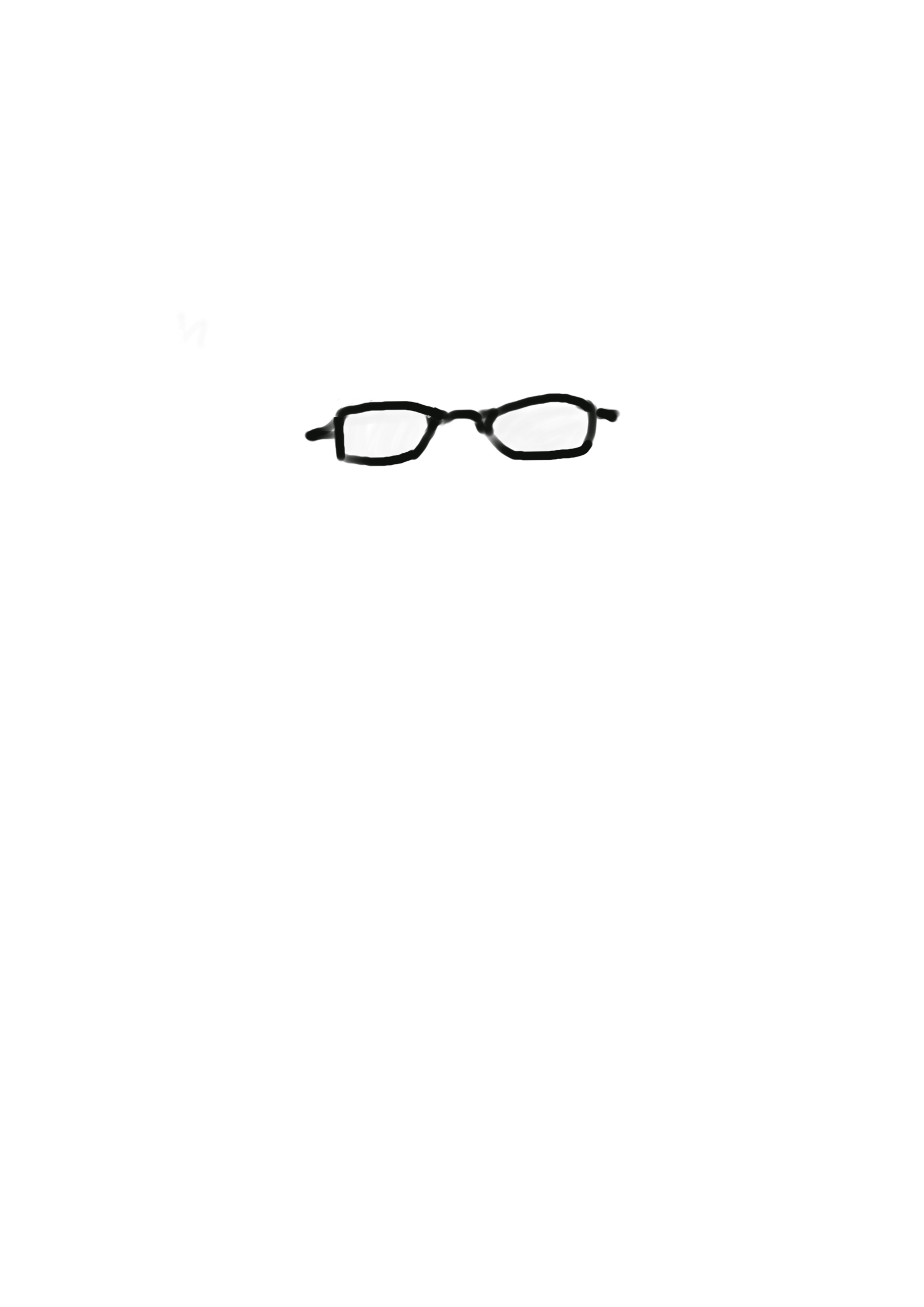 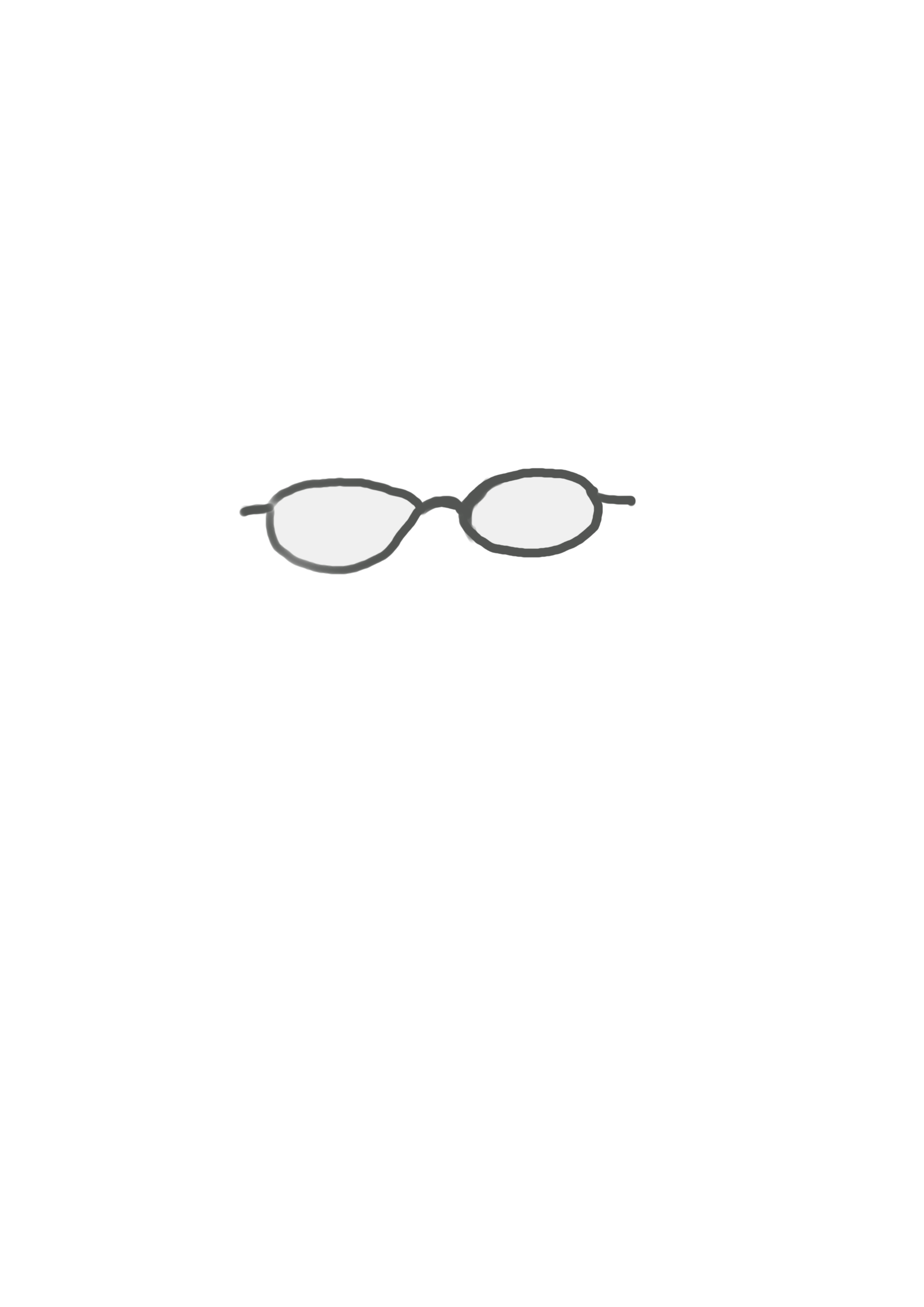 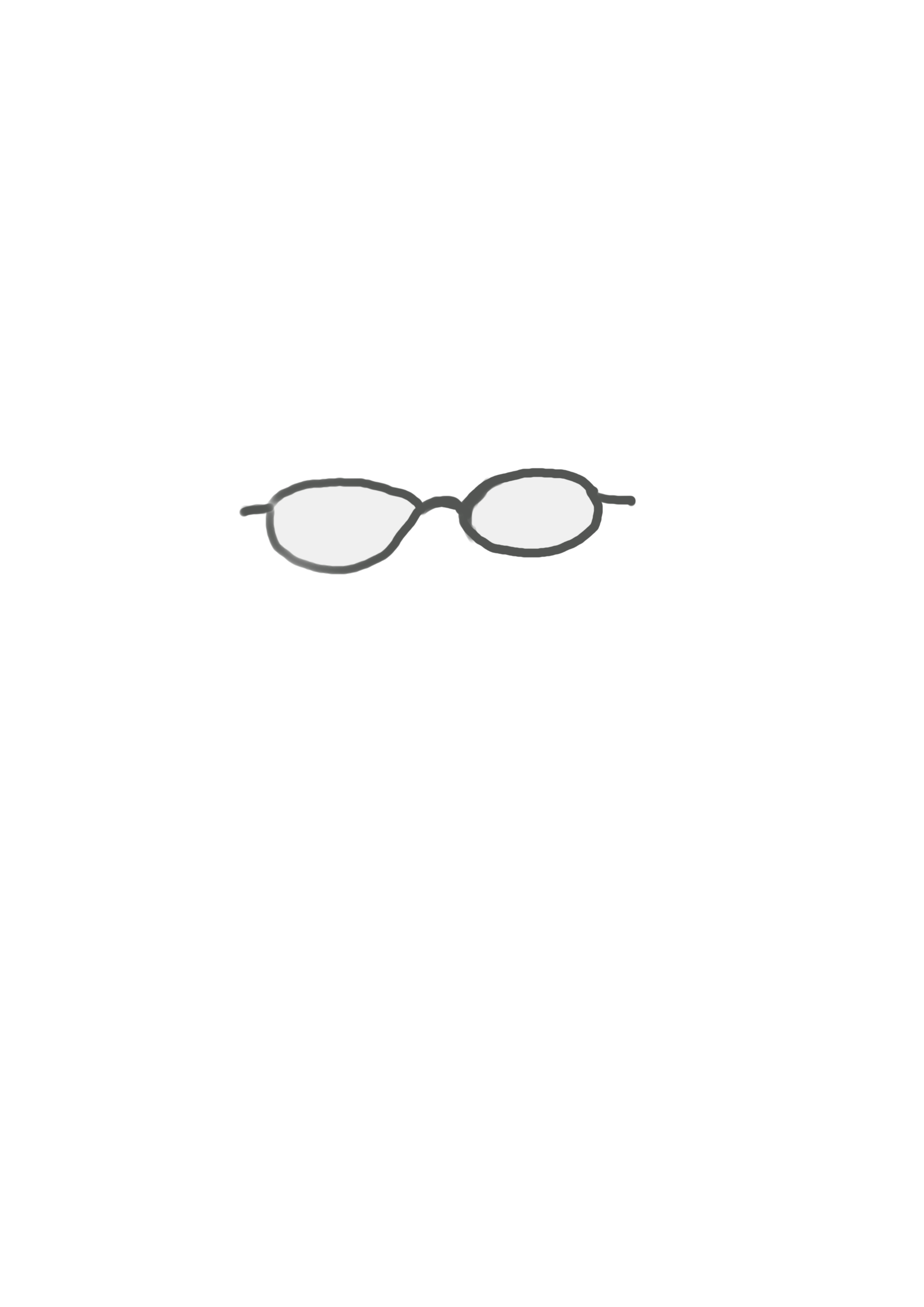 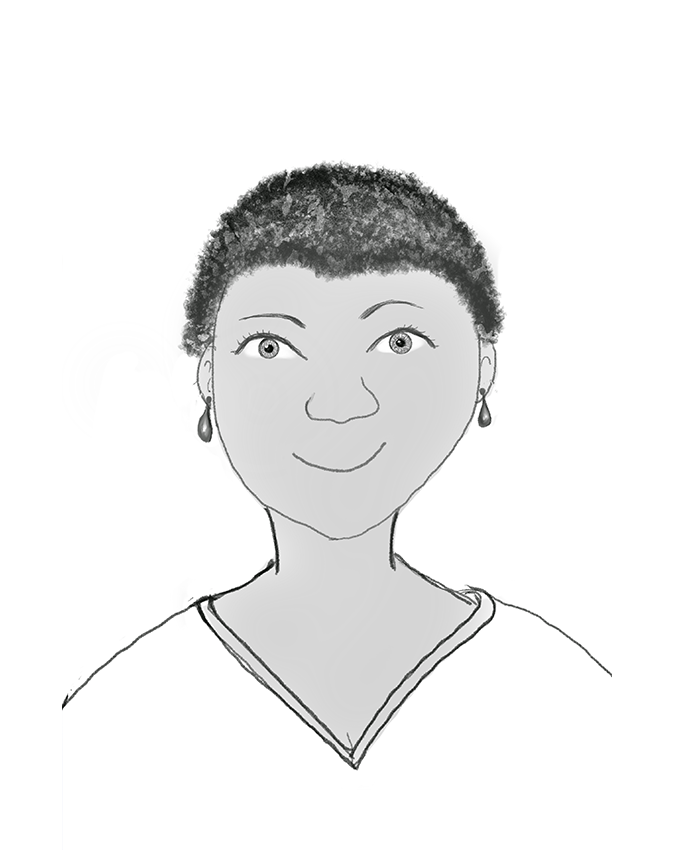 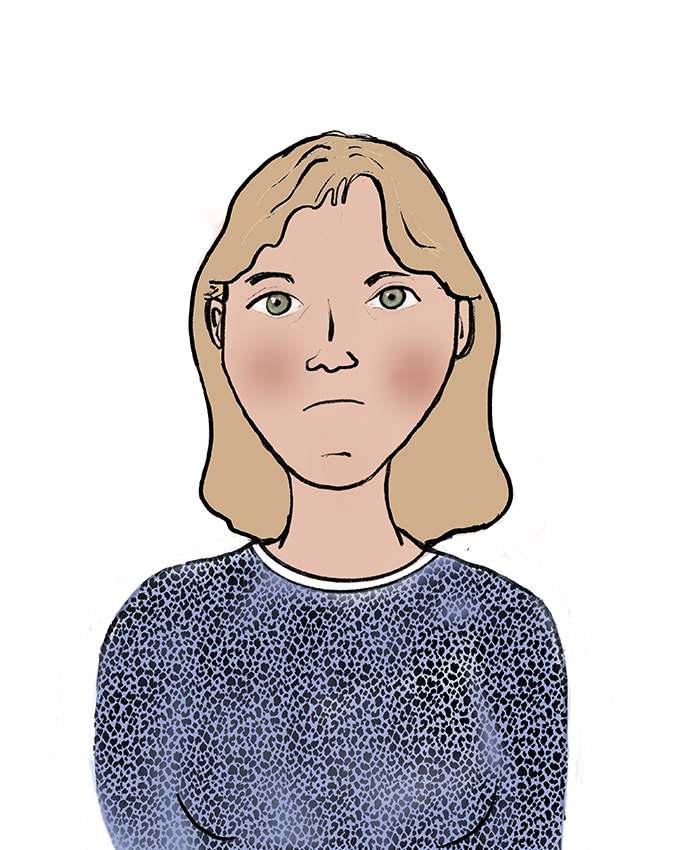 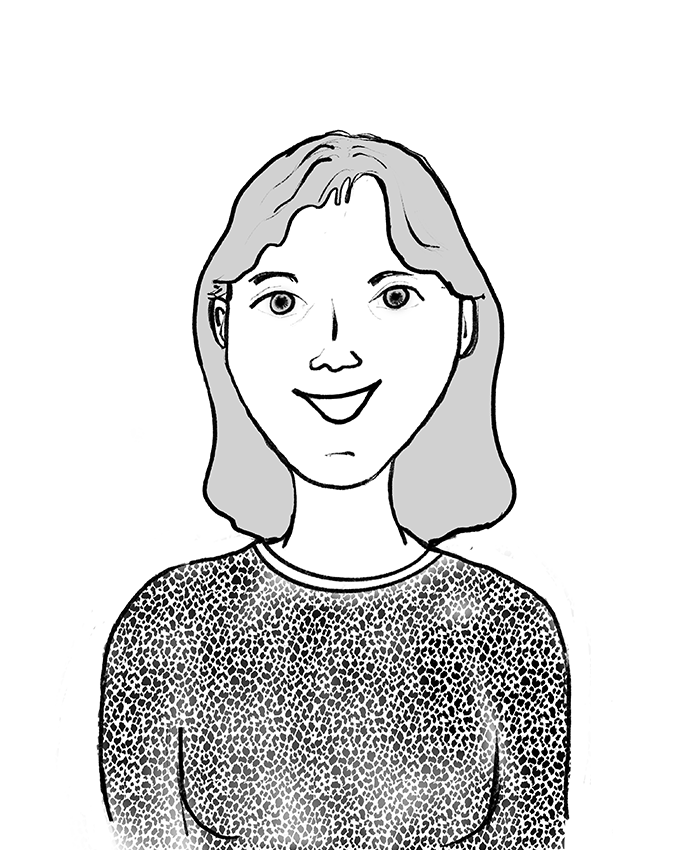 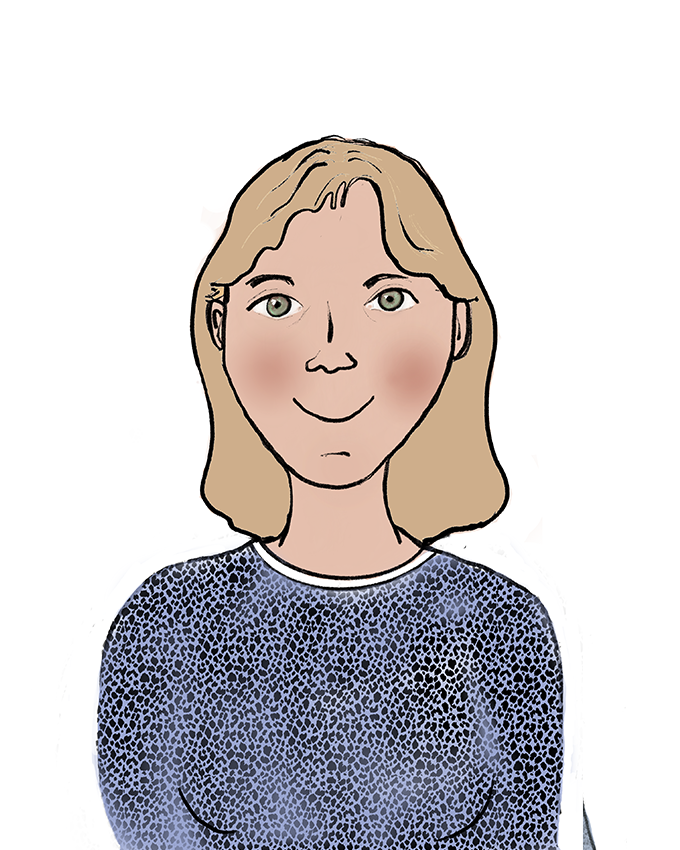 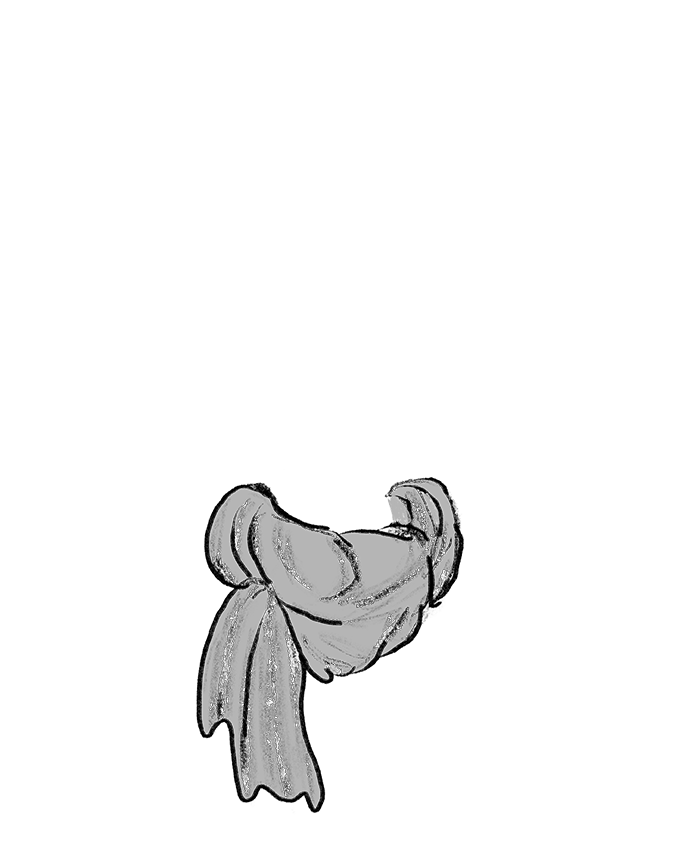 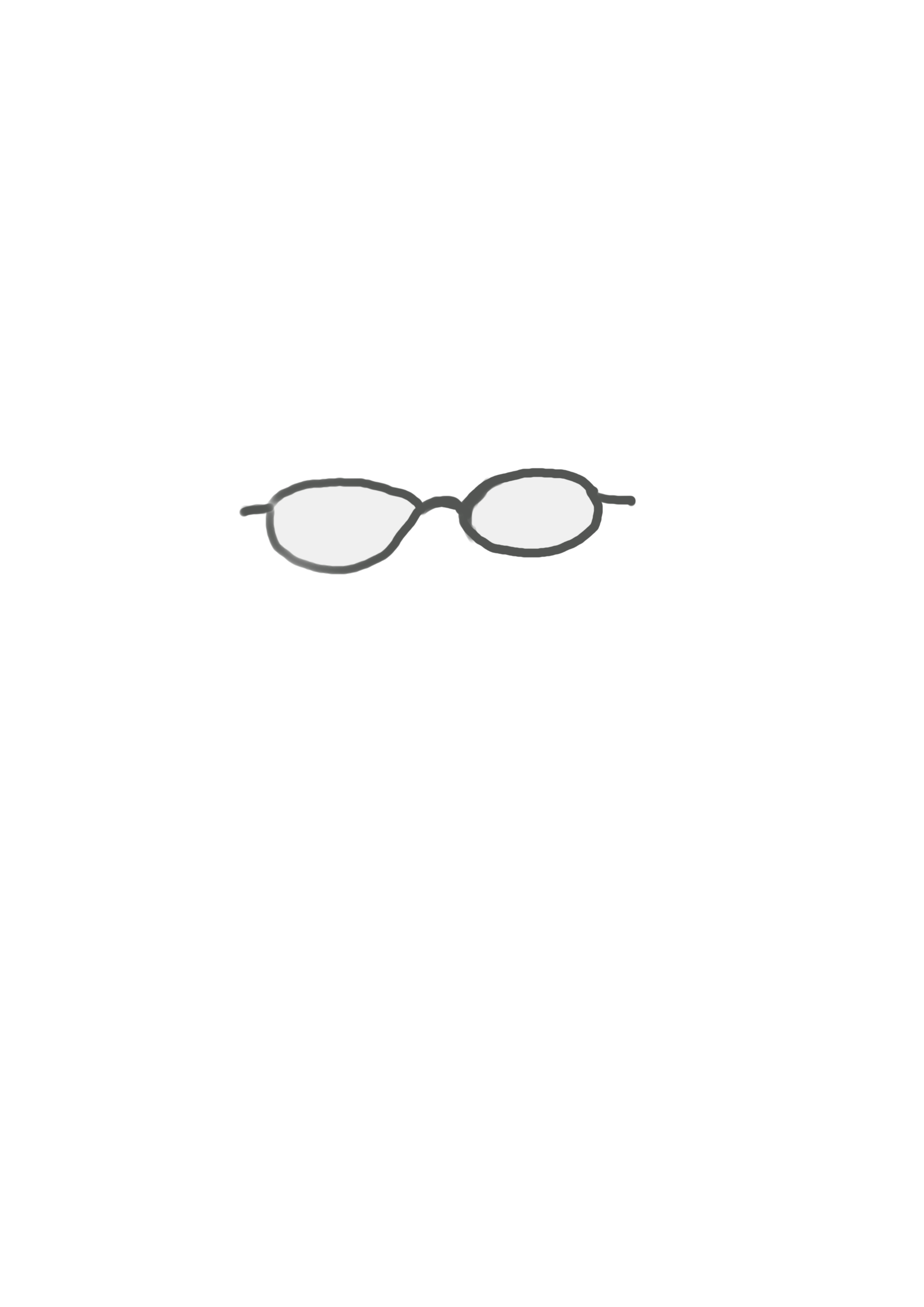 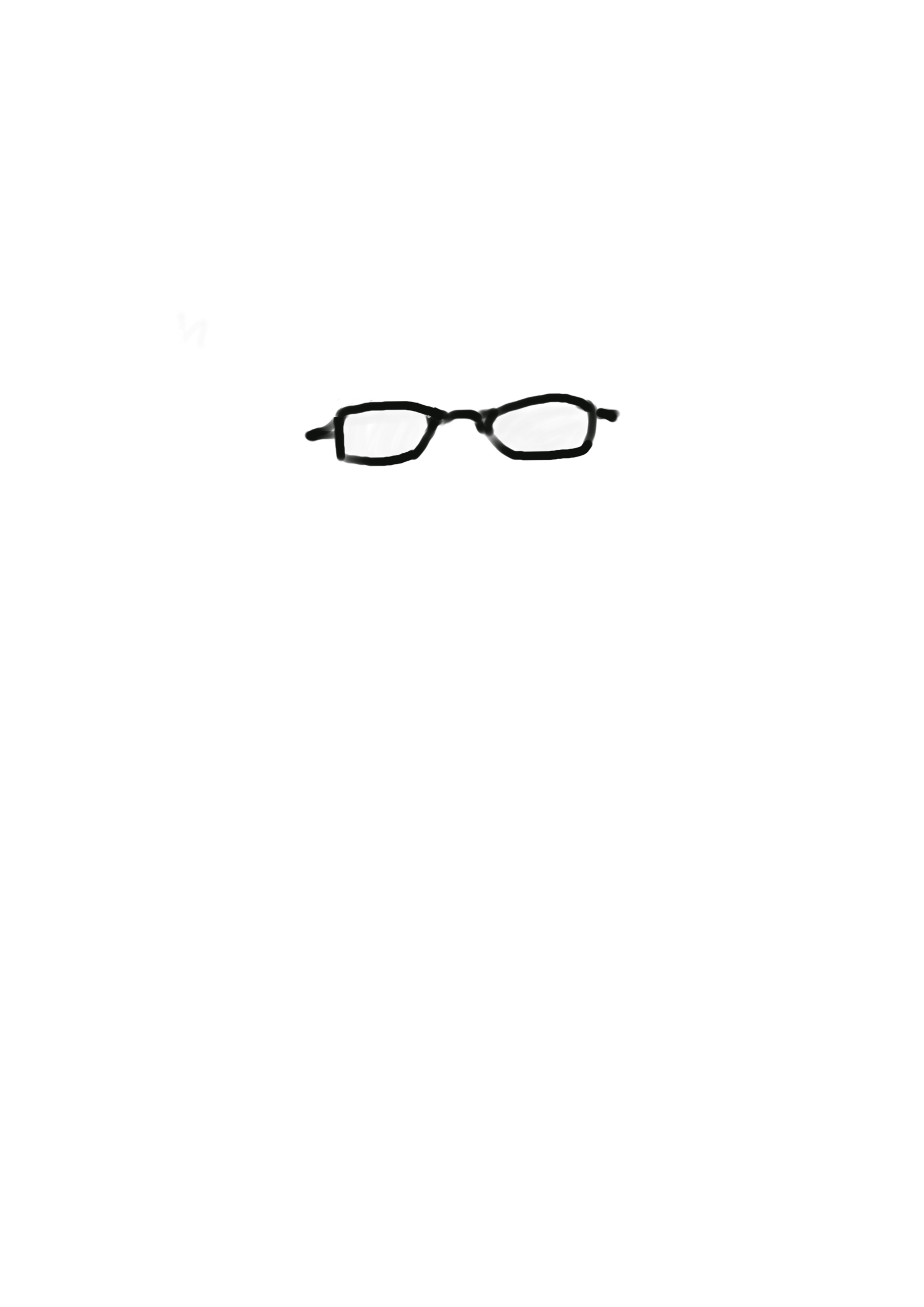 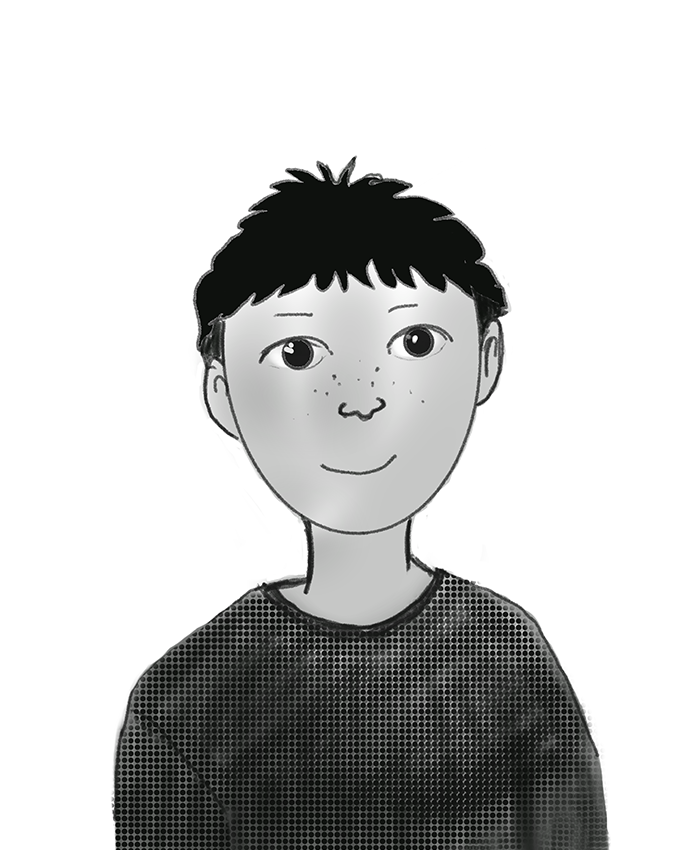 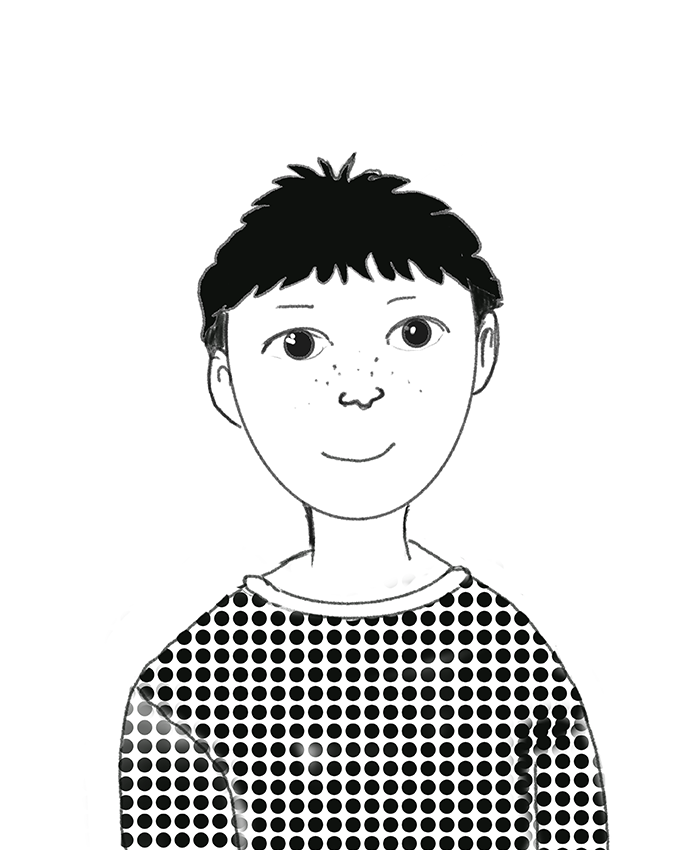 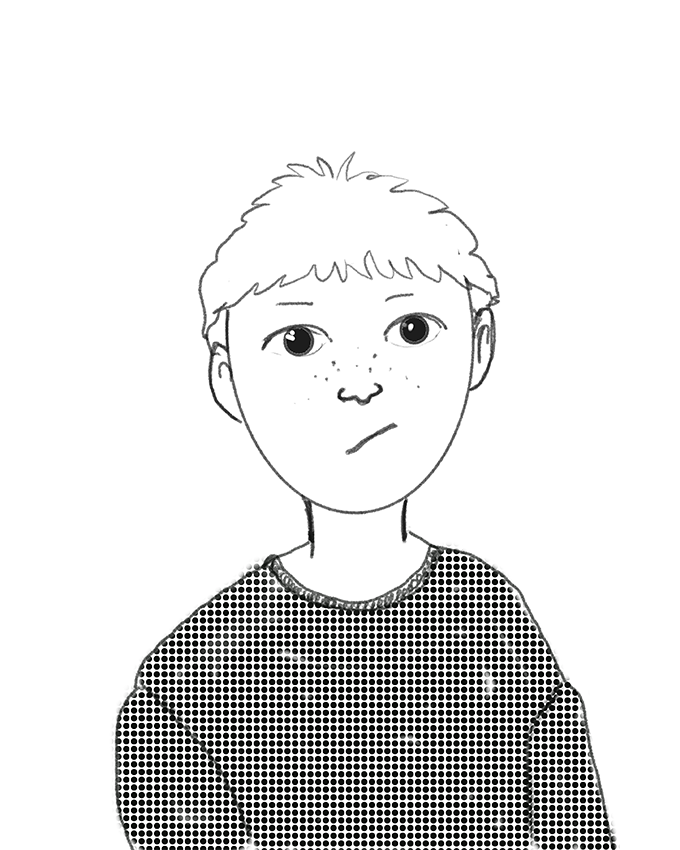 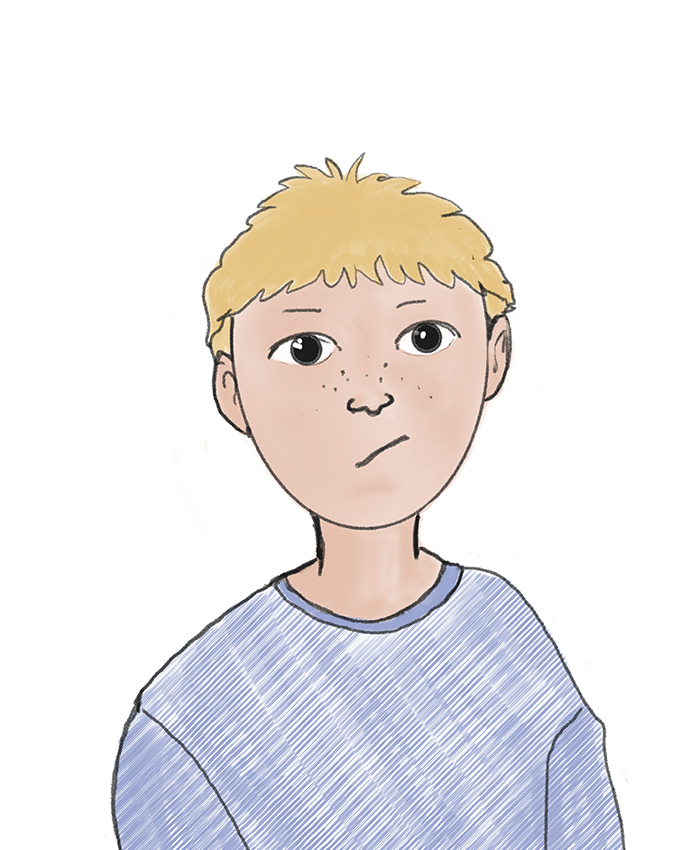 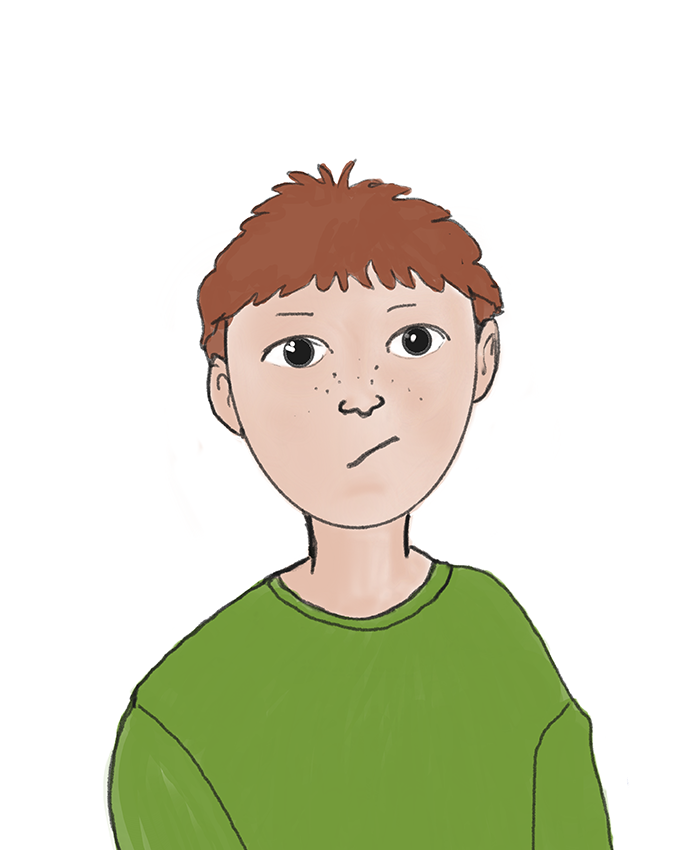 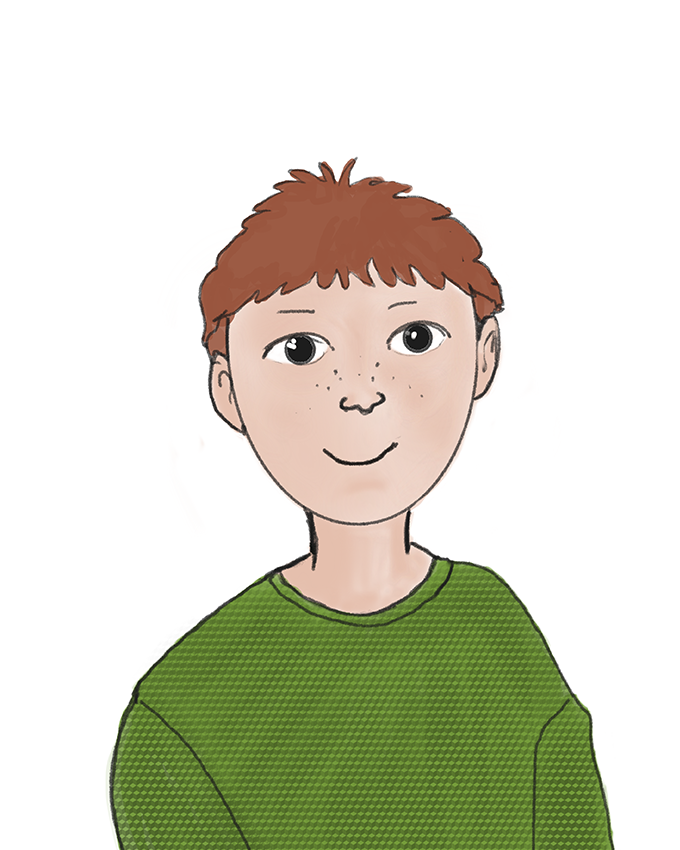 POJKE/BARN/UNGDOM
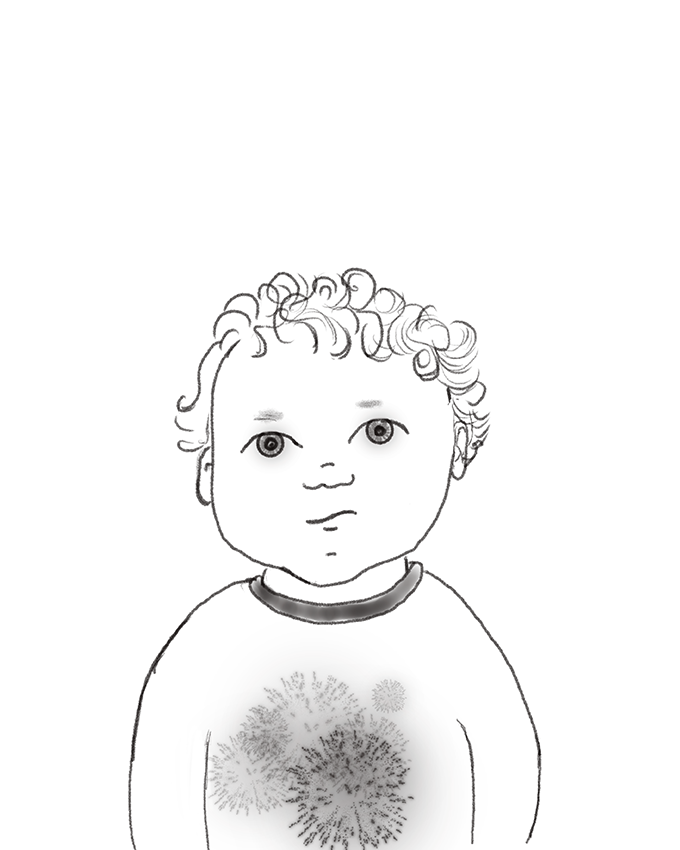 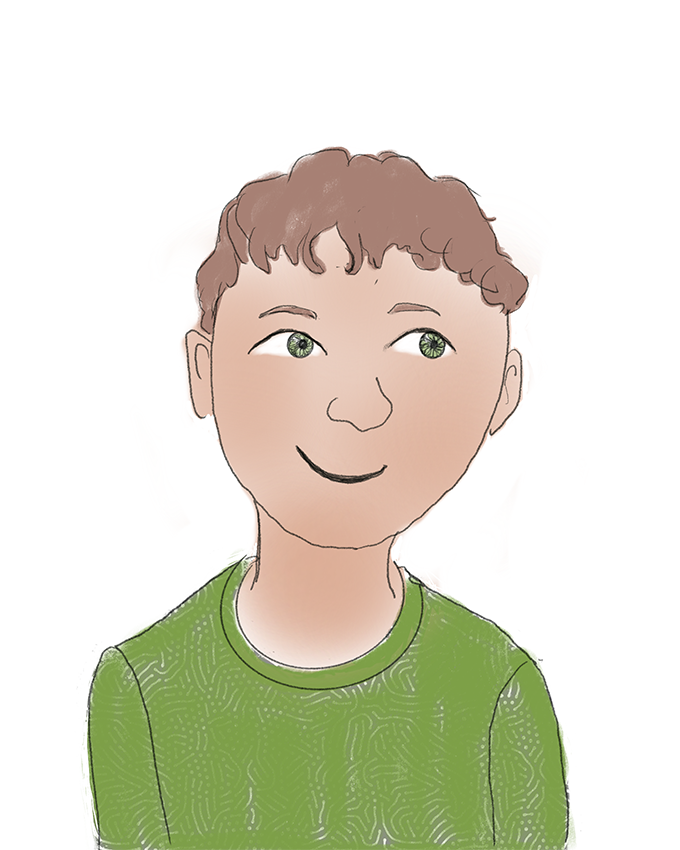 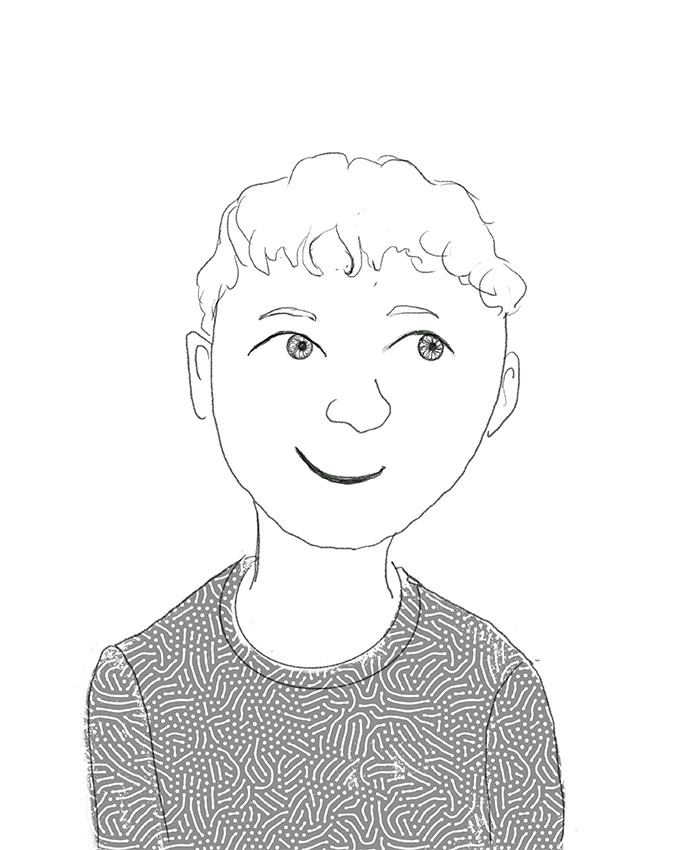 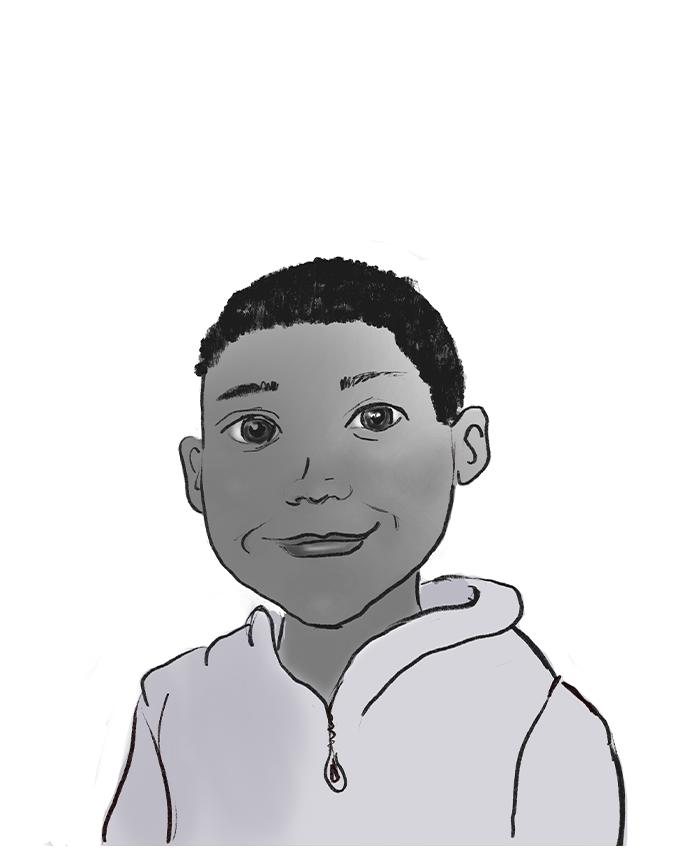 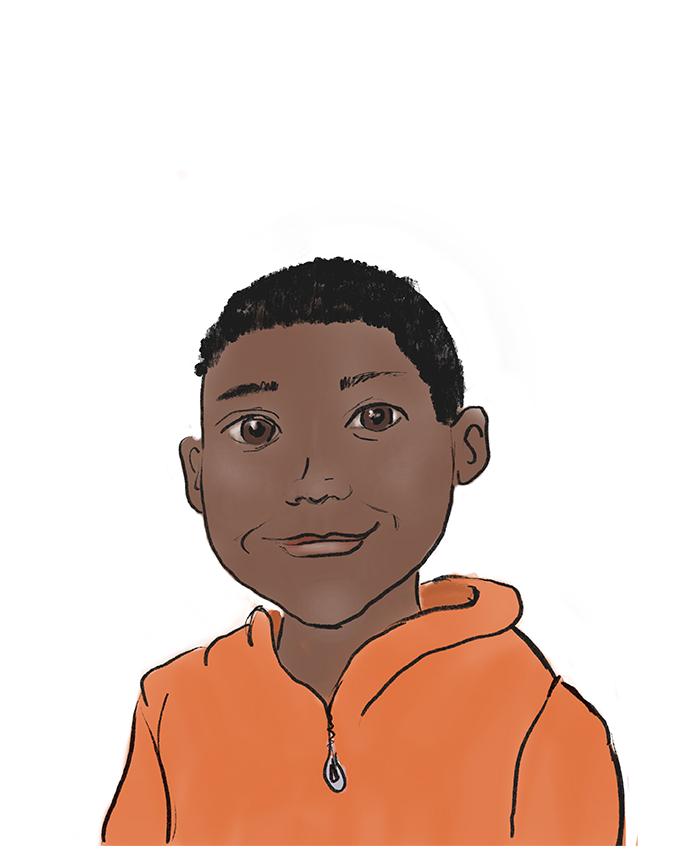 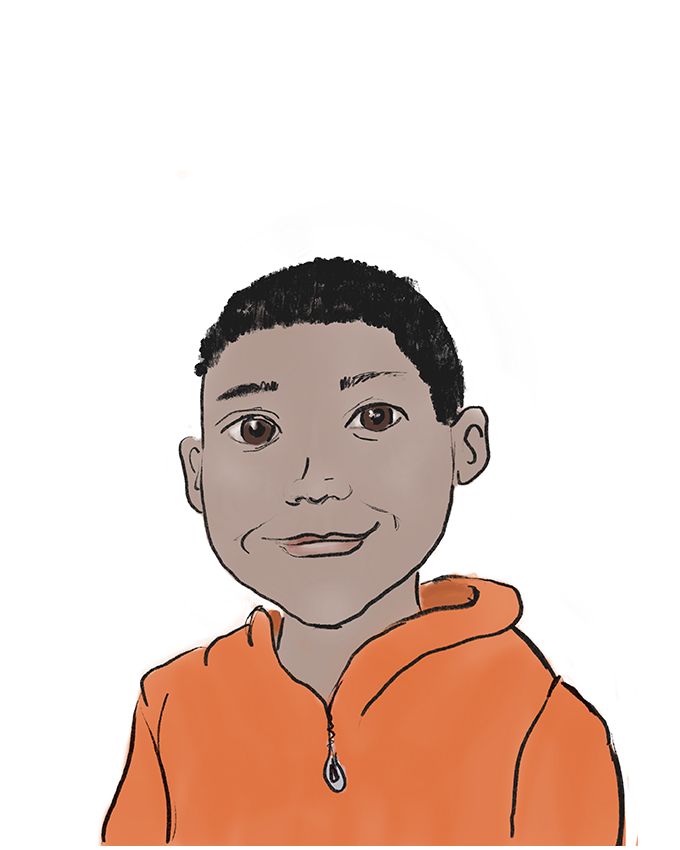 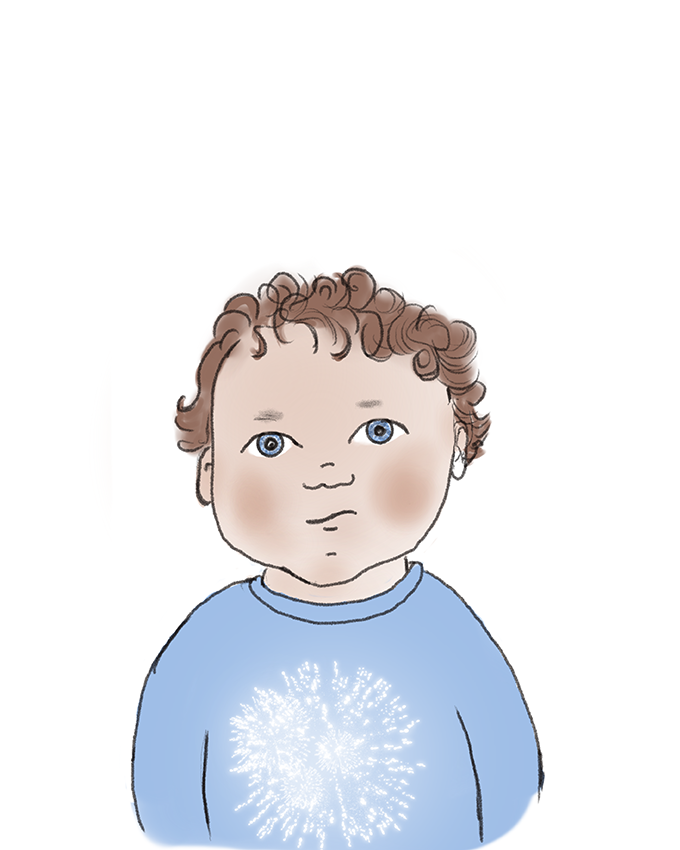 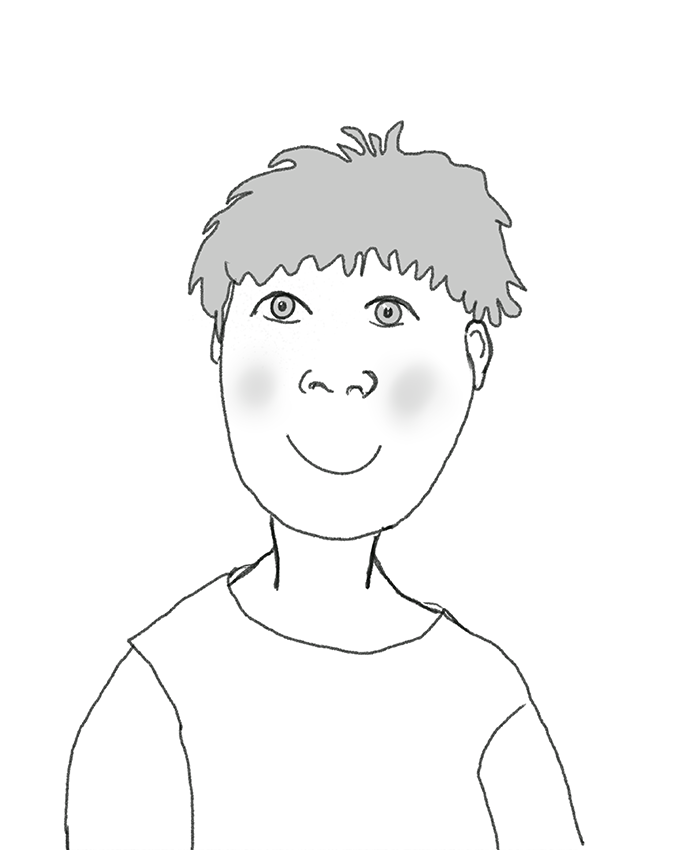 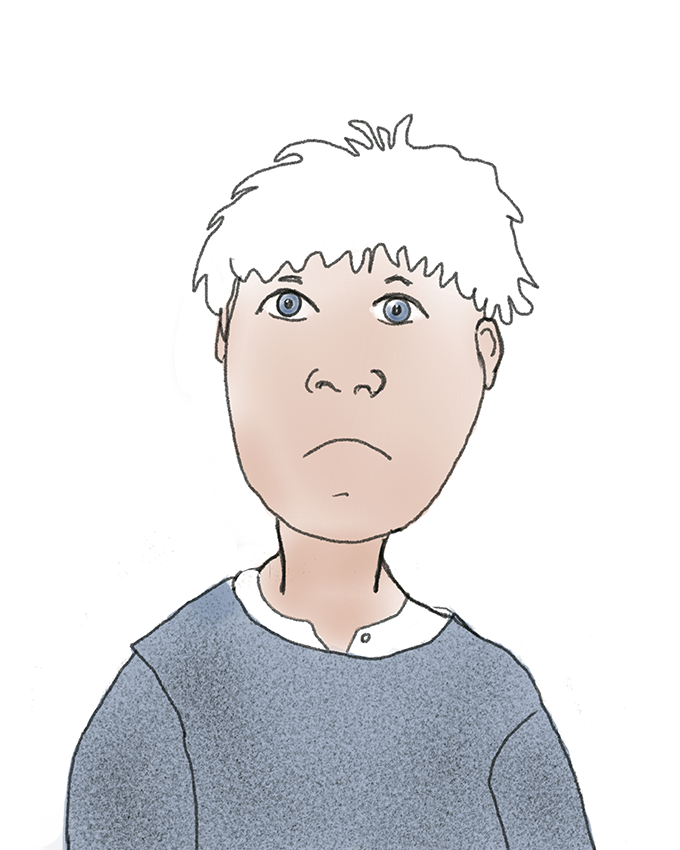 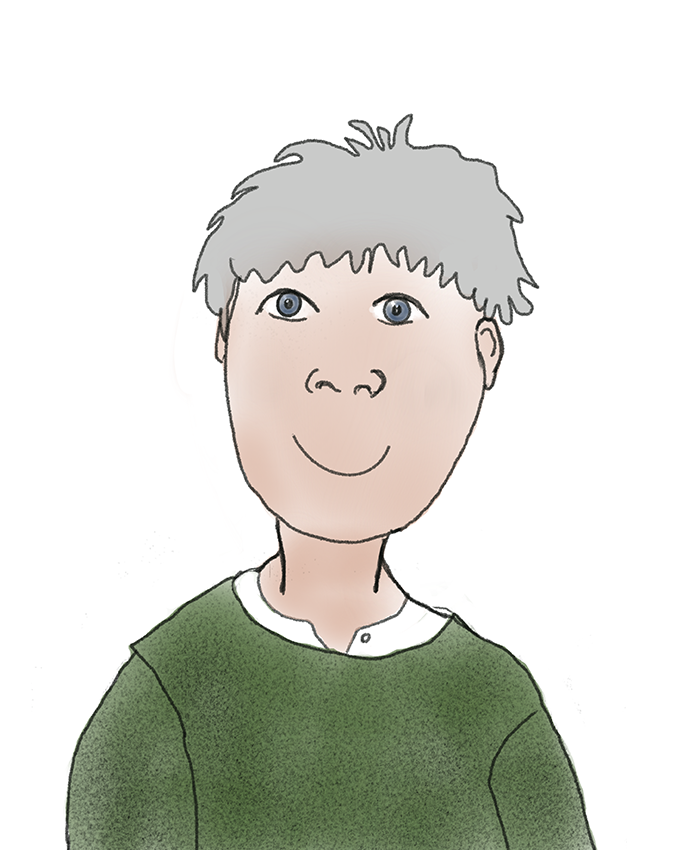 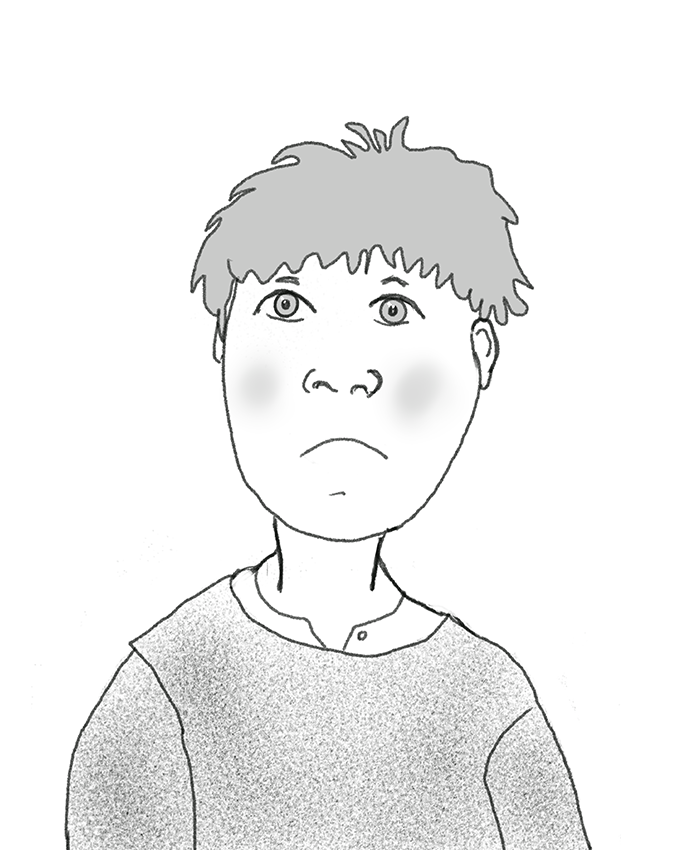 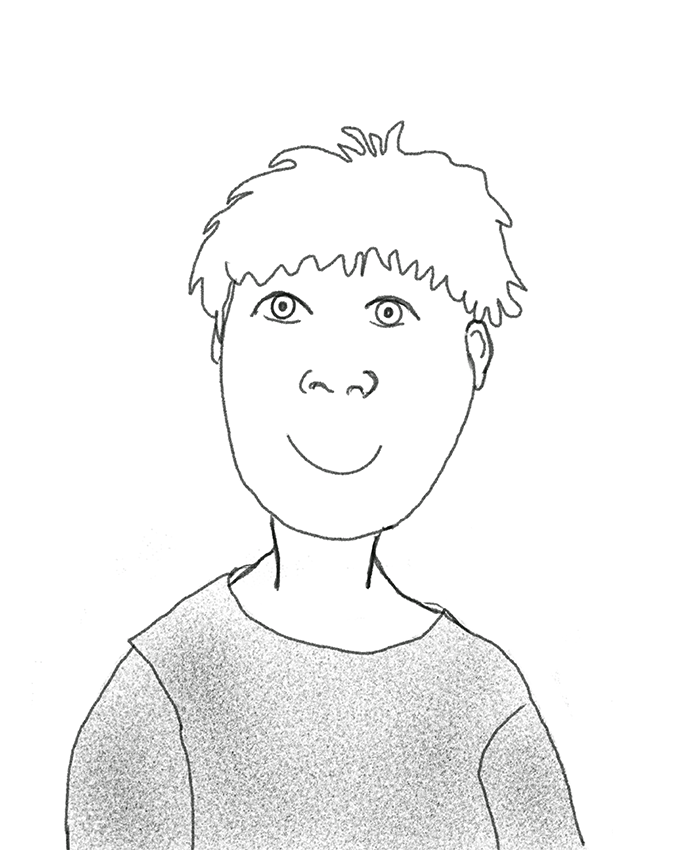 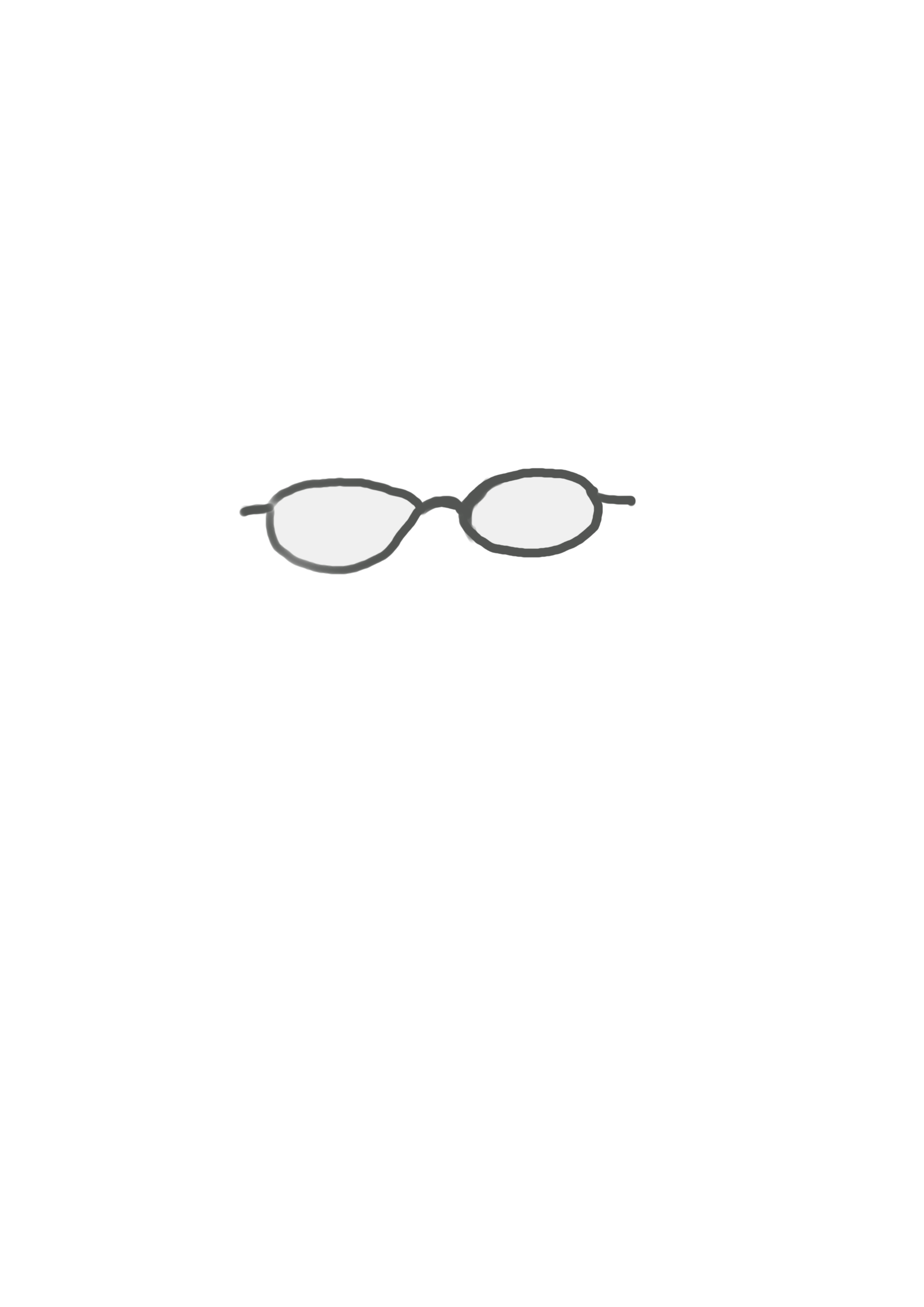 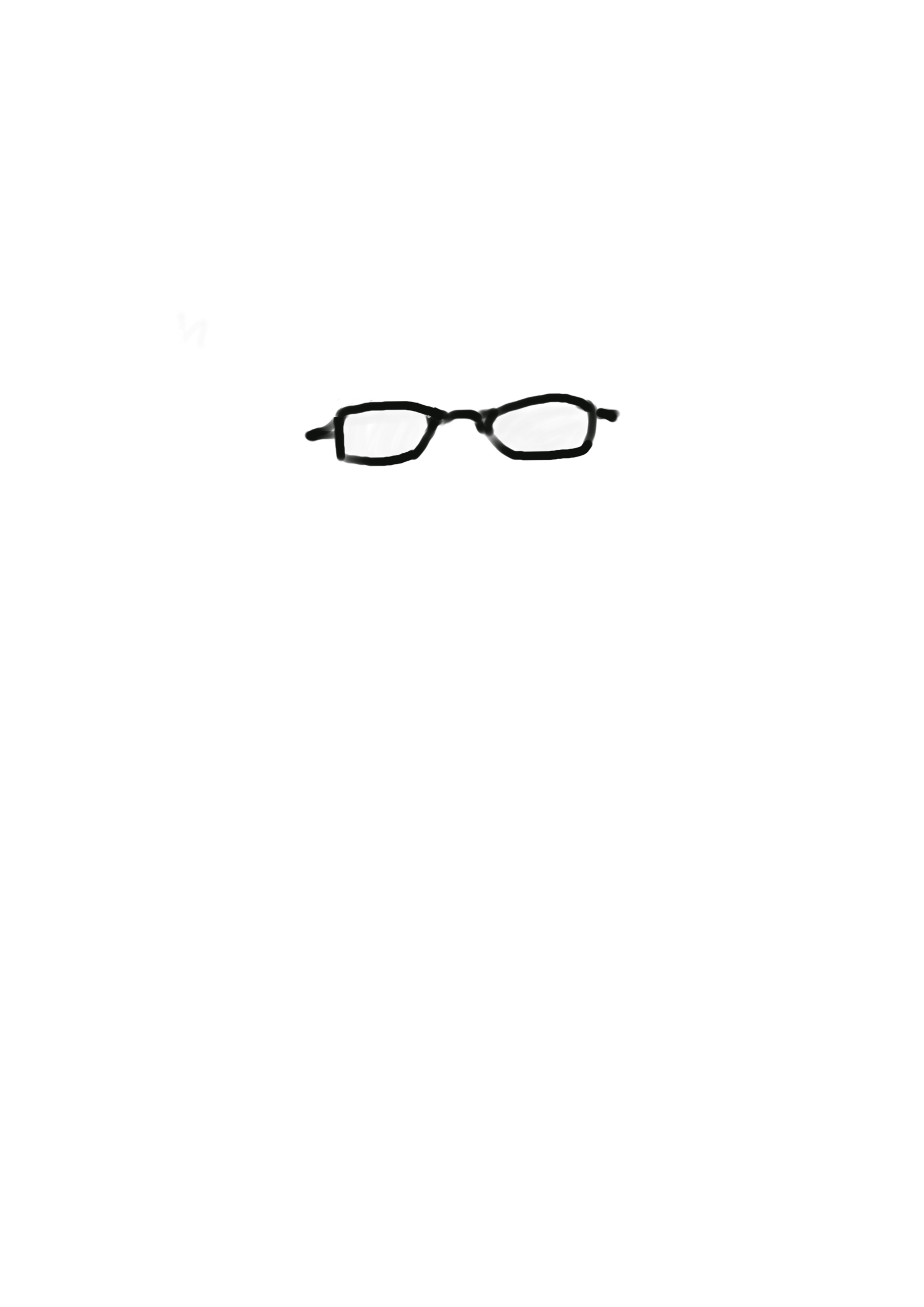 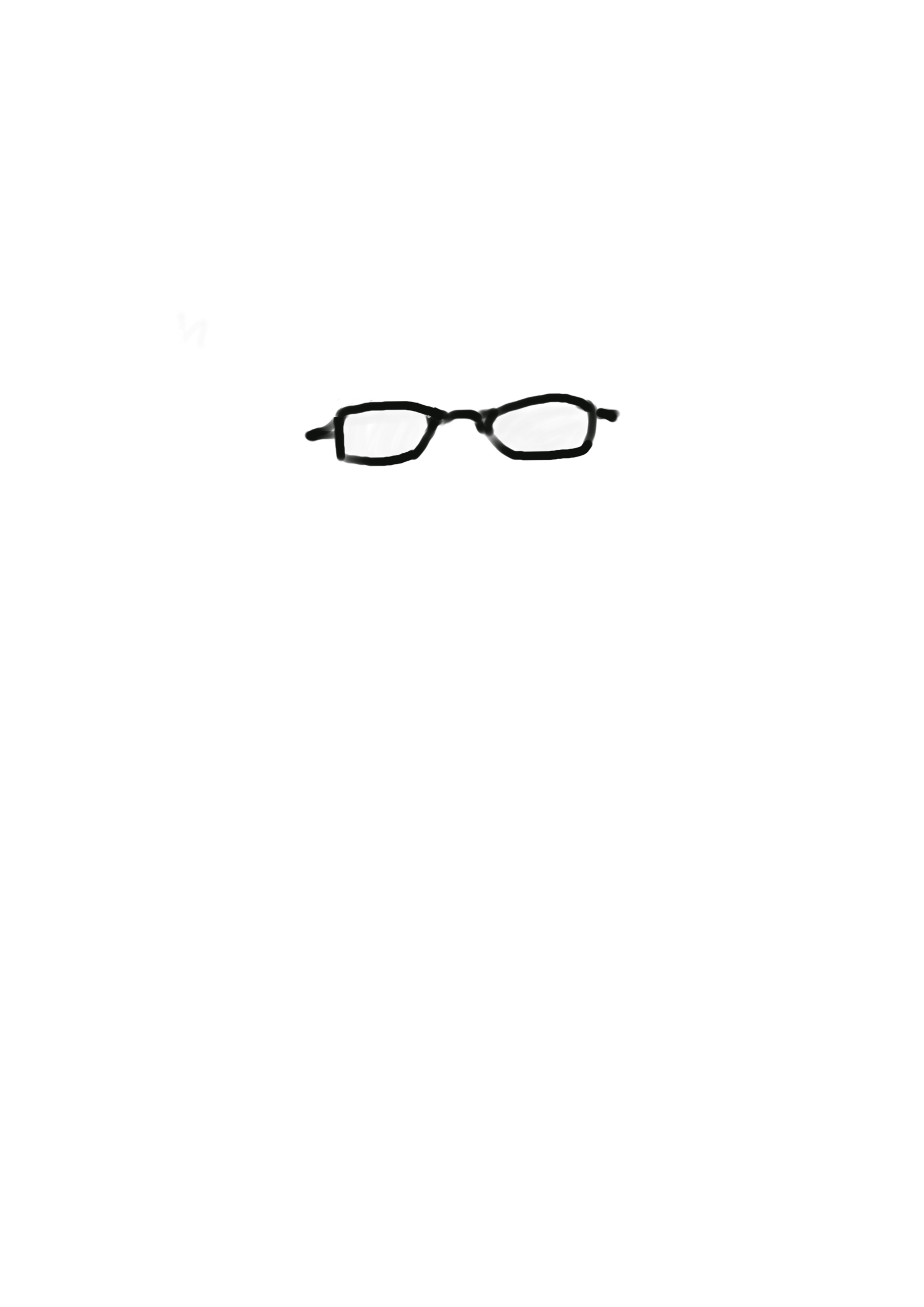 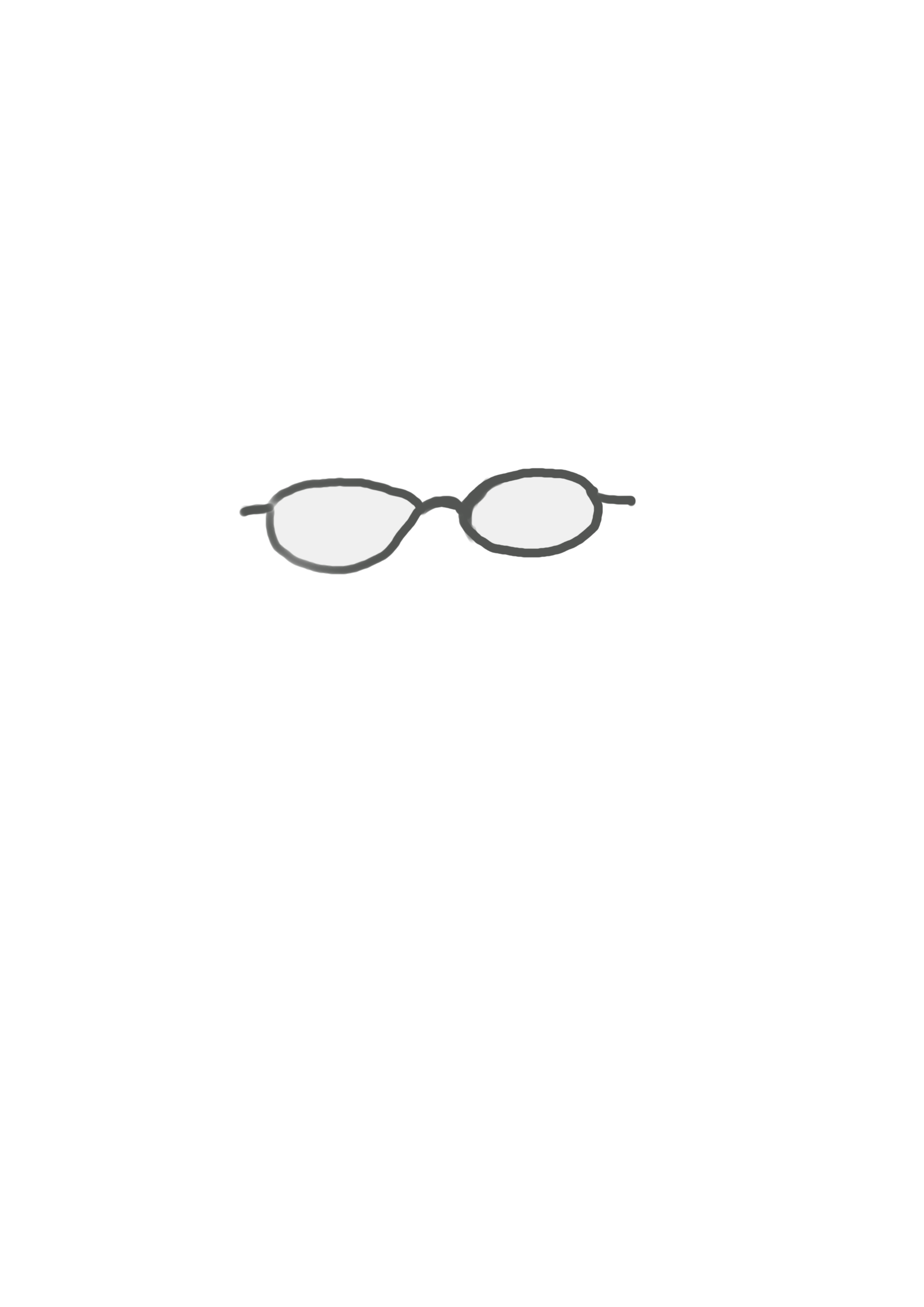 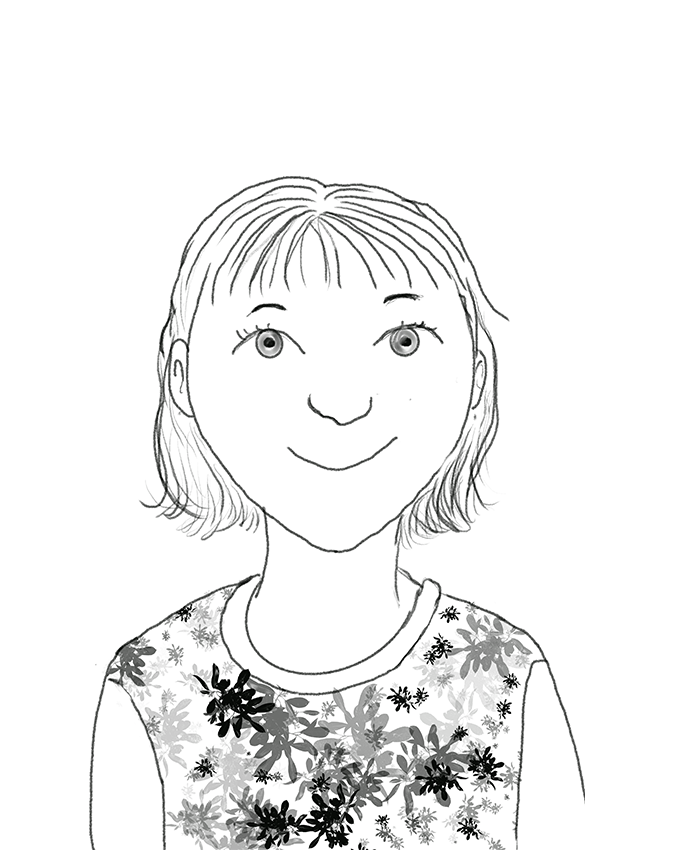 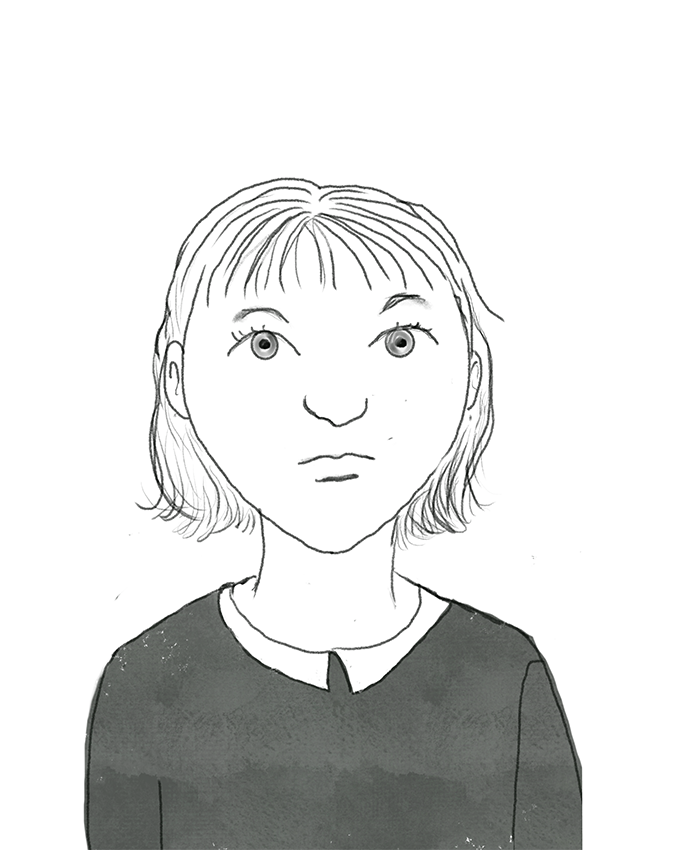 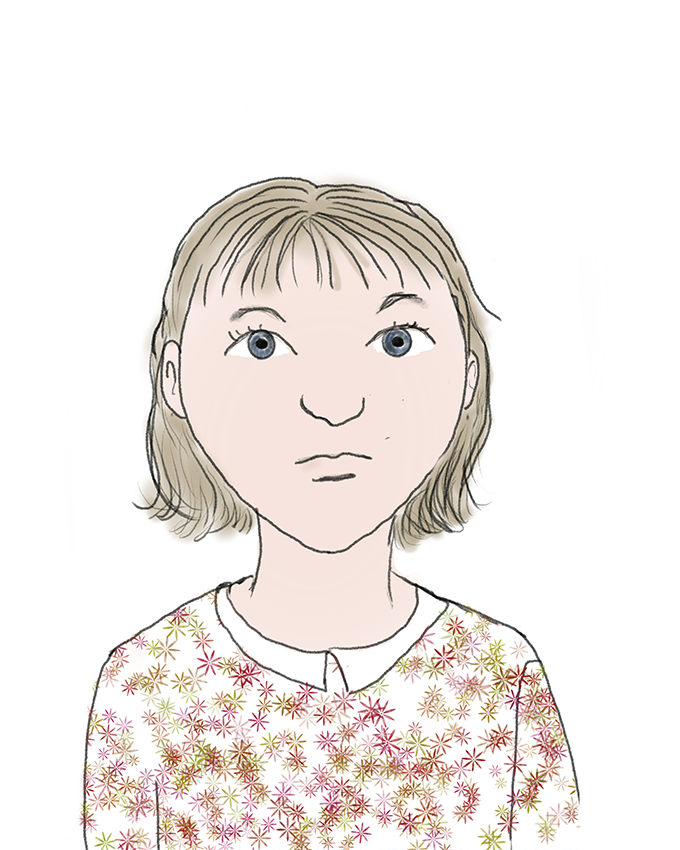 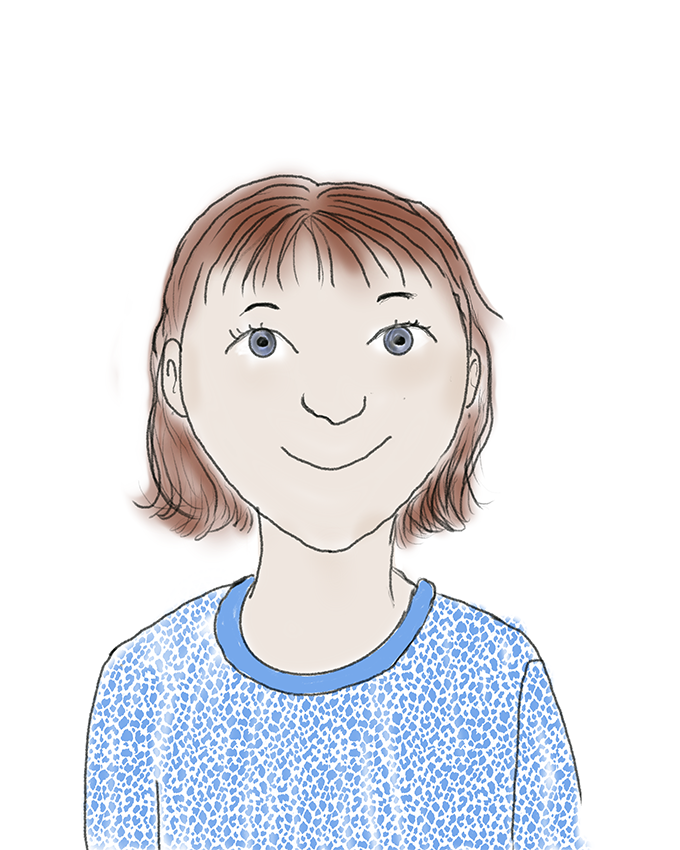 FLICKA/UNGDOM
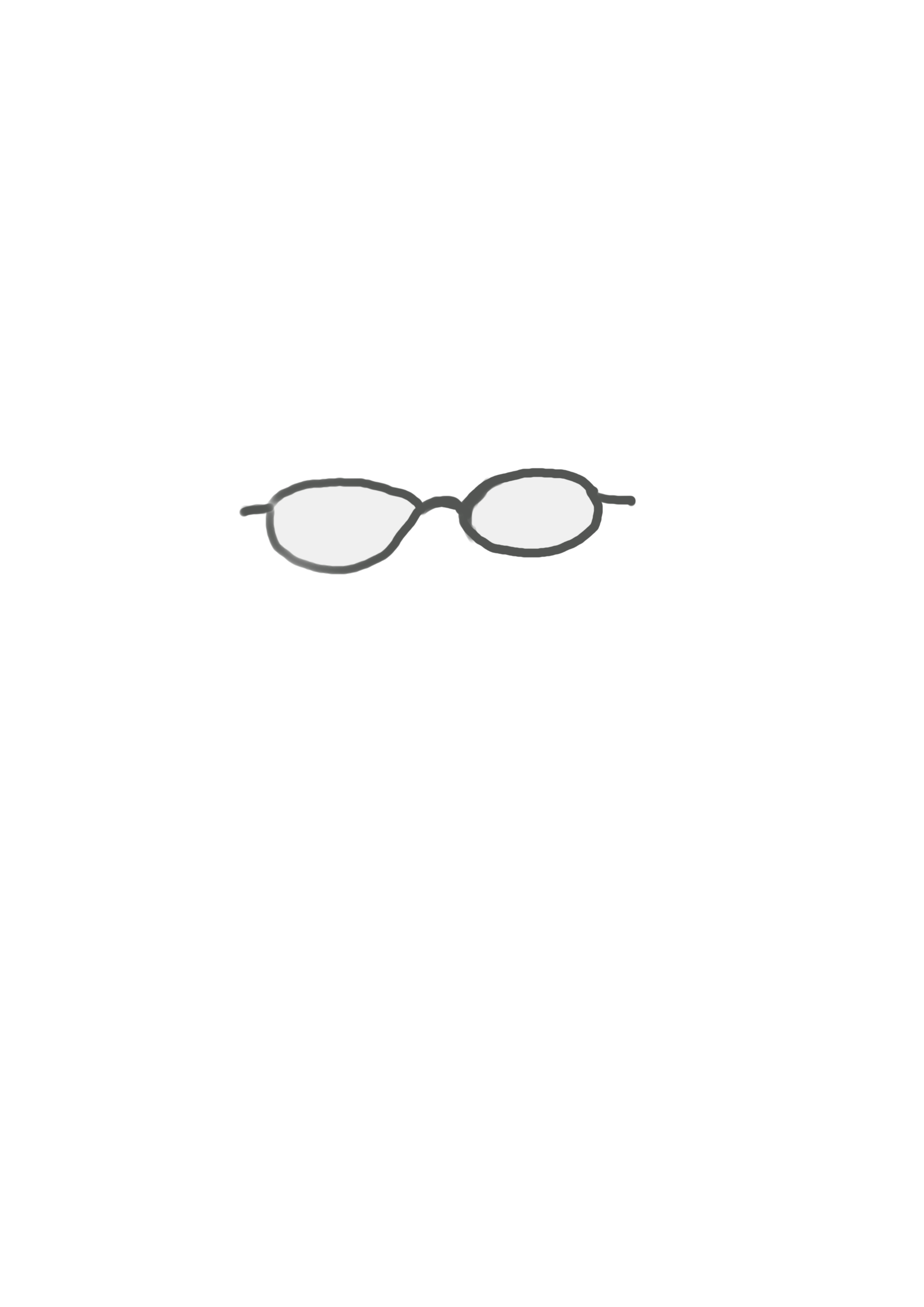 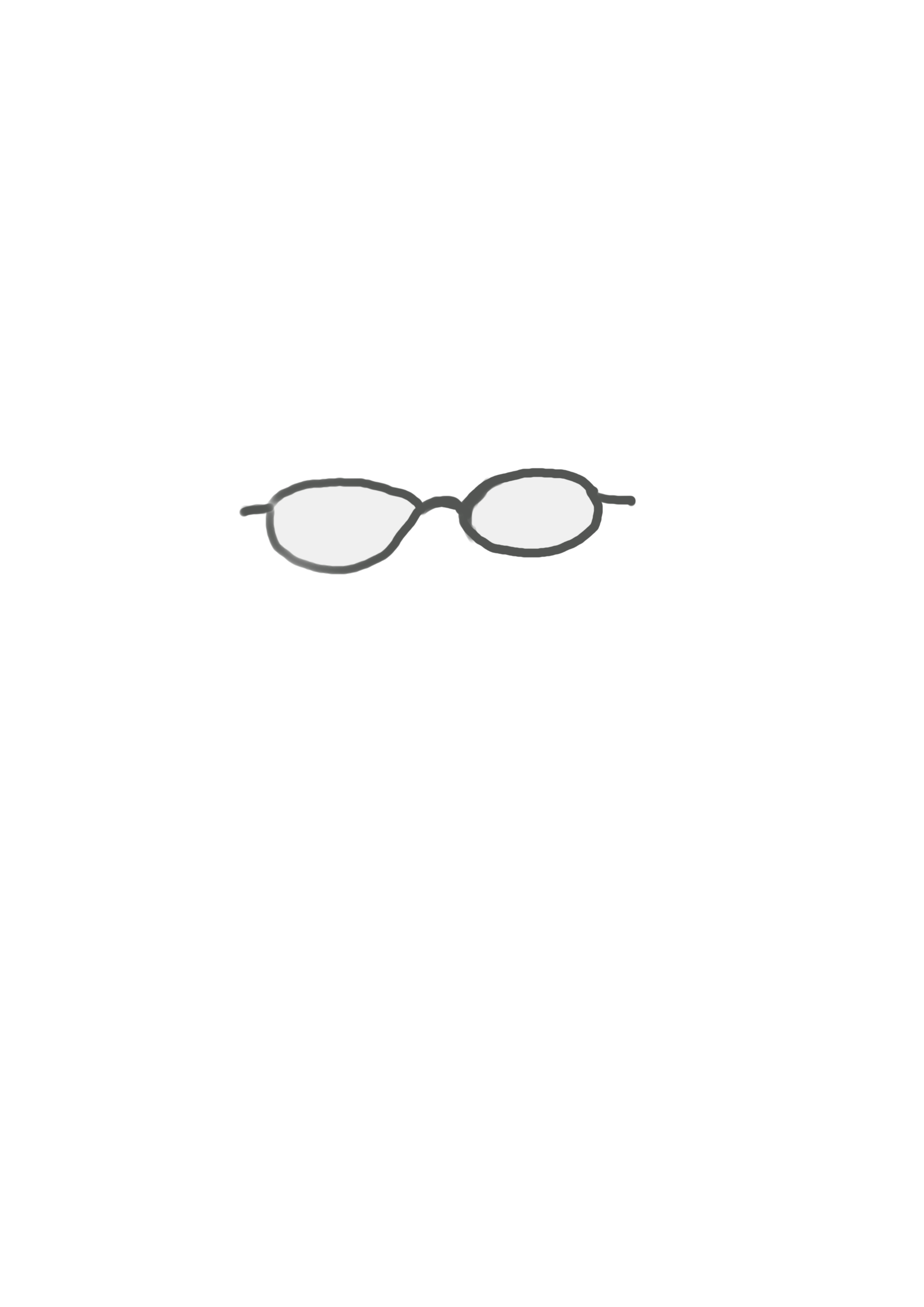 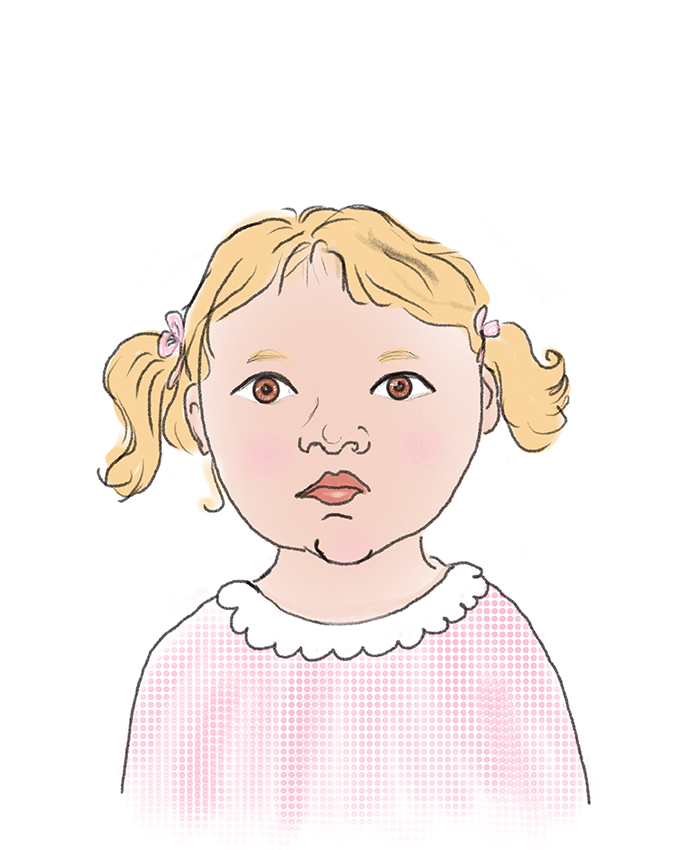 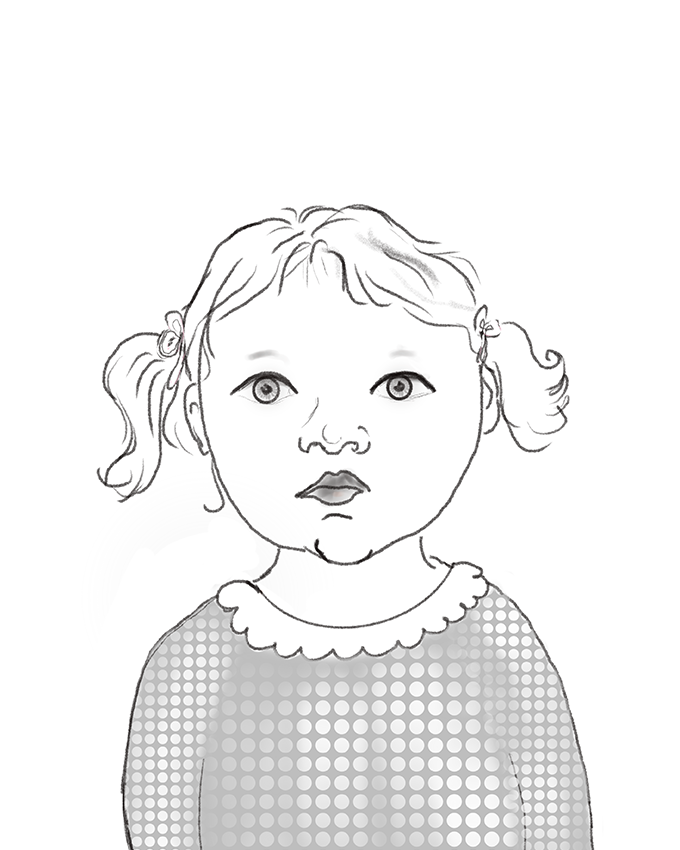 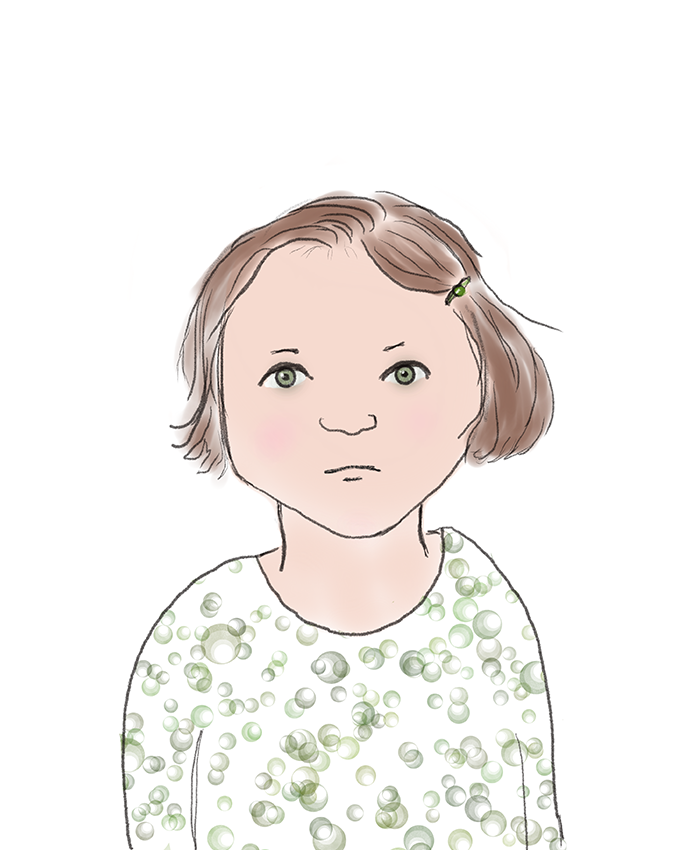 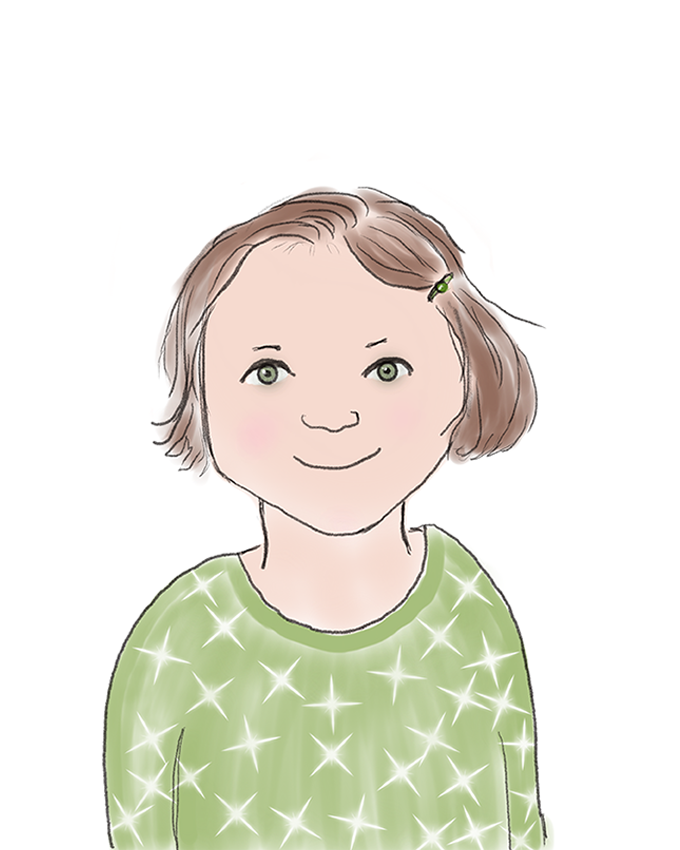 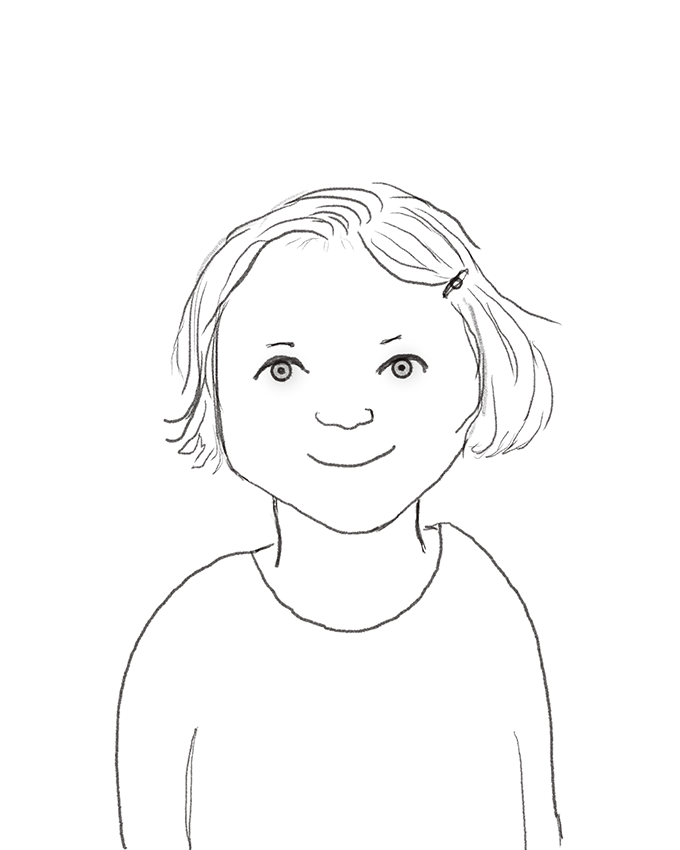 FLICKA/BARN
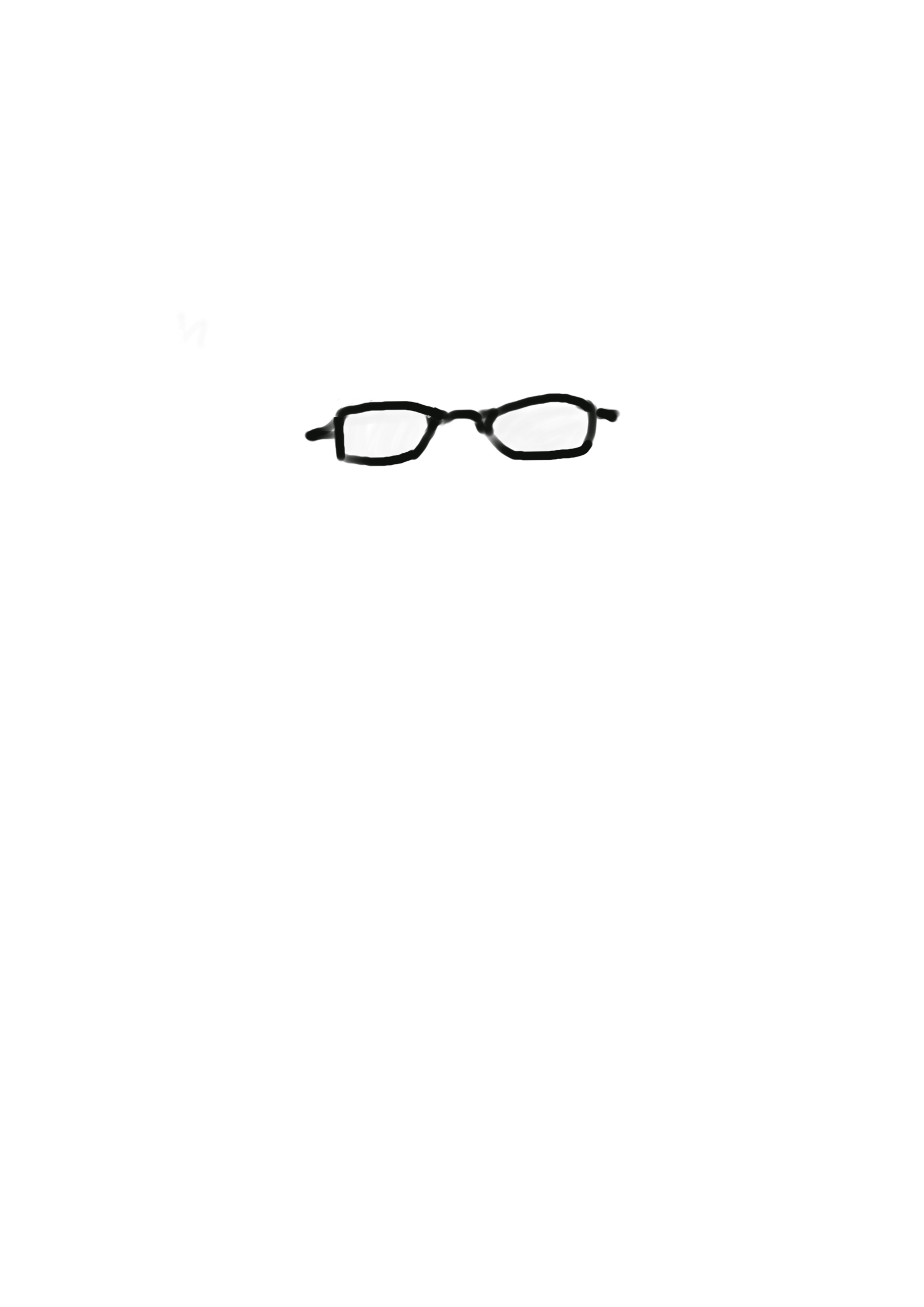 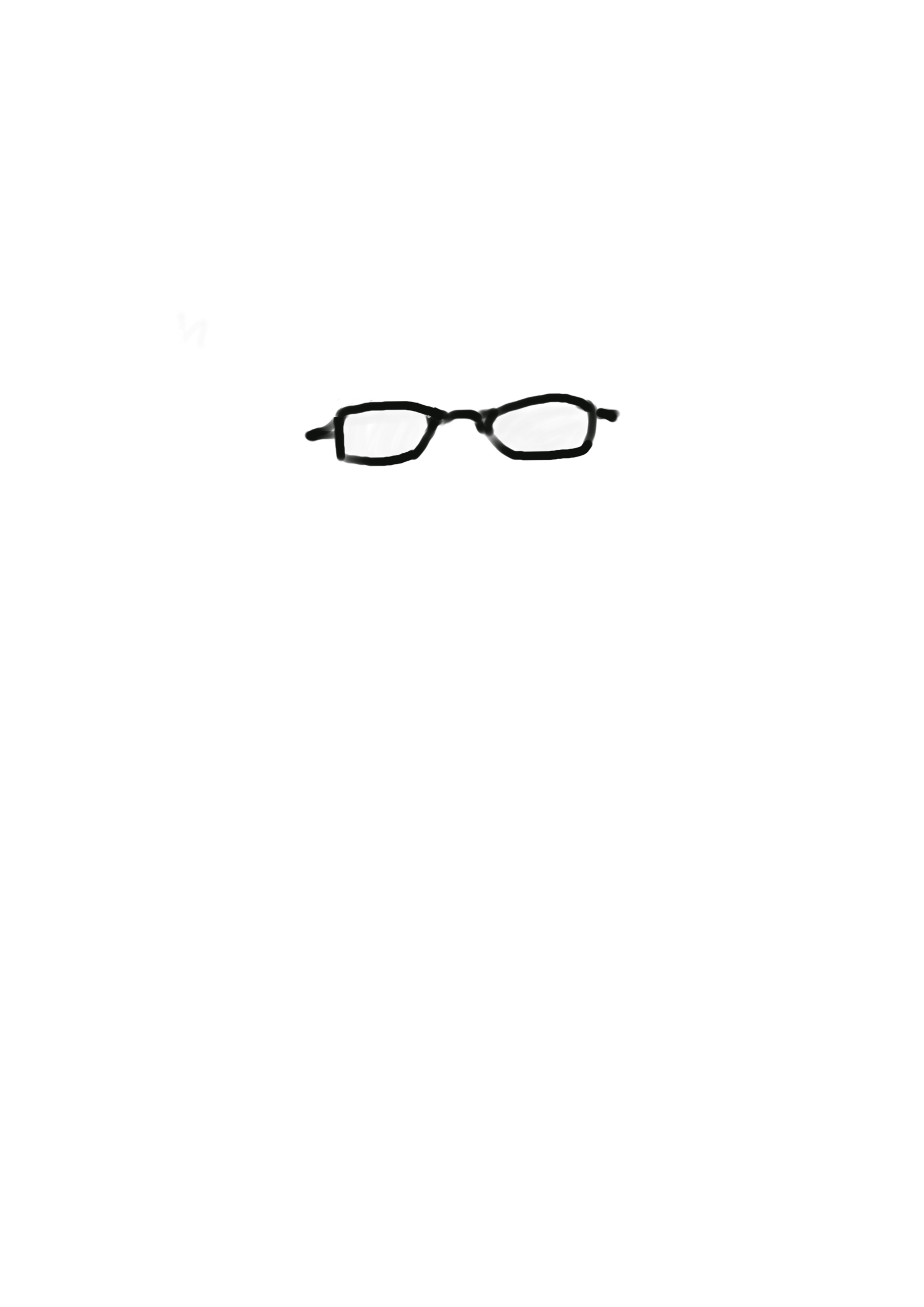